Drug Coverage When Using Medicare
[Speaker Notes: Instructions to Presenter​
You can use Microsoft PowerPoint’s presenter view to view your presentation with speaker notes on one computer (your laptop, for example), while only the slides themselves appear on the screen that your audience sees (like a larger screen you're projecting to). See this link for instructions: support.microsoft.com/en-us/office/start-the-presentation-and-see-your-notes-in-presenter-view-4de90e28-487e-435c-9401-eb49a3801257​.
Presenter Notes​
This training module explains drug coverage for someone who has Medicare.​
Disclaimer​
This training module was developed and approved by the Centers for Medicare & Medicaid Services (CMS), the federal agency that administers Medicare, Medicaid, the Children’s Health Insurance Program (CHIP), and the Health Insurance Marketplace®. 
The information in this module was correct as of April 2023. To check for an updated version, visit CMSnationaltrainingprogram.cms.gov. 
The CMS National Training Program provides this information as a resource for our partners. It’s not a legal document or intended for press purposes. The press can contact the CMS Press Office at press@cms.hhs.gov. Official Medicare Program legal guidance is contained in the relevant statutes, regulations, and rulings.
This communication was printed, published, or produced and disseminated at U.S. taxpayer expense.
Health Insurance Marketplace® is a registered service mark of the U.S. Department of Health & Human Services (HHS).]
Table of Contents
Lesson 1: Drug Coverage Under the Different Parts of Medicare…..…..4–16
Lesson 2: How Medicare Drug Plans Work…………...............................17–29
Lesson 3: Medicare Drug Coverage Rules..............................................30–51
Lesson 4: Medicare Drug Coverage Eligibility & Enrollment...................52–74
Lesson 5: Extra Help With Medicare Drug Coverage Costs....................75–90
Lesson 6: Medicare Drug Coverage Determinations & Appeals……......91–94
Appendices:
Part D Appeals Process Flowchart………………..............................95
Key Points to Remember...................................................................96
Medicare Drug Coverage Resource Guide…………………..............97–100
Acronyms...........................................................................................101–102
April 2023
Medicare Drug Coverage
2
[Speaker Notes: Presenter Notes​
These materials are for trainers who are familiar with the Medicare Program, and who use the information for their presentations.  
This module includes 103 slides and speaker’s notes and includes check your knowledge questions. It takes about 75 minutes to present. Allow approximately 15–30 more minutes for discussion, questions, and answers. You may need to add more time for additional activities you want to include.]
Session Objectives
At the end of this session, you’ll be able to: 
Understand drug coverage under the different parts of Medicare
Describe how Medicare drug coverage (Part D) works
Summarize drug coverage eligibility and enrollment requirements
Discuss considerations in comparing and choosing drug coverage
Describe Extra Help with drug coverage costs
Explain Part D coverage determinations and the appeals process
April 2023
Medicare Drug Coverage
3
[Speaker Notes: Presenter Notes​
At the end of this session, you'll be able to:
Understand drug coverage under the different parts of Medicare
Describe how Medicare drug coverage (Part D) works
Summarize drug coverage eligibility and enrollment requirements
Discuss considerations in comparing and choosing drug coverage
Describe Extra Help (also known as Low-income subsidy, or LIS) with drug coverage costs
Explain Part D coverage determinations and the appeals process]
Lesson 1
Drug Coverage Under the Different Parts of Medicare
[Speaker Notes: Presenter Notes​
Lesson 1 explains drug coverage under the different parts of Medicare.]
Lesson 1 Objectives
At the end of this lesson, you’ll be able to: 
Describe criteria when different parts of Medicare cover certain drugs 
Explain drug coverage under Medicare Part A (Hospital Insurance) and Part B (Medical Insurance)
April 2023
Medicare Drug Coverage
5
[Speaker Notes: This slide has animation.
Presenter Notes​
At the end of this lesson, you’ll be able to:
Describe criteria when different parts of Medicare cover certain drugs 
Explain drug coverage under Medicare Part A (Hospital Insurance) and Part B (Medical Insurance)]
Drug Coverage Under Medicare
Some of your prescription drugs are covered under either Part A or Part B, but coverage is limited
For more comprehensive drug coverage, you may sign up for Medicare drug coverage (Part D) 
If you have a Medicare health plan with drug coverage, you get all of your Medicare-covered health care (Part A and Part B) from the plan, including covered prescription drugs (Part D)
Which part of Medicare covers prescription drugs, depends on:
Medical necessity 
Health care setting
Medical indication (why you need it)
Relevant law
Any special drug coverage requirements, like immunosuppressive drugs following a transplant
April 2023
Medicare Drug Coverage
6
[Speaker Notes: This slide has animation.
Presenter Notes​
Some of your prescription drugs are covered under Part A or Part B, and you may sign up for a Medicare drug plan (Part D). If you have a Medicare health plan with drug coverage, you get all of your Medicare-covered health care from the plan, including covered prescription drugs. Most Medicare Advantage Plans offer drug coverage.
Which part of Medicare covers prescription drugs, depends on:
Medical necessity (is this drug part of the clinical standard of care)
Setting where health care is given (for example, home, hospital (as inpatient or outpatient), or surgery center)
Medical indication or reason why you need medication (for example, for cancer treatment)
Legal statute that determines whether Medicare covers certain drugs, and which part of Medicare should pay for them
Any special drug coverage requirements, like those for immunosuppressive drugs that would be used following a Medicare-eligible organ transplant]
Part A (Hospital Insurance) Drug Coverage
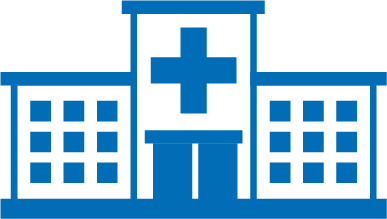 Generally pays for: 
All drugs given as part of treatment in a covered hospital or Skilled Nursing Facility (SNF) inpatient stay
Drugs used in hospice care for symptom control and pain relief only
Part A
Hospital Insurance
April 2023
Medicare Drug Coverage
7
[Speaker Notes: This slide has animation.
Presenter Notes​
You may get drugs under Part A as part of your treatment during a covered inpatient hospital or Skilled Nursing Facility (SNF) stay. Part A payments made to hospitals and SNFs generally cover all drugs you get during an inpatient stay. There are some exceptions. Review chapter 8, sections 10.2 and 70 of the Medicare Benefit Policy Manual at CMS.gov/RegulationsandGuidance/Guidance/Manuals/Downloads/bp102c08pdf.pdf.
You may get drugs for symptom control or pain relief while using the Part A hospice benefit. You may be charged up to $5 for each outpatient prescription drug or other similar products for pain relief and symptom control. 
Hospices must give virtually all care that terminally ill individuals need. Because hospice care is a Part A benefit, Medicare drug coverage (Part D) doesn’t pay for drugs covered under the Part A per diem payment to the hospice. During hospice care, drug coverage only covers drugs that are unrelated to the hospice diagnosis.
NOTE: If you don’t have Part A, Part B can pay hospitals and SNFs for certain categories of drugs as a Part B benefit. If you do have Part A, Part B may pay if the Part A benefit for your stay has run out, or if your stay isn’t covered by Part A. 
Also, when getting SNF care as a Part A benefit, the SNF’s bundled per diem payment excludes certain costly and intensive chemotherapy drugs. They’re billed separately under Part B.]
Part B (Medical Insurance) Drug Coverage
Generally pays for limited outpatient drugs, like:
Most injectable and infusible drugs given as part of a doctor’s service
Drugs and biologicals used to treat End-Stage Renal Disease (ESRD)
Drugs used at home with some types of Part B-covered durable medical equipment (DME)
Some oral drugs with special coverage requirements
Some antigens
Blood clotting factors
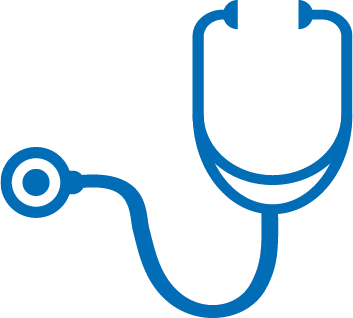 Part B
Medical Insurance
April 2023
Medicare Drug Coverage
8
[Speaker Notes: This slide has animation.
Presenter Notes​
Part B covers limited outpatient drugs. It doesn’t cover most drugs you get at the pharmacy. Nearly all Part B-covered drugs fall into these categories:
Most injectable and infusible drugs that aren’t usually self-administered and that you get in an outpatient setting, like a doctor’s office. For example, a provider gives an injectable drug used to treat anemia at the same time as chemotherapy or injectable osteoporosis drugs. However, if an injection is usually self-administered (like Imitrex® for migraines) or isn’t given as part of a doctor’s service, Part B doesn’t cover it. 
Some antigens if a doctor prepares them and a properly instructed person (who could be the patient) gives them under appropriate supervision.
Blood clotting factors that people with hemophilia inject themselves.
Drugs and biological products used to treat End-Stage Renal Disease (ESRD) are given by the ESRD facility responsible for the person’s care. For example, Part B covers any drug and biological used for anemia management when you get it at an ESRD facility.
Drugs administered through Part B-covered durable medical equipment (DME) (like a nebulizer or infusion pump). To get drugs covered by Part B, choose a Medicare-enrolled doctor and supplier by using the Medicare Supplier Directory at Medicare.gov/medical-equipment-suppliers or by calling 1-800-MEDICARE (1-800-633-4227). TTY users can call 1-877-486-2048. 
Three categories of oral drugs with special Part B coverage requirements: certain oral anti-cancer, oral antiemetic (to treat nausea), and immunosuppressive drugs following an organ transplant (under certain circumstances). 
A limited number of other types of outpatient drugs. There may be regional differences in local Part B drug coverage policies in cases where there isn’t a national coverage decision. 
NOTE: For more details about covered drugs with special coverage requirements, visit the Medicare Claims Processing Manual Chapter 17—Drugs and Biological Products, at CMS.gov/Regulations-and-Guidance/Guidance/Manuals/downloads/clm104c17.pdf.]
Part B Immunization Coverage
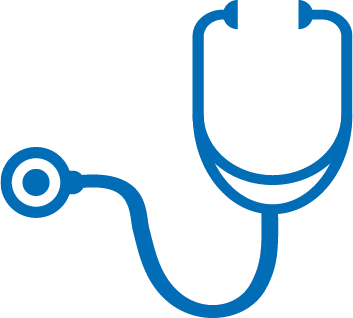 If you meet the criteria, Part B covers the:
COVID-19 vaccine and boosters
Flu shot
Pneumococcal shot (to prevent certain types of pneumonia)
Hepatitis B shot
Tetanus shot and other vaccines you get to treat an injury or if you’ve been exposed directly to a disease or condition
Part B
Medical Insurance
April 2023
Medicare Drug Coverage
9
[Speaker Notes: This slide has animation.
Presenter Notes​
Part B covers certain immunizations as part of Medicare-covered preventive services. 
If you meet the criteria, Part B covers:
The shots needed for the COVID-19 vaccine (including boosters) and the administration cost.
The flu shot.
The pneumococcal shot (to prevent certain types of pneumonia).
The Hepatitis B shot (for individuals at medium-to-high-risk for Hepatitis B). Some factors that put you at medium-to-high-risk for Hepatitis B are hemophilia, ESRD, diabetes, living with someone that has Hepatitis B, or if you’re a health care worker and have frequent contact with blood or body fluids. 
Other vaccines (like a tetanus shot) you get to treat an injury or if you’ve been exposed directly to a disease or condition. 
Now your Part D plan won't charge you a copayment or apply a deductible for vaccines that the Advisory Committee on Immunization Practices (CDC.gov/vaccines/hcp/acip-recs/index.html) recommends, including the vaccines for shingles, whooping cough, and more.]
Part B Immunosuppressive Drug (Part B-ID) Coverage
If you lose (or will lose) Part A coverage 36 months after a kidney transplant, you may be able to get Part B immunosuppressive drug (Part B-ID) coverage 
You can’t be enrolled in certain other types of health coverage
Coverage can’t be earlier than January 1, 2023
Only applies to immunosuppressive drugs; you won’t get Medicare coverage for any other items or services
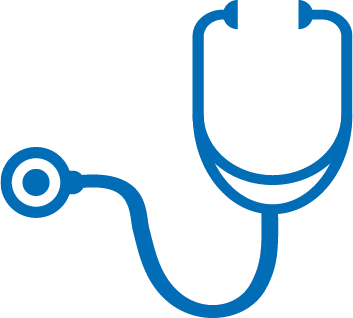 Part B
Immunosuppressive Drug Coverage
April 2023
Medicare Drug Coverage
10
[Speaker Notes: The Consolidated Appropriations Act, of 2021 (CAA) was signed into law on December 27, 2020. Section 402 of the Act extended coverage of immunosuppressive drugs for kidney transplant patients.
Most individuals with ESRD qualify for Medicare, regardless of age. When someone with ESRD gets a kidney transplant, Medicare coverage ends 36 months after the transplant (unless the person still qualifies for Medicare based on age or disability). Because of the changes enacted by the CAA, a person who loses their Part A coverage 36 months after a kidney transplant and who doesn’t have certain other types of health coverage may be able to sign up for Part B immunosuppressive drug coverage. This benefit only covers immunosuppressive drugs and no other items or services. It isn’t a substitute for full health coverage. CMS refers to this benefit as the immunosuppressive drug benefit, or the Part B‐ID benefit. People who qualify for the new benefit can sign up any time after their Part A coverage ends. To sign up, call Social Security at 1-877-465-0355; TTY: 1-800-325-0788.
Part B-ID information for providers is available at CMS.gov/partbid-provider. 
If you have Medicare due to ESRD, visit Medicare.gov/basics/end-stage-renal-disease#.
To view a fact sheet on the final rule, visit: CMS.gov/newsroom/fact-sheets/implementing-certain-provisions-consolidated-appropriations-act-2021-and-other-revisions-medicare-2.
To view the final rule, visit: federalregister.gov/public-inspection/2022-23407/medicare-program-implementing-certain-provisions-of-the-consolidated-appropriations-act-2021-and.]
Part B Immunosuppressive Drug (Part B-ID) Coverage (continued)
Part B-ID:
Doesn’t have specific enrollment periods. If an individual qualifies, they can enroll, disenroll, or re-enroll at any time on a monthly basis.
Requires you to attest that you don’t have and don’t expect to get certain other types of health coverage.
Has a lower premium than the standard Part B premium, and doesn’t have late enrollment penalties.
$97.10 premium for 2023
Premium amount may be more depending on your income
Part B deductible and 20% coinsurance apply
NOTE: if you also qualify for Medicare Savings Programs (MSPs), they may help to pay the premium, deductible, and/or coinsurance for Part B-ID
April 2023
Medicare Drug Coverage
11
[Speaker Notes: Part B-ID:
Doesn’t have specific enrollment periods. If an individual qualifies, they can enroll, disenroll, or re-enroll at any time on a monthly basis. Coverage will start (or end) the month after the individual contacts Social Security.
Only covers immunosuppressive drugs and doesn’t include coverage for any other Part B benefits or services.
Requires a person to attest that they don’t have and don’t expect to get certain other types of health coverage (like a group health plan (GHP), TRICARE, or Medicaid that covers immunosuppressive drugs), and that they’ll notify Social Security within 60 days if they sign up for such other coverage (thereby ending their enrollment in Medicare). 
Has a lower premium than the standard Part B premium, and doesn’t have late enrollment penalties. The premium in 2023 is $97.10.
Note: Under the CAA, Medicare Savings Programs (MSPs) can now pay the immunosuppressive drug benefit premiums and, in some cases, the deductible and coinsurance amounts for certain people with low incomes. These changes mean that people with low incomes who have Medicare through the Part B immunosuppressive drug benefit may also qualify for the Qualified Medicare Beneficiary (QMB) program, Specified Low‐Income Medicare Beneficiary (SLMB) program, or Qualifying Individual (QI) program. These programs help pay for some or all of their Part B–ID benefit premiums and cost sharing. 
To view a fact sheet on the final rule, visit: CMS.gov/newsroom/fact-sheets/implementing-certain-provisions-consolidated-appropriations-act-2021-and-other-revisions-medicare-2

To view the final rule, visit: federalregister.gov/public-inspection/2022-23407/medicare-program-implementing-certain-provisions-of-the-consolidated-appropriations-act-2021-and]
Medicare Part B Drug Rebates & Coinsurance
The Inflation Reduction Act (IRA) created changes to Medicare Part B-covered drug pricing and coinsurance 
January 1, 2023 was first quarter for which drug manufacturers will be required to pay rebates to Medicare if prices for certain Part B drugs increase faster than the rate of inflation
As of April 1, 2023, people with Original Medicare may pay a lower coinsurance for some Part B drugs if the drug’s price increased faster than the rate of inflation in a benchmark quarter 
The Part B inflation rebates for quarters in 2023 and 2024 must be invoiced by September 30, 2025
April 2023
Medicare Drug Coverage
12
[Speaker Notes: Presenter Notes
Several provisions in the Inflation Reduction Act (IRA) address drug pricing, including allowing the Secretary of the U.S. Department of Health & Human Services (HHS) to negotiate prices in Medicare Part B and Part D for selected medications and introducing Medicare rebates for drug prices that rise faster than inflation. For more information, visit CMS.gov/newsroom/press-releases/hhs-releases-initial-guidance-medicare-prescription-drug-inflation-rebate-program.
.]
Insulin Paid for by Medicare Part B
If you take insulin through a traditional pump covered under Medicare’s DME benefit, that insulin is covered under Medicare Part B. These benefits go into effect on July 1, 2023. 
Insulin is capped at $35 for a one-month supply of insulin 
No deductible will be applied to Part B-covered insulin

NOTE: if you use a disposable pump, the insulin for that pump is covered under Medicare Part D
April 2023
Medicare Drug Coverage
13
[Speaker Notes: Presenter Notes
If a doctor certifies you must get insulin delivered through a pump, Medicare Part B pays for the insulin and the pump as DME
The insulin price cap of $35 for a one-month supply and deductible protection for Part B-covered insulin is effective on and after July 1, 2023
For more information about Part B-covered insulin and the IRA visit, CMS.gov/newsroom/fact-sheets/inflation-reduction-act-lowers-health-care-costs-millions-americans and review Section 11407 of the legislation at Congress.gov/bill/117th-congress/house-bill/5376/text.]
Self-Administered Drugs in Hospital Outpatient Settings
Part B doesn’t cover self-administered drugs in a hospital outpatient setting
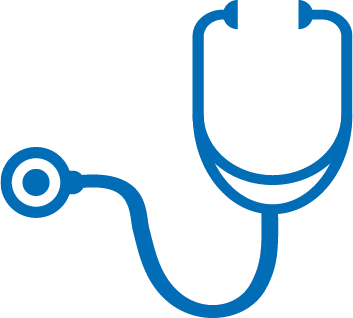 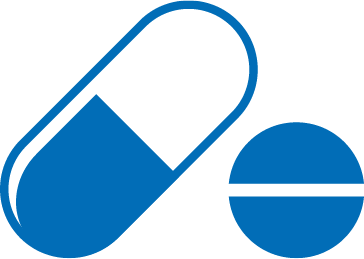 Part B
Medical Insurance
Part D
Medicare drug coverage
If enrolled, Medicare drug coverage (Part D) may cover the self-administered drugs: 
If you aren’t admitted as an inpatient in a hospital
You may have to pay and submit for reimbursement
The drug you need must be on your drug plan’s formulary (list of covered drugs)
April 2023
Medicare Drug Coverage
14
[Speaker Notes: This slide has animation.
Presenter Notes​
There may be a need for self-administered drugs (drugs you’d normally take on your own) in hospital outpatient settings like the emergency department, observation units, surgery centers, or pain clinics. 
For example, you may need daily blood pressure medication while in the emergency room for a sprained ankle. 
Part A and Part B wouldn’t cover the medication because it’s not related to the outpatient services you’re getting to treat your ankle. If you get self-administered drugs that aren’t covered by Part A or Part B while in a hospital outpatient setting, the hospital may bill you for the drug. 
However, if you’re enrolled in Medicare drug coverage (Part D), these drugs may be covered. You’ll likely need to pay out-of-pocket for the drugs and send in a claim to your drug plan for a refund. 
Generally, your Medicare drug coverage won’t pay for over-the-counter drugs, like Tylenol®
The drug you need must be on your drug plan’s formulary (list of covered drugs) or you can ask for an exception
You can’t get your self-administered drugs in an outpatient or emergency department setting on a regular basis
Your drug plan will check to see if you could’ve gotten these self-administered drugs from an in-network pharmacy
If the hospital pharmacy isn’t in your drug plan’s network, you may need to pay out of pocket for these drugs and submit the claim to your drug plan for reimbursement
NOTE: For more information, visit Medicare.gov/publications to review “How Medicare Covers Self-administered Drugs Given in Hospital Outpatient Settings” (CMS Product No. 11333) and “Are You a Hospital Inpatient or Outpatient? If You Have Medicare – Ask!” (CMS Product No. 11435).]
Check Your Knowledge: Question 1
Which part of Medicare pays for drugs used in hospice care for symptom control and pain relief only?
Part A (Hospital Insurance)
Part B (Medical Insurance)
Part D (Medicare drug coverage)
None of the above
April 2023
Medicare Drug Coverage
15
[Speaker Notes: This slide has animation.
Presenter Notes​
Check Your Knowledge: Question 1
Which part of Medicare pays for drugs used in hospice care for symptom control and pain relief only?
Part A (Hospital Insurance)
Part B (Medical Insurance)
Part D (Medicare drug coverage)
None of the above
ANSWER: a. Part A
You may get drugs for symptom control or pain relief while getting Part A-covered hospice care. You may be charged up to $5 for each outpatient prescription drug or other similar product for pain relief and symptom control. 
Hospices must give virtually all care that terminally ill individuals need. Because hospice care is a Part A benefit, Part D doesn’t pay for drugs covered under the Part A per diem payment to the hospice. For a drug to be covered under Part D (as opposed to Part A) for a person with Medicare in hospice, the drug must be for treatment unrelated to the terminal illness or related conditions.]
Check Your Knowledge: Question 2
Medicare drug coverage (Part D) doesn’t cover the cost of the flu shot, a preventive service immunization.
True
False
April 2023
Medicare Drug Coverage
16
[Speaker Notes: This slide has animation.
Presenter Notes​
Check Your Knowledge: Question 2
Medicare drug coverage (Part D) doesn’t cover the cost of the flu shot, a preventive service immunization.
True
False
ANSWER: a. True 
Part B covers certain immunizations as part of Medicare-covered preventive services. If you meet the criteria, Part B covers the flu shot, a pneumococcal shot (to prevent certain types of pneumonia), a hepatitis B shot (for individuals at high or intermediate risk), and other vaccines (like a tetanus shot) when you get it to treat an injury or if you’ve been exposed directly to a disease or condition.]
Lesson 2
How Medicare Drug Coverage (Part D) Works
[Speaker Notes: Presenter Notes​
Lesson 2 explains Medicare drug coverage (Part D) benefits and costs.]
Lesson 2 Objectives
At the end of this lesson, you’ll be able to: 
Describe Medicare drug coverage (Part D) options and benefits
Explain Medicare drug coverage costs
April 2023
Medicare Drug Coverage
18
[Speaker Notes: This slide has animation.
Presenter Notes​
At the end of this lesson, you’ll be able to: 
Describe Medicare drug coverage (Part D) options and benefits
Explain Medicare drug coverage costs]
Medicare Drug Coverage (Part D)
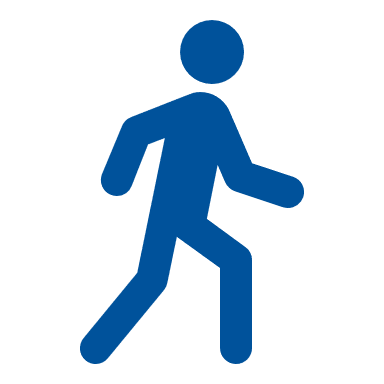 Plans that offer Medicare drug coverage are:
Approved by Medicare
Run by private companies
Available to everyone with Medicare

There are 2 ways to get coverage:
Medicare drug plans 
Medicare Advantage Plans or other Medicare health plans with drug coverage
In most cases, you must take action to join a plan.
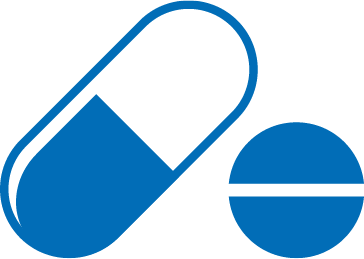 Part D
Medicare drug coverage
April 2023
Medicare Drug Coverage
19
[Speaker Notes: This slide has animation.
Presenter Notes​
Medicare drug coverage adds to your Medicare health care coverage. It helps you pay for medically necessary brand-name and generic prescription drugs. Insurance companies and other private companies approved by Medicare offer Medicare drug plans and Medicare health plans with drug coverage. All people with Medicare are eligible to enroll in Medicare drug coverage. To get coverage, you must join a plan—enrollment isn’t automatic for most people. 
There are 2 main ways to get Medicare drug coverage:
Join a Medicare drug plan. These plans add drug coverage to Original Medicare, some Medicare Cost Plans, some Medicare Private Fee-for-Service (PFFS) Plans, and Medicare Medical Savings Account (MSA) Plans.
Join a Medicare Advantage Plan with drug coverage or another Medicare health plan that includes Medicare drug coverage. You’ll get all your Medicare coverage—Part A (Hospital Insurance), Part B (Medical Insurance), and Medicare drug coverage (Part D)—through these plans.
Some types of Medicare health plans that provide health care coverage aren't Medicare Advantage Plans but are still part of Medicare. Some of these plans provide Part A and Part B coverage, while most others provide only Part B coverage. Some also provide Medicare drug coverage (Part D). These plans have some of the same rules as Medicare Advantage Plans. However, each type of plan has special rules and exceptions, so contact any plans you're interested in to get more details. For more information, visit Medicare.gov/sign-upchange-plans/types-of-medicare-health-plans/other-medicare-health-plans
NOTE: Some Medigap policies before 2006 may include drug coverage. This isn’t considered Medicare drug coverage.]
Medicare Drug Coverage
Must offer at least a standard level of coverage set by Medicare. 
These plans can differ in:
Costs for different types of drugs
Combinations of coverage and 
cost-sharing
Benefit structures, including “tiers” of copayments and coinsurance
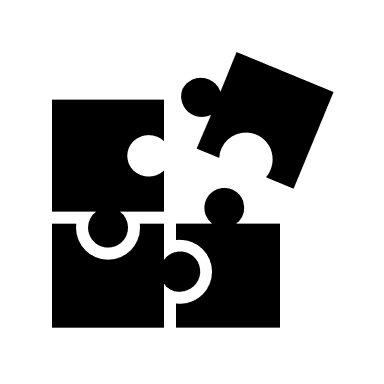 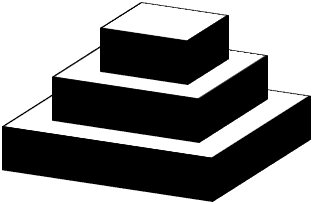 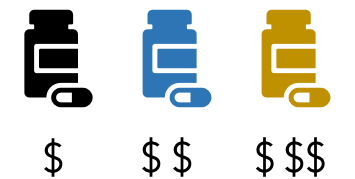 April 2023
Medicare Drug Coverage
20
[Speaker Notes: This slide has animation.
Presenter Notes​
Plans that provide Medicare drug coverage may differ from each other in terms of which drugs they cover, how much you have to pay, and which pharmacies you can use. All Medicare drug coverage must give at least a standard level of coverage set by Medicare. However, plans offer different combinations of coverage and cost-sharing. Most plans offer different benefit structures, including “tiers” of copayments (pay a set amount for all drugs on a tier) or coinsurance (pay a percentage of the cost of the drug), with different costs for different types of drugs. Plan benefits and costs may change each year, so it’s important to look at and compare your plan options each year.]
Medicare Drug Coverage Costs
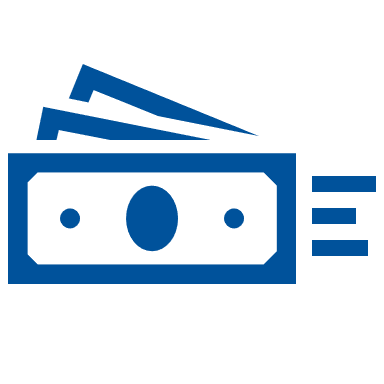 Costs vary by plan
In 2023, most people will pay:
Monthly premium
Yearly deductible
During coverage gap(“donut hole”)
You’ll pay no more than 25% of the cost for covered prescription drugs once you and your plan spend $4,660 combined on covered drugs, including the deductible
During catastrophic coverage
You’ll pay no more than 5% once your out-of-pocket spending reaches $7,400
During initial coverage
You'll pay copayments or coinsurance
NOTE: Starting in 2024, people with Medicare won’t have to pay any coinsurance or copayments in the catastrophic coverage phase for covered Medicare prescription drugs
April 2023
Medicare Drug Coverage
21
[Speaker Notes: This slide has animation. 
Presenter Notes​
Your costs for drug coverage will depend on the plan you choose and some other factors, like which drugs you use, whether you go to a pharmacy in your plan’s network, and whether you get Extra Help paying for your drug costs. 
Most people will pay a monthly premium for Medicare drug coverage. You’ll also pay a share of your prescription costs, including a deductible (if applicable), copayments, and/or coinsurance. 
You can choose how you want to be billed when you enroll in the plan. You can choose one of these options to pay your premium: 
Sign up to have your plan deduct it from your checking or savings account. 
Charge it to a credit or debit card. 
Have your plan bill you each month directly. Some plans bill in advance for next month’s coverage. Send your payment to the plan—not to Medicare. Contact your plan for their payment address. 
Have funds withheld from your Social Security payment. Contact your plan—not Social Security—to ask for this payment option. It may take up to 3 months to start.  
If you switch plans, you may see a delay in premiums being withheld. If you want to stop premium deductions and get billed directly, contact your drug plan. 
In 2023, once you and your plan have spent $4,660 for covered drugs, you’re in the coverage gap (also called the “donut hole”). Not everyone will enter the coverage gap. The coverage gap is a temporary limit on what the drug plan will cover for drugs. You leave the coverage gap once you have spent $7,400 and you automatically get catastrophic coverage. If you get Extra Help, you won’t enter the coverage gap. 
NOTE: Due to the IRA, starting January 1, 2024, you won’t have to pay any coinsurance or copayments during the catastrophic coverage phase for covered Medicare prescription drugs.
What you pay for covered brand-name drugs in the coverage gap: You’ll pay 25% of the plan’s cost for covered brand-name prescription drugs. You get these savings if you buy your prescriptions at a pharmacy or order them through the mail. The discount will come off of the price that your plan has set with the pharmacy for that specific drug. In 2023, 95% of the price—the 25% you pay plus the 70% manufacturer discount payment—will count as out-of-pocket costs, which will help you get out of the coverage gap. What the Medicare plan pays toward the drug cost (5% of the price) and what the drug plan pays toward the dispensing fee (75% of the fee) aren't counted toward your out-of-pocket spending.
What you pay for covered generic drugs in the coverage gap: You pay 25% for drugs in 2023. The coverage for generic drugs works differently from the discount for brand-name drugs. For generic drugs, only the amount you pay will count toward getting you out of the coverage gap. 
Visit Medicare.gov/drug-coverage-part-d/costs-for-medicare-drug-coverage/costs-in-the-coverage-gap for examples of what you pay for generic and brand-name drugs.
If you have a Medicare plan that already includes drug coverage in the gap, you may get a discount after your plan’s coverage has been applied to the price of the drug. The discount for brand-name drugs will apply to the remaining amount that you owe. If you think you've reached the coverage gap and you don't get a discount when you pay for your brand-name prescription, review your next Explanation of Benefits (EOB). If the discount doesn't appear on the EOB, contact your drug plan to make sure that your prescription records are correct and up-to-date.
If your plan doesn't agree that you're owed a discount, you can file an appeal. Visit Medicare.gov/claims-appeals/how-do-i-file-an-appeal.]
Example: Standard Structure in 2023
Ms. Smith joins a Medicare drug plan. Her coverage begins on January 1. She doesn’t get Extra Help and uses her Medicare drug plan membership card when she buys prescriptions. She pays a monthly premium throughout the year.
April 2023
Medicare Drug Coverage
22
[Speaker Notes: Presenter Notes​
Here’s an example showing what Ms. Smith pays each year in a standard Medicare drug plan. Not all plans follow this design. Drug plan costs will vary. 
Monthly premium – Most drug plans charge a monthly fee that differs from plan to plan. You pay this in addition to the Part B premium (if you have Part B). If you belong to a Medicare Advantage Plan with drug coverage (MA-PD), the monthly plan premium may include an amount for drug coverage. 
Yearly deductible (you pay up to $505 in 2023) – This is the amount you pay each year for your prescriptions before your plan begins to pay. Deductible amounts are different for each plan but Medicare drug plans can’t have a deductible more than $505 in 2023. In 2023, most plans’ deductibles are less than the $505 maximum and some drug plans don’t have a deductible. 
Initial coverage phase – Copayments or coinsurance are the amounts you pay for your covered prescriptions after you pay the deductible (if the plan has one). You pay your share and the drug plan pays its share for covered drugs.
Coverage gap – You enter the coverage gap after you and your drug plan have spent a certain amount of money for covered drugs ($4,660 in 2023). In 2023, once you enter the coverage gap, you pay 25% of the plan’s cost for your covered brand-name drugs and 25% of the plan’s cost for covered generic drugs (may include a dispensing fee) until you reach the end of the coverage gap. Certain costs count toward getting out of the coverage gap, including your yearly deductible, coinsurance, and copayments, the discount you get on covered brand‑name drugs in the gap, and what you pay in the gap. However, the drug plan premium, what you pay for drugs that aren’t covered, what the drug plan pays toward the drug cost (5% in 2023 on covered brand-name drugs and 75% for covered generic drugs while in the coverage gap), and any portion of the dispensing fee paid for by the plan don’t count toward getting you out of the coverage gap. 
Catastrophic coverage – Once you reach your out-of-pocket limit ($7,400 in 2023), you leave the coverage gap, and automatically get catastrophic coverage, where you only pay a small coinsurance or copayment for covered drugs for the rest of the year. 
NOTE: If you get Extra Help, you won’t have some of these costs.
You can visit the Medicare Plan Finder at Medicare.gov/plan-compare to compare the cost of plans in your area. For help comparing plan costs, contact your State Health Insurance Assistance Program (SHIP) at shiphelp.org.
The National Counsel of Aging (NCOA) has an infographic to show who pays for Medicare drug coverage in 2023 at ncoa.org/article/medicare-part-d-cost-sharing-chart.]
Medicare Drug Coverage Monthly Premium & Income-Related Monthly Adjustment Amounts (IRMAA)
What’s IRMAA?
It’s an extra amount some people have to pay in addition to their plan premium.
Does everyone pay IRMAA?
No. It’s based on income. Fewer than 7% have to pay it.
What if I owe Part D IRMAA but don’t pay it?
You’ll be disenrolled from Medicare drug coverage.
Where does the money go?
The IRMAA amount goes to the government for the Medicare Trust Fund.
April 2023
Medicare Drug Coverage
23
[Speaker Notes: This slide has animation.
Presenter Notes​
A small group—less than 7% of all people with Medicare—may pay a higher monthly premium based on their income (as reported on their Internal Revenue Service (IRS) tax return from 2 years ago). If your income is above a certain limit, you’ll pay this extra amount, called the Part D Income-Related Monthly Adjustment Amount (IRMAA), in addition to your plan premium. Social Security uses income data from the IRS to figure out if you have to pay a higher premium. The income limits are the same as those for the Part B IRMAA. Usually, the extra amount will be taken out of your Social Security check. If you don’t have enough money in your Social Security check, or don’t get a Social Security check, either Medicare (or the Railroad Retirement Board (RRB), if applicable) will bill you for the extra amount each month. This means that you’ll pay your plan each month for your monthly premium, and pay Medicare or RRB each month for your IRMAA amount. In other words, you’d pay the Part D IRMAA amount directly to the government and not to your plan. This also applies if you get drug coverage through your employer (but not through a retiree drug subsidy or other creditable coverage).
If you don’t pay the Part D IRMAA, your drug plan will disenroll you, even if you get your Part D coverage through a Medicare Advantage Plan or through an employer. 
You must pay both the extra amount (the Part D IRMAA) and your plan’s premium each month to keep Medicare drug coverage.]
Income-Related Monthly Adjustment Amount (IRMAA): Monthly Part D Premium for 2023
Chart is based on your yearly income in 2021 (for what you pay in 2023)
April 2023
Medicare Drug Coverage
24
[Speaker Notes: Presenter Notes
Most people will pay the standard premium amount for Medicare drug coverage. If your modified adjusted gross income is above a certain amount, you may also pay an IRMAA. The total 2023 Part D premiums for people with higher income are shown below. The Bipartisan Budget Act of 2018, changed the income-related premium policy and adjusted the income thresholds for determining IRMAA. IRMAA is adjusted each year. It’s calculated on the national base beneficiary premium.
For 2023:
You pay only your plan premium if your yearly income in 2021 was $97,000 or less for an individual, or $194,000 or less for a married couple.
If you reported a modified adjusted gross income (MAGI) of more than $97,000 (individual) or $194,000 (married individuals filing jointly) on your 2021 tax return (the most recent tax return information the IRS gave Social Security), you’ll have to pay the Part D IRMAA in addition to your plan premium (YPP). 
If you reported a MAGI above $183,000 and up to $500,000, and file an individual tax return, or file a joint tax return with an income above $366,000 and up to $750,000, you pay your plan premium and your IRMAA of $70 per month.
NOTE: If you’re married filing separately, but you lived with your spouse at any time during the taxable year, and your income is from $97,000 to $403,000, you pay YPP and IRMAA of $70.00 each month.
If your income changes for certain reasons, like divorce or retirement, you may be able to reduce your IRMAA. Visit SSA.gov/forms/ssa-44.pdf to view and print a copy of the “Medicare Income-Related Monthly Adjustment Amount – Life-Changing Event form.”]
True Out-of-Pocket (TrOOP) Costs
They’re expenses that count toward your out-of-pocket threshold of $7,400 (for 2023).
What are TrOOP costs?
Yes. Pharmacists have to tell you if a better price is available without going through your plan.
If I pay for a drug out of pocket because it’s less expensive, can it count as part of TrOOP?
Check your Explanation of Benefits (EOB).
Where can I find my TrOOP costs to date?
What happens after I reach the threshold?
You get catastrophic coverage.
Your TrOOP balance transfers to your new drug plan.
What if I switch plans during the year?
April 2023
Medicare Drug Coverage
25
[Speaker Notes: This slide has animation.
Presenter Notes​
True out-of-pocket (TrOOP) costs are the amounts you pay for covered Part D drugs that count toward your drug plan’s out-of-pocket threshold of $7,400 (for 2023). TrOOP costs determine when your catastrophic coverage begins. Your yearly deductible, coinsurance or copayments, and what you pay in the coverage gap all count toward this out-of-pocket limit. The monthly drug plan premiums you pay don’t count towards the out-of-pocket limit. Your drug plan will keep track of your TrOOP costs. Each month that you buy prescriptions covered by your plan, your drug plan will mail you an Explanation of Benefits (EOB) showing your TrOOP costs to date. 
For payments to count toward your TrOOP costs, you must make them or they must be made on your behalf. They can’t be covered by other insurance, and must be for certain types of costs according to your plan’s rules (for example, may include only drugs on the plan’s formulary or filled at a pharmacy in the plan’s network). You can ask your pharmacist if there’s a less expensive option available, but if you use your plan for every prescription, the plan can conduct proper safety checks and concurrent drug use reviews. As a result of the Know the Lowest Price Act, your pharmacist can tell you if it’s less expensive to pay for the drug out of pocket. You can also submit your receipts to your plan to have these costs counted to your yearly TrOOP balance. Check with your plan to find out how. For additional information about which claims may be reimbursable, visit CMS.gov/Medicare/Prescription-Drug-Coverage/PrescriptionDrugCovContra/Downloads/Chapter-14-Coordination-of-Benefits-v09-17-2018.pdf.
If you switch plans during the year, your TrOOP balance transfers to the new drug plan. Medicare has processes in place for transferring the TrOOP balance. The transfer begins when you disenroll and join a new plan. If you think there’s a mistake in the TrOOP balance that’s transferred, you may need to give a copy of your most recent EOB to the new plan to show the current TrOOP balance.]
What Payments Count TowardTrue Out-of-Pocket (TrOOP)?
Payments made by:
You
Family members or friends 
Qualified State Pharmacy Assistance Programs (SPAPs)
Medicare’s Extra Help (LIS)
Indian Health Service (IHS)



Most charities
Drug manufacturers providing discounts on brand-name drugs under the Medicare coverage gap discount program
AIDS Drug Assistance Programs (ADAPs)
April 2023
Medicare Drug Coverage
26
[Speaker Notes: This slide has animation.
Presenter Notes​
Payments count toward TrOOP if they’re made by any of these:
You (including payments from your Medical Savings Account (MSA), Health Savings Account (HSA), or Flexible Spending Account (FSA), if applicable)
Family members or friends 
Qualified State Pharmacy Assistance Programs (SPAPs) 
Medicare’s Extra Help (LIS) 
Indian Health Service (IHS) 
Most charities (unless they’re established, run, or controlled by the person’s current or former employer or union, or by a drug manufacturer’s Patient Assistance Program operating outside Part D)
Drug manufacturers providing discounts on brand-name drugs under the Medicare coverage gap discount program 
AIDS Drug Assistance Programs (ADAPs) 
Payments that count toward your TrOOP costs include those made for covered prescriptions:
Before your Medicare plan begins to pay (annual deductible, if there is one)
After your plan begins to pay (copayments or coinsurance during your initial coverage period)
During your coverage gap, if the plan has a coverage gap
Source: Title 42: Public Health; Part 423—Voluntary Medicare Prescription Drug Benefit; Subpart C—Benefits and Beneficiary Protections (ecfr.gov/cgi-bin/text-idx?SID=69b9803f5e5373236924daa0bc6f4c5f&mc=true&node=se42.3.423_1100&rgn=div8).
To search for pharmaceutical assistance programs, visit Medicare.gov/plan-compare/#/pharmaceutical-assistance-program and Medicare.gov/plan-compare/#/pharmaceutical-assistance-program/states.]
What Payments Don’t Count TowardTrue Out-of-Pocket (TrOOP)?
Payments made by, or reimbursed to you by:
Group health plans (GHP) or retiree coverage
Government-funded programs
Other third-party groups
Patient Assistance Programs (PAPs) operating outside the Part D benefit
Other types of insurance
Amount paid by a drug plan 
Monthly drug plan premium 
Drugs purchased outside the U.S. and its territories 
Drugs not covered by the plan 
Drugs excluded from the definition of a Part D drug 
Over-the-counter drugs or most vitamins
April 2023
Medicare Drug Coverage
27
[Speaker Notes: This slide has animation.
Presenter Notes​
These payments don’t count toward your TrOOP costs: 
The share of the drug cost paid by a Medicare plan (for 2023, 5% for brand-name drugs and 75% for generics) 
Monthly plan premium 
Drugs purchased outside the U.S. and its territories (Puerto Rico, the U.S. Virgin Islands, Guam, the Northern Mariana Islands, and American Samoa)
Drugs that the plan doesn’t cover 
Drugs excluded from the definition of a Part D drug, even in cases where the plan chooses to cover them as a supplemental benefit (like drugs for hair growth)
If they’re made by (or reimbursed to you by) any of these:
Group health plans (GHPs) like the Federal Employees Health Benefits (FEHB) Program or employer or union retiree coverage 
Government-funded health programs like Medicaid, TRICARE, Workers’ Compensation, the Department of Veterans Affairs (VA), Federally Qualified Health Centers (FQHCs), Rural Health Clinics (RHCs), the Children’s Health Insurance Program (CHIP), and Black Lung Benefits 
Other third-party groups with a legal obligation to pay for the person’s drug costs 
Patient Assistance Programs (PAPs) operating outside the Part D benefit 
Other types of insurance 
Over-the-counter drugs or most vitamins (even if required by the plan as part of step therapy)]
Check Your Knowledge: Question 3
Which one of the following counts toward your true out-of-pocket (TrOOP) costs?
The amount you paid for your drugs covered under the plan
Your monthly drug plan premium
Over-the-counter drugs and most vitamins
The amount paid by your Medicare drug plan
April 2023
Medicare Drug Coverage
28
[Speaker Notes: This slide has animation.
Presenter Notes​
Check Your Knowledge: Question 3
Which one of the following counts toward your true out-of-pocket (TrOOP) costs?
The amount you paid for your drugs covered under the plan
Your monthly drug plan premium
Over-the-counter drugs and most vitamins
The amount paid by your Medicare drug plan
ANSWER: a. The amount you paid for your drugs covered under the plan 
For payments to count toward your TrOOP costs, you must make the payments or the payment is made on your behalf. They can’t be covered by other insurance, and must be for certain types of costs according to your plan rules (for example, drugs that are on the plan’s formulary or filled at a pharmacy in the plan’s network).]
Check Your Knowledge: Question 4
If Social Security notifies you about paying a higher amount for your Part D coverage based on your income (IRMAA notice), what happens if you don’t pay that amount?
Social Security will automatically file a reconsideration for you.
You’ll be charged an additional penalty amount because you didn’t pay on time.
You’ll lose your Part D coverage.
The IRS will take the amount owed from your tax returns.
April 2023
Medicare Drug Coverage
29
[Speaker Notes: This slide has animation.
Presenter Notes​
Check Your Knowledge: Question 4
If Social Security notifies you about paying a higher amount for your Part D coverage (IRMAA notice), what happens if you don’t pay that amount?
Social Security will automatically file a reconsideration request for you.
You’ll be charged an additional penalty amount because you didn’t pay on time.
You’ll lose your Part D coverage.
The IRS takes the amount owed from your tax returns.
ANSWER: c. You’ll lose your Part D coverage. 
A small group—about 7% of all people with Medicare—will pay a higher monthly Part D Income-Related Monthly Adjustment Amount (IRMAA) based on their income as reported on their IRS tax return from 2 years ago. If your income is above a certain limit, you’ll pay this extra amount in addition to your plan premium. Social Security uses income data from the IRS to figure out whether or not you have to pay a higher premium. The income limits are the same as those for the Part B IRMAA. IRMAA is adjusted each year. It is calculated on the annual beneficiary base premium. If Social Security notifies you about paying a higher amount for your Part D coverage, you’re required by law to pay the Part D IRMAA. If you don’t pay the Part D IRMAA, you’ll lose your Part D coverage. You’re required to pay the Part D IRMAA, even if your employer or a third party (like a teacher’s union or a retirement system) pays for your Part D plan premiums. If you don’t pay the Part D IRMAA and get disenrolled, you may also lose your retirement coverage and you may not be able to get it back.]
Lesson 3
Medicare Drug Coverage (Part D) Rules
[Speaker Notes: Presenter Notes​
Lesson 3 discusses Medicare drug coverage rules. It explains:
Covered and non-covered drugs 
Access to covered drugs
Formulary changes
Requirements for plans and prescribers
Medication Therapy Management (MTM)]
Lesson 3 Objectives
At the end of this lesson, you’ll be able to: 
Describe Medicare rules for covering or excluding drugs
Explain why and how plans manage access to covered drugs
Explain why and when plans can change formularies, and what happens when they do
Discuss how Medicare rules for plans and prescribers protect Medicare and people with Medicare
April 2023
Medicare Drug Coverage
31
[Speaker Notes: This slide has animation.
Presenter Notes​
At the end of this lesson, you’ll be able to:
Describe Medicare rules for covering or excluding drugs
Explain why and how plans manage access to covered drugs
Explain why and when plans can change formularies (drug lists), and what happens when they do  
Discuss how Medicare rules for plans and prescribers protect Medicare and people with Medicare]
Medicare Drug Coverage: Covered Drugs
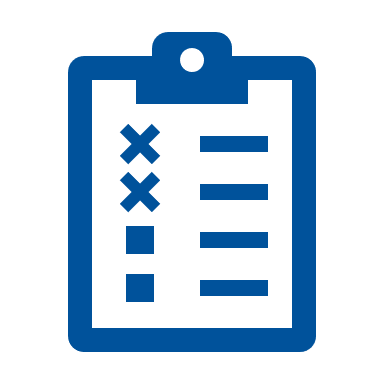 Coverage and rules vary by plan.
Prescription brand-name and generic drugs must be:
Approved by the U.S. Food & Drug Administration (FDA) 
Used and sold in U.S.
Used for medically accepted indications
Includes prescription drugs, biological products, and supplies associated with injection of insulin
Plans must cover a range of drugs in each category
April 2023
Medicare Drug Coverage
32
[Speaker Notes: This slide has animation.
Presenter Notes​
Medicare plans cover generic and brand-name drugs. For Medicare to cover a drug it must be available only by prescription, approved by the U.S. Food & Drug Administration (FDA), used and sold in the U.S., and used for a medically accepted indication.
Medicare covers prescription drugs, insulin, and biological products (antibodies, proteins, cells, etc.). Medicare also covers medical supplies associated with the injection of insulin, like syringes, needles, alcohol swabs, and gauze. 
To make sure people with different medical conditions can get the prescriptions they need, the formulary for each plan must include a range of drugs in each prescribed category. All Medicare plans generally must cover at least 2 drugs per drug category, but the plans may choose which specific drugs they cover. Each formulary must include a range of drugs in the prescribed categories and classes. Coverage and rules vary by plan, which can affect what you pay. 
Even if a plan’s formulary doesn’t include your specific drug, in most cases, a similar drug should be available. If you or your prescriber (your doctor or other health care provider who’s legally allowed to write prescriptions) believes none of the drugs on your plan’s drug list will work for your condition, you may ask for an exception. Visit CMS.gov/Medicare/Appeals-and-Grievances/MedPrescriptDrugApplGriev/Exceptions#:~:text=Exceptions%20requests%20are%20granted%20when,plan%20sponsor%20supporting%20the%20request for more information about the types of exceptions and how to submit.]
Required Coverage
Cancer drugs (Antineoplastic)
HIV/AIDS drugs (Antiretroviral)
Antidepressants
Antipsychotics
Anticonvulsants
Immunosuppressants
1
4
5
6
2
3
All drugs in 6 protected classes
All commercially available vaccines
People with Medicare drug coverage (Part D) pay nothing out of pocket for vaccines for adults (including the shingles vaccine) that are recommended by the Advisory Committee on Immunization Practices (ACIP)
Some vaccines are covered under Medicare Part B (Medical Insurance), like the flu, COVID-19, and pneumococcal shots
April 2023
Medicare Drug Coverage
33
[Speaker Notes: This slide has animation.
Presenter Notes​
Medicare plans must cover all drugs in 6 protected classes to treat certain conditions: 
 Cancer drugs (Antineoplastic)
 HIV/AIDS drugs (Antiretroviral)
 Antidepressants
 Antipsychotics 
 Anticonvulsants 
 Immunosuppressants
Also, Part D plans must cover all commercially available vaccines, including the shingles shot, but not vaccines covered under Medicare Part B (Medical Insurance), like the COVID-19 vaccine, flu and pneumococcal shots. Some drugs within these protected classes can be covered under Part B in some instances. For example, immunosuppressants following a Medicare-covered organ transplant or drugs used with eligible durable medical equipment (DME). You or your health care provider can contact your Medicare drug plan for more information about vaccine coverage and any additional information the plan may need. Starting in 2023, people with Medicare drug coverage (Part D) will pay nothing out of pocket for adult vaccines (including the shingles vaccine) that are recommended by the Advisory Committee on Immunization Practices (ACIP). To view ACIP’s recommendations, visit CDC.gov/vaccines/hcp/acip-recs/index.html.
For more information about the Inflation Reduction Act (IRA) visit, CMS.gov/newsroom/fact-sheets/inflation-reduction-act-lowers-health-care-costs-millions-americans.
For more information about protected classes, visit CMS.gov/Medicare/Prescription-Drug-Coverage/PrescriptionDrugCovContra/Downloads/Part-D-Benefits-Manual-Chapter-6.pdf.]
Drugs Excluded by Law from Medicare Drug Coverage
Drugs for anorexia, weight loss, or weight gain
Erectile dysfunction drugs when used for the treatment of sexual or erectile dysfunction
Fertility drugs

Drugs for cosmetic or lifestyle purposes
Drugs for symptomatic relief of coughs and colds
Prescription vitamin and mineral products
Over-the-counter drugs
April 2023
Medicare Drug Coverage
34
[Speaker Notes: This slide has animation.
Presenter Notes​
By law, Medicare drug coverage doesn’t cover the following drugs:
Drugs for anorexia, weight loss, or weight gain (even if used for a non-cosmetic purpose, like morbid obesity).
Erectile dysfunction drugs when used to treat sexual or erectile dysfunction, unless you use such drugs to treat a condition other than sexual or erectile dysfunction, for which the FDA approved the drugs. For example, a drug plan may cover an erectile dysfunction drug when used to treat an enlarged prostate (also known as benign prostatic hyperplasia, or BPH). 
Fertility drugs.
Drugs for cosmetic or lifestyle purposes (for example, hair growth).
Drugs for symptomatic relief of coughs and colds.
Prescription vitamin and mineral products (except prenatal vitamins and fluoride preparations).
Over-the-counter drugs.
Plans may choose to cover excluded drugs at their own cost or share the cost with you. 
Visit CMS.gov/Medicare/Prescription-Drug-Coverage/PrescriptionDrugCovContra/Downloads/Part-D-Benefits-Manual-Chapter-6.pdf (42 CFR § 423.100) for more information on excluded drugs.]
How Plans Manage Access to Drugs
Formulary
All plans must cover a wide range of prescription drugs that people with Medicare take
A plan’s list of covered drugs, sorted into tiers
Prior Authorization
You or your prescriber must contact the plan for prior approval and show medical necessity before drug will be covered 
Prescriber may request an exception
Step 
Therapy
Must first try similar, less expensive drug 
Prescriber may request an exception
Quantity
Limits
Plan may limit drug quantities over a period of time for safety and/or cost
Prescriber may request an exception if an additional amount is medically necessary
April 2023
Medicare Drug Coverage
35
[Speaker Notes: This slide has animation.
Presenter Notes​
Medicare plans manage access to covered drugs in several ways, including formularies, prior authorization, step therapy, and quantity limits. 
The plan’s formulary is a list of covered drugs. It can be organized into tiers. More information about the formulary is on the next slide.
You may need drugs that require prior authorization. This means before the plan will cover a particular drug, your prescriber must first show the plan a particular drug is medically necessary for you. Plans also do this to be sure you’re using these drugs correctly. Contact your plan about its prior authorization requirements, and talk with your prescriber. You may request an exception to these requirements by contacting the plan. Your plan may require a statement from your prescriber supporting your request. If the request is approved, the plan will cover the originally prescribed drug without you having to meet the prior authorization requirements. The Centers for Medicare & Medicaid Services (CMS) issued requirements for e-prescribing that streamline prior authorizations in CMS Final Rule 4189. CMS began enforcing rule requirements in January 2022. Visit CMS.gov/newsroom/news-alert/cms-names-e-prescribing-standard-reduce-provider-burden-and-expedite-patient-access-needed for more information.
Step therapy requires you to first try a certain, less expensive drug on the plan’s formulary that has been proven effective for most people with your condition before you can move up a step to a more expensive drug. For instance, some plans may require you first try a generic drug (if available), then a less expensive brand-name drug on their formulary before you can get a similar, more expensive brand-name drug covered. However, if you’ve already tried a similar, less expensive drug that didn’t work, or if you believe that because of your medical condition it’s medically necessary to take a step-therapy drug (the drug the doctor originally prescribed), you can contact the plan to request an exception. Your plan may require a statement from your prescriber supporting your request. If the request is approved, the plan will cover the originally prescribed step-therapy drug.
For safety and cost reasons, plans may limit the quantity of drugs they cover over a certain period of time. If your prescriber believes that, because of your medical condition, a quantity limit isn’t medically appropriate, you or your prescriber can contact the plan to ask for an exception. If the plan approves your request, the quantity limit won’t apply to your prescription.]
Formulary Tiers
Plans may have tiers that cost different amounts.
Tier Structure Example
April 2023
Medicare Drug Coverage
36
[Speaker Notes: This slide has animation. 
Presenter Notes​
Each formulary must include a range of drugs in the prescribed categories and classes. To offer lower costs, many plans place drugs into different tiers, which cost different amounts. Each plan can form its tiers in different ways. 
Here’s an example of how a plan might form its tiers:
Tiers 1 and 2 (generic drugs and preferred generic drugs, the least expensive): Generic drugs are the same as their brand-name counterparts in safety, strength, quality, the way they work, how they’re taken, and the way they should be used. They use the same active ingredients as brand-name drugs. Generic drug makers must prove that their product performs the same way as the corresponding brand-name drug. They’re less expensive because of market competition. In some cases, there may not be a generic drug available for the brand-name drug you take. Talk to your prescriber. 
Tier 3 (Preferred brand-name drugs): This plan’s tier 3 drugs (brand-name drugs) cost more than its tier 1 and 2 drugs. 
Tier 4 (Non-preferred brand-name drugs): This plan’s tier 4 drugs (non-preferred brand-name) cost more than its tier 3 drugs.
Tier 5 (Specialty Tier): These drugs are unique and have a high cost. The 2023 contract year specialty tier threshold is $830 for the full cost of a 30-day supply. The methodology for the specialty tier threshold was revised for calendar year 2023 as part of finalized regulation. Visit federalregister.gov/documents/2022/01/12/2022-00117/medicare-program-contract-year-2023-policy-and-technical-changes-to-the-medicare-advantage-and for more information. 
NOTE: In some cases, if your drug is in a more expensive tier and your prescriber thinks you need that drug instead of a similar drug on a less expensive tier, you can request an exception and ask your plan for a lower copayment. You can also request an exception to get a drug that isn’t on the formulary by contacting the plan. Your plan may require a statement from your prescriber explaining why the drugs on the formulary don’t meet your medical need. Lesson 6 of this presentation describes the appeals and exception process.]
Formulary Changes
Medicare plans:
May immediately remove drugs from the formulary (without notice and at any time) for various reasons
May only change therapeutic categories and classes at the beginning of each plan year
Usually notify you 30 days before changes or when you request a refill and will provide you a month’s refill
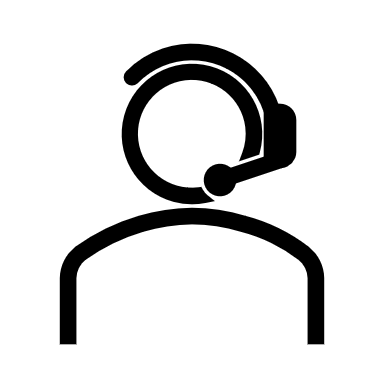 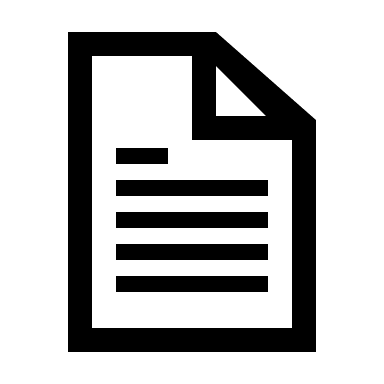 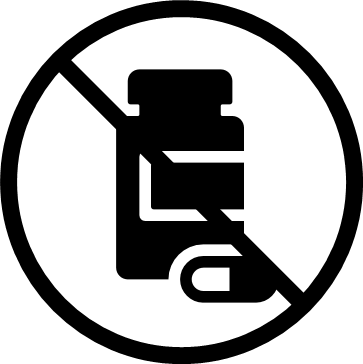 April 2023
Medicare Drug Coverage
37
[Speaker Notes: This slide has animation.
Presenter Notes​
Medicare plans may change their formulary from year to year, which is why it’s important to review your coverage each year.
Generally plans can’t make unnecessary changes to their formularies during the plan year. However, CMS allows some types of changes.
Medicare plans may only change their therapeutic categories and classes in a formulary at the beginning of each plan year, or to account for new therapeutic uses and newly FDA-approved Part D-covered drugs. A plan year is a calendar year, January–December.
Medicare plans can make maintenance changes to their formularies, like replacing brand-name drugs with new generic drugs, or changing their formularies as a result of new information on drug safety or effectiveness. A Medicare plan that meets certain requirements may immediately remove a brand-name drug from its Part D formulary or change to brand-name drug’s preferred or tiered cost-sharing when adding an equivalent new generic drug (see next slide). Other changes must be made according to the prescribed approval procedures, and plans must give 30 days’ notice to CMS, State Pharmacy Assistance Programs (SPAPs), prescribers, network pharmacies, pharmacists, and affected plan members. As an alternative to providing 30 days advance notice of a change, Part D plans may notify members at the time they request a refill and provide a month’s refill of the affected drug. Plans making mid-year changes must also update applicable member communications materials, like revising their online formularies to be current on a monthly basis. You may be able to continue to have your drug covered until the end of the calendar year. You may ask for an exception if other drugs don’t work. 
Under Part D, no plan members should have their drug coverage discontinued or reduced for the rest of the plan year. However, this isn’t the case when a drug is deemed unsafe by the FDA or when the manufacturer takes the drug off the market. In those cases, Medicare plans aren’t required to get CMS approval or give 30 days’ notice.]
Formulary Changes (continued)
Plans can remove or change the price for a brand-name drug if:
The generic drug became available on the market after the plan submitted its initial formulary
It adds a therapeutically equivalent generic drug to the formulary
Plans must report changes to:

All plan members and prospective enrollees
The Centers for Medicare & Medicaid Services (CMS) and other entities in advance 
Affected enrollees
April 2023
Medicare Drug Coverage
38
[Speaker Notes: This slide has animation.
Presenter Notes​
A Medicare plan may immediately remove a brand-name drug from its Part D formulary or change the brand-name drug's preferred or tiered cost-sharing without meeting the deadlines and refill requirements when the plan does all of the following:
At the same time that it removes such brand-name drug or changes its preferred or tiered cost-sharing, it adds a therapeutically equivalent generic drug to its formulary on the same or lower cost-sharing tier and with the same or less restrictive utilization management criteria.
The plan previously couldn’t have included such therapeutically equivalent generic drug on its formulary when it submitted its initial formulary for CMS approval because such generic drug wasn’t yet available on the market.
Before making any permitted generic substitutions, the drug plan provides general notice to all current and prospective enrollees in its formulary and other applicable enrollee communication materials advising them that:
Such changes may be made at any time when a new generic is added in place of a brand-name drug, and there may be no advance direct notice to the affected enrollees;
If such a substitution should occur, affected enrollees will get direct notice including information on the specific drugs involved and steps they may take to request coverage determinations and exceptions.
Before making any permitted generic substitutions, the drug plan gives advance general notice to CMS and other specified entities.
The plan gives notice of any such formulary changes to affected enrollees and CMS and other specified entities consistent with existing requirements. This would include direct notice to the affected enrollees.
Visit ecfr.gov/cgi-bin/text-idx?SID=2d3b7366dd3d10f6be658cc29e27eff9&mc=true&node=pt42.3.423&rgn=div5#se42.3.423_1120 (42 CFR § 423.120) to review the formulary changes.]
The Drug Price Negotiation Program
Medicare will negotiate directly with manufacturers for the price of certain high-spending brand-name Medicare Part B and Part D drugs that don’t have competition 
Medicare will select and negotiate costs for:
10 Part D drugs in 2023 (effective in 2026)
15 Part D drugs in 2025 (effective in 2027)
15 Part B and Part D drugs in 2026 (effective in 2028)
20 Part B and Part D drugs in 2027 (effective in 2029)
20 Part B and Part drugs in 2028 and every year after
Manufacturers that don’t follow the negotiation requirements will have to pay a tax, and will have to pay penalties if they don’t fulfill other manufacturer requirements
April 2023
Medicare Drug Coverage
39
[Speaker Notes: Presenter Notes
The IRA makes improvements to Medicare that will expand benefits, lower drug costs, keep prescription drug premiums stable, and improve the strength of the Medicare program. Because of this law, Medicare will be able to negotiate directly with drug manufacturers to lower the price of some of the costliest single-source brand-name Medicare Part B and Part D drugs. This means people with Medicare will pay a lower cost-sharing for these drugs because their cost-sharing will be based on the Medicare negotiated price. In addition, if drug companies raise their drug prices at a rate faster than the rate of inflation, they must pay Medicare an inflation rebate.
Medicare will be able to negotiate directly with drug manufacturers for the price of certain high-spending brand-name Medicare Part B and Part D drugs that don’t have competition. This means people with Medicare will pay lower cost-sharing amounts for these drugs because their cost-sharing will be based on the Medicare negotiated price. In 2023, Medicare will publish the first 10 drugs selected for price negotiation from a list of the drugs with the highest Part D spending that don’t have any generic or biosimilar competition. Certain drugs, such as orphan drugs, are excluded from negotiation. Negotiated drug prices for this first group of 10 drugs will be effective in 2026. Manufacturers who don’t follow the negotiation requirements will have to pay a tax, and will have to pay penalties if they don’t fulfill other manufacturer requirements.
For more information about the Drug Price Negotiation Program visit, CMS.gov/inflation-reduction-act-and-medicare/medicare-drug-price-negotiation and see the Initial Guidance Press Release at CMS.gov/newsroom/press-releases/hhs-releases-initial-guidance-historic-medicare-drug-price-negotiation-program-price-applicability.
.]
The Drug Price Negotiation Program (CY 2023)
The negotiated fair prices for these Part D drugs will apply beginning in 2026
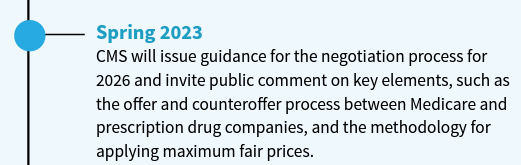 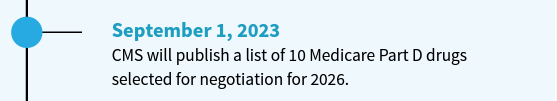 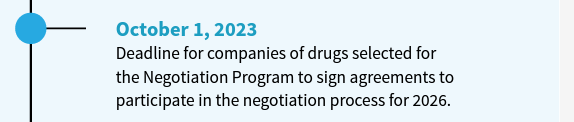 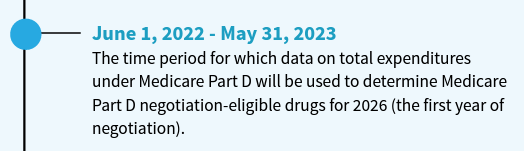 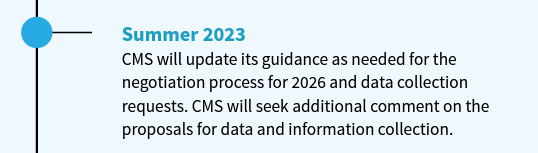 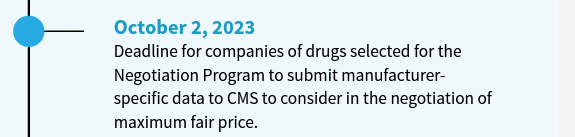 April 2023
Medicare Drug Coverage
40
[Speaker Notes: The Medicare Drug Price Negotiation Program has several phases. CMS will continue to issue guidance as the phases progress. The first round of negotiations will occur during 2023 and 2024 and result in prices effective in 2026. 
2023 milestones include:
Spring 2023 CMS will issue guidance for the negotiation process for 2026 and invite public comment on key elements, such as the offer and counteroffer process between Medicare and prescription drug companies, and the methodology for applying maximum fair prices. In addition, CMS will propose its data collection processes and invite public comments on proposals that will ask for input on data and information the federal government must collect for consideration when negotiating the maximum fair prices, as well as information to be included in the offer and counteroffer process. 
June 1, 2022 - May 31, 2023 The time period for which data on total expenditures under Medicare Part D will be used to determine Medicare Part D negotiation-eligible drugs for 2026 (the first year of negotiation).
Summer 2023 For decades, leaders have tried and failed to pass legislation allowing Medicare to negotiate prescription drug prices. The Biden-Harris Administration finally got it done by signing into law the Inflation Reduction Act. Starting this year, the Secretary of the Department of Health and Human Services will begin the process of negotiating the prices of prescription drugs in Medicare. The law outlines multiple steps in the negotiation process, including: Identifying Medicare drugs eligible for negotiation Selecting Medicare drugs for which prices will be negotiated Collecting information to use for negotiation An offer and counteroffer process between Medicare and prescription drug companies As required by the Inflation Reduction Act, the first 10 drugs selected will be Medicare Part D drugs and will be announced in 2023, allowing the negotiation process to proceed. The negotiated maximum fair prices for these drugs will apply beginning in 2026.  Find additional details in the accompanying memo. CMS will update its guidance as needed for the negotiation process for 2026 and data collection requests. CMS will seek additional comment on the proposals for data and information collection. 
September 1, 2023 CMS will publish a list of 10 Medicare Part D drugs selected for negotiation for 2026. 
October 1, 2023 Deadline for companies of drugs selected for the Negotiation Program to sign agreements to participate in the negotiation process for 2026. October 2, 2023 Deadline for companies of drugs selected for the Negotiation Program to submit manufacturer-specific data to CMS to consider in the negotiation of maximum fair price. 
2024 milestones include:
February 1, 2024 CMS sends initial offers of a maximum fair price with a justification for a selected drug to each company participating in the Negotiation Program. The negotiation period begins. 
March 2, 2024 Companies have 30 days from receiving offers of a maximum fair price for a drug to accept the offer or propose a counteroffer, if desired. 
August 1, 2024 The negotiation period ends. 
September 1, 2024 CMS will publish maximum fair prices for drugs selected for negotiation for 2026.
To view Drug Price Negotiation Timeline for 2026 and a Fact Sheet on the Initial Guidance, visit CMS.gov/files/document/drug-price-negotiation-timeline-2026.pdf and CMS.gov/files/document/fact-sheet-medicare-drug-price-negotiation-program-initial-guidance.pdf.
More guidance will be released at later dates.]
How Plans Manage Unsafe Use of Opioids
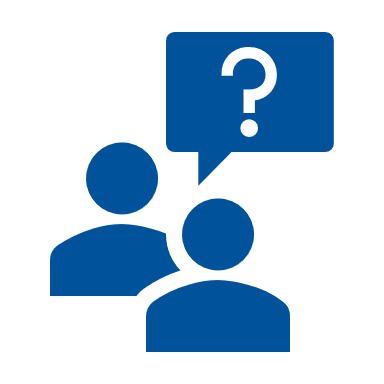 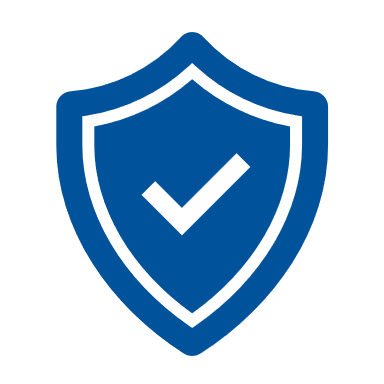 April 2023
Medicare Drug Coverage
41
[Speaker Notes: Presenter Notes​
Medicare drug plans monitor the safe and effective use of prescription drugs including opioids and benzodiazepines. Opioid pain medications, like oxycodone and hydrocodone, can help treat pain after surgery or after an injury, but they carry serious risks, like addiction, overdose, and death. These risks increase the higher the dose you take, or the longer you use these medications, even if you take them as prescribed. Your risks also increase if you take certain other medications, like benzodiazepines, which are commonly used for anxiety and sleep.
All Medicare plans have a drug management program (DMP) to help patients use opioids safely. If you get opioids from multiple doctors or pharmacies, or if you had a recent opioid overdose, your plan may talk with your doctors to make sure you need these medications and that you’re using them safely. If your plan decides your use of prescription opioids and benzodiazepines isn’t safe, the plan may limit your coverage of these drugs. For example, under its DMP, your plan may require you to get these medications only from certain doctors or pharmacies to better coordinate your health care. 
Before your Medicare drug plan places you in its DMP, it will send you a letter. You’ll be able to tell the plan which doctors or pharmacies you prefer to use to get your prescription opioids and/or benzodiazepines. If your plan decides to limit your coverage for these medications, it will send you another letter confirming its decision and include information about how to appeal. You or your doctor can appeal if you disagree with your plan’s decision or think the plan has made a mistake. 
Your Medicare drug plan and pharmacist will do safety reviews of your opioid pain medications when you fill a prescription. They’ll review for potentially unsafe amounts, taking opioids with benzodiazepines like alprazolam (Xanax®), diazepam (Valium®), and clonazepam (Klonopin®), and new opioid use (you may be limited to an initial 7-day supply or less). These reviews are especially important if you have more than one doctor who prescribes these drugs. In some cases, the plan or pharmacist may need to talk to your doctor before filling the prescription. 
If your pharmacy can’t fill your prescription as written, including the full amount on the prescription, the pharmacist will give you a notice explaining how you or your doctor can contact the plan to ask for a coverage decision. If your health requires it, you can ask the plan for a fast coverage decision. You may also ask your plan for an exception to its rules before you go to the pharmacy, so you’ll know if your plan will cover the medication.
NOTE: DMPs and opioid safety reviews generally don’t apply to you if you have cancer or sickle cell disease, get hospice, palliative or end-of-life care, or if you live in a long-term care facility. View CMS Final Rule 4190-F2, section § 423.100 federalregister.gov/documents/2021/01/19/2021-00538/medicare-and-medicaid-programs-contract-year-2022-policy-and-technical-changes-to-the-medicare.]
Requirements for Medicare Plans
The Preclusion List: 
is a list of providers and prescribers who are unauthorized to get payment for Medicare Advantage Plan items and services and prohibited from prescribing Part D drugs to people with Medicare
ensures patient safety, and protects the Trust Funds from fraudulent prescribers and providers
Medicare plans must reject or require a pharmacy benefit manager to reject a pharmacy claim for a Part D drug that is prescribed by an individual on the Preclusion List
Medicare Advantage Plans with drug coverage are required to deny payment for a health care item or service furnished by an individual or entity on the Preclusion List
April 2023
Medicare Drug Coverage
42
[Speaker Notes: This slide has animation.
Presenter Notes​
The Preclusion list is a list of providers and prescribers who are unauthorized to get payment for Medicare Advantage Plan items and services and prohibited from prescribing Part D drugs to people with Medicare.
It ensures patient safety, and protects the Trust Funds from fraudulent prescribers and providers.
Medicare plans are required to reject a pharmacy claim (or deny an enrollee request for reimbursement) for a Part D drug that is prescribed by an individual on the Preclusion List, and Medicare Advantage Plans with drug coverage are required to deny payment for a health care item or service furnished by an individual or entity on the Preclusion List. 
The Preclusion List is a list of individuals and entities who fall within these categories: (1) Are currently revoked from Medicare, are under an active reenrollment bar, and CMS determines that the underlying conduct that led to the revocation is detrimental to the best interests of the Medicare Program; or (2) Have engaged in behavior for which CMS could have revoked the individual or entity to the extent applicable if they had been enrolled in Medicare, and CMS determines that the underlying conduct that would have led to the revocation is detrimental to the best interests of the Medicare Program; or (3) Have been convicted of a felony under federal or state law within the previous 10 years that CMS deems detrimental to the best interests of the Medicare Program.
For more information, visit CMS.gov/Medicare/Provider-Enrollment-and-Certification/MedicareProviderSupEnroll/PreclusionList.html.]
The Preclusion List
CMS updates the Preclusion List every 30 days:
Providers get a letter from CMS Medicare Administrative Contractors (MAC) before they’re added to the Preclusion List

Medicare health plans and Part D plans must:
Remove any contracted providers and entities on the list from their networks 
Notify enrollees who got care or a prescription in the last 12 months from a provider who’s on the list
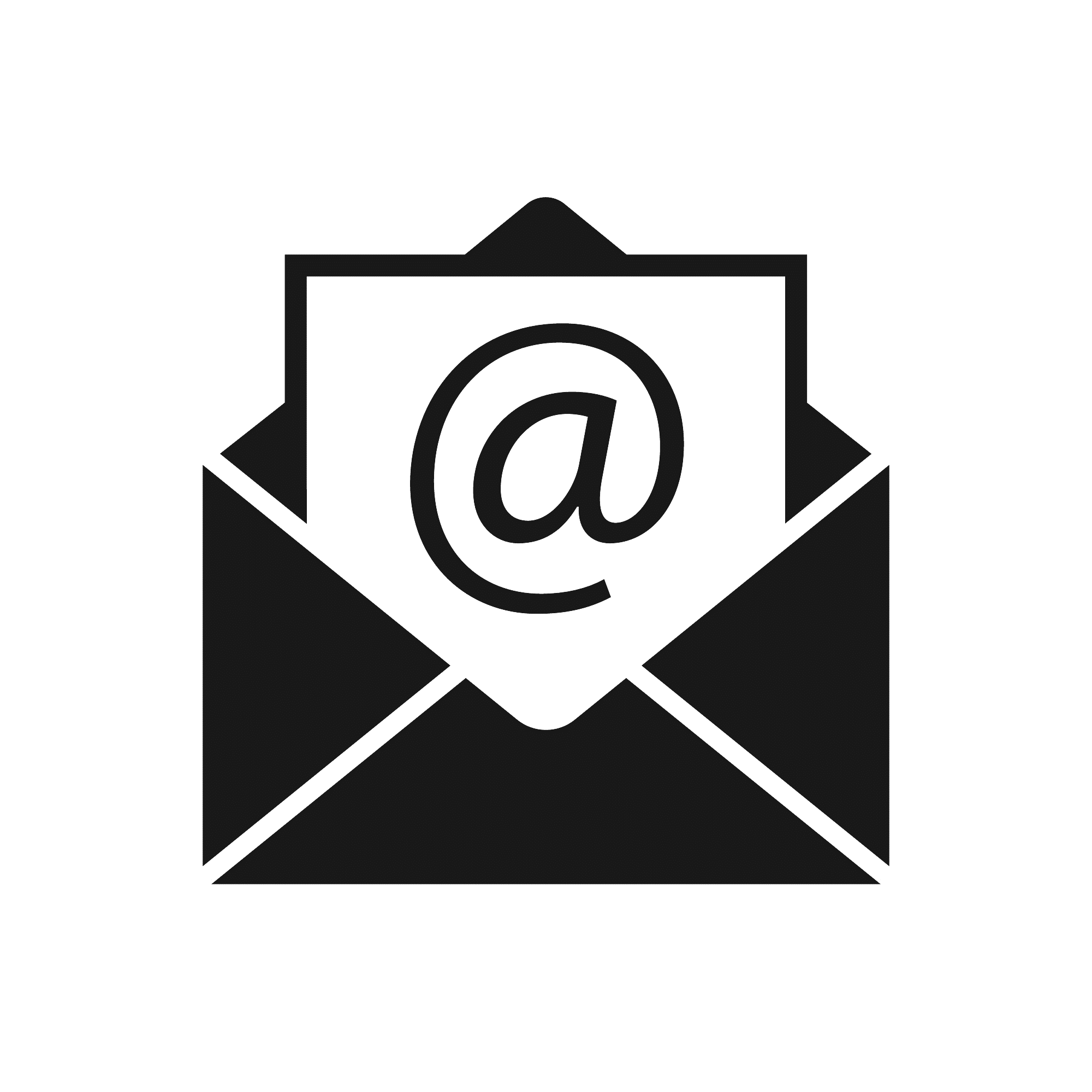 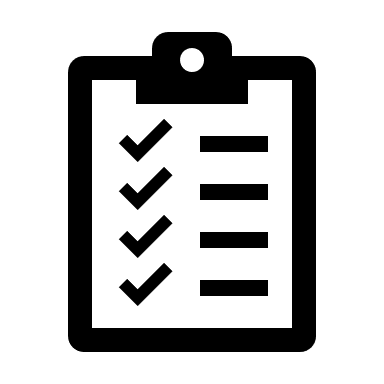 April 2023
Medicare Drug Coverage
43
[Speaker Notes: This slide has animation.
Presenter Notes​
Before CMS adds a provider to the Preclusion List, it will notify the provider of their potential inclusion on the Preclusion List and their applicable appeal rights. CMS will add a provider to the Preclusion List only if the provider’s appeal is denied at the CMS level or the timeframe for the provider to request a CMS level appeal has been exhausted. Providers will get a letter from CMS Medicare Administrative Contractors (MACs) before they’re added to the Preclusion List. The letter will contain the reason for preclusion, the effective date, and applicable rights to appeal.
There’s one Preclusion List with subsequent updates. Updates to the Preclusion List are made every 30 days, around the 1st business day of each month. Visit CMS.gov/Medicare/Provider-Enrollment-and-Certification/MedicareProviderSupEnroll/PreclusionList.html to review the “User Reference Guide for CMS Preclusion List” for instructions on how to access the list. Additional resources located on this site include, Preclusion List FAQs, a CMS Preclusion List File Layout, and a CMS List Sample File.
Medicare health and drug plans must remove from their network any contracted provider who’s included on the Preclusion List as soon as possible. Medicare health and drug plans should review the Preclusion List for this purpose on a regular basis. 
Medicare health plans and drug plans are required to notify enrollees who got care in the last 12 months from a contracted provider or a prescription from a provider who’s included on the Preclusion List. The beneficiary should be notified as soon as possible but not later than 30 days from the posting of the list.]
The Preclusion List: Beneficiary Notice
Medicare plans must: 
Give enrollees at least 60 days’ advance notice to find a new provider or get a new prescription before denying payment or rejecting claims from a precluded provider
Not reimburse or make payment for claims or prescriptions related to providers on the Preclusion List for dates of service on or after the preclusion effective date
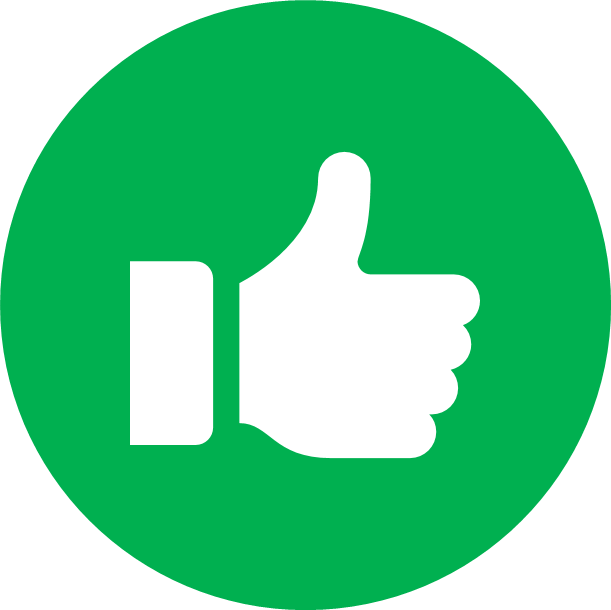 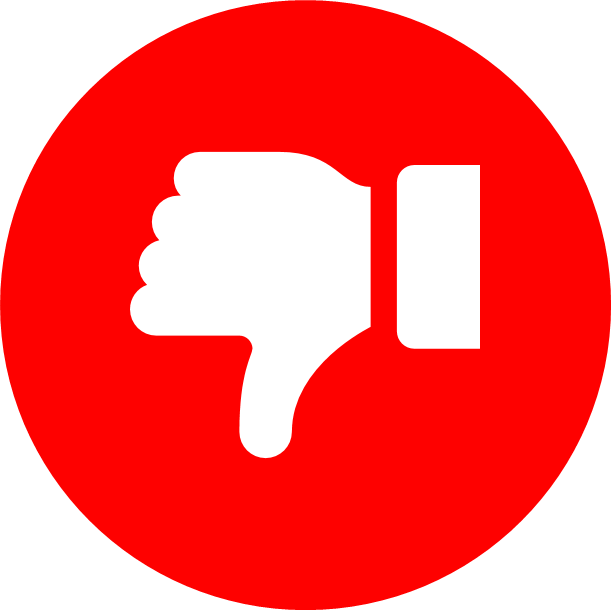 April 2023
Medicare Drug Coverage
44
[Speaker Notes: This slide has animation.
Presenter Notes​
Plans have 30 days to review the Preclusion List monthly update and notify their Medicare enrollees as soon as possible, but no later than 30 days from the posting of the list. People with Medicare have at least 60 days to find a new provider or get a new prescription. Plans will reject claims and deny payment for any services or drugs from the precluded provider on the 91st day after the provider’s exclusion date.  
Medicare health plans and drug plans may notify providers included on the Preclusion List by copying the provider on the notice sent to the enrollee or by other means. This will notify providers about their patients who are impacted by their preclusion from the Medicare Program. 
For more information about the Preclusion List, visit CMS.gov/Medicare/Provider-Enrollment-and-Certification/MedicareProviderSupEnroll/PreclusionList.]
Elimination of Gag Clauses
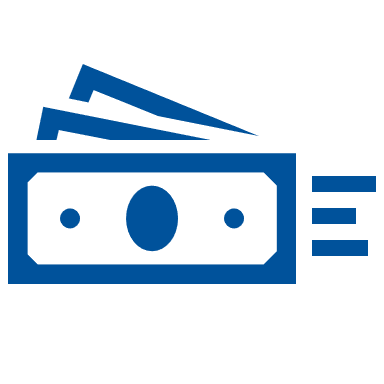 Ask your pharmacist if there’s a less expensive option.
The Know the Lowest Price Act:
Prohibits Medicare drug plans from restricting or penalizing a pharmacy for disclosing price information to an enrollee
Allows pharmacies to disclose the difference between the negotiated price and a lower price available without using any health insurance coverage
Gives enrollees the option to pay cash at the pharmacy and submit claim to plan for reimbursement and true out-of-pocket (TrOOP) counting
April 2023
Medicare Drug Coverage
45
[Speaker Notes: This slide has animation.
Presenter Notes​
Gag clauses are provisions in contracts that pharmacies enter into with insurance plans and their pharmacy benefit managers. These clauses prevent pharmacists from telling customers when they could pay less for a drug by paying cash, instead of billing their insurance and paying the required copay or deductible. 
The Know the Lowest Price Act of 2018 prohibits limiting certain information on drug prices. Medicare drug plans and Medicare health plans with drug coverage can’t keep a pharmacy from, or penalize a pharmacy for, telling an enrollee price information, like if they’d pay a lower price for a drug out of pocket.
An advantage of using your plan for every prescription is that the plan can conduct proper safety checks and concurrent drug use reviews. You can ask your pharmacist if there’s a less expensive option available. As a result of the Know the Lowest Price Act, your pharmacist can tell you if it’s less expensive to pay for the drug out of pocket. You can also submit your receipts to your plan to have these costs counted toward your yearly true out-of-pocket (TrOOP) balance. Check with your plan to find out how. For additional information about which claims may be reimbursable, visit CMS.gov/Medicare/Prescription-Drug-Coverage/PrescriptionDrugCovContra/Downloads/Chapter-14-Coordination-of-Benefits-v09-17-2018.pdf.
Sources: 
Congress.gov/115/bills/s2553/BILLS-115s2553enr.pdf 
Medicare Prescription Drug Benefit Manual Chapter 14 - Coordination of Benefits—Section 50.4 – Processing Claims and Tracking TrOOP (CMS.gov/Medicare/Prescription-Drug-Coverage/PrescriptionDrugCovContra/Downloads/Chapter-14-Coordination-of-Benefits-v09-17-2018.pdf)]
Insulin Products & Medicare Drug Plans
The cost of a month’s supply of each Part D-covered insulin is capped at $35, and you don’t have to pay a deductible for insulin
If you get a 60- or 90-day supply of insulin, your costs can’t be more than $35 for each month’s supply of each covered insulin
This new cap may not be reflected when you compare 2023 plans on Plan Finder
If you use a covered insulin product you can add, drop, or change your Part D coverage one time between now and December 31, 2023 
If you change plans mid-year, your TrOOP costs will carry over from one plan to the next 
Call 1-800-MEDICARE if you take insulin and want to change your plan
April 2023
Medicare Drug Coverage
46
[Speaker Notes: This slide has animation.
Presenter Notes​
The IRA of 2022 (Congress.gov/bill/117th-congress/house-bill/5376/text) made changes to Medicare drug coverage, including the out-of-pocket costs for insulin products.
Plans can’t charge you more than $35 for a one-month supply of each Medicare Part D-covered insulin you take, and can’t charge you a deductible for insulin. If you get a 60- or 90-day supply of insulin, your costs can’t be more than $35 for each month’s supply of each covered insulin. For example, if you get a 60-day supply of a Part D-covered insulin, you’ll generally pay no more than $70.
Because this is a brand-new benefit, the new $35 cap may not be reflected in your estimated total costs when you review and compare plans through Medicare Plan Finder for plans with coverage in 2023. 
If you use a covered insulin product you can add, drop, or change your Part D coverage one time between now and December 31, 2023. If you change plans mid-year, your TrOOP costs will carry over from one plan to the next. Call 1-800-MEDICARE if you take insulin and want to change your plan. For more information, visit CMS.gov/files/document/irainsulinvaccinesmemo09262022.pdf.
For more information about the IRA visit, CMS.gov/newsroom/fact-sheets/inflation-reduction-act-lowers-health-care-costs-millions-americans.
If you take insulin, you should get help comparing plans and costs for 2023:
Call 1-800-MEDICARE (1-800-633-4227). TTY users can call 1-877-486-2048.
Contact your local State Health Insurance Assistance Program (SHIP) to get free personalized health insurance counseling. Find your local SHIP at shiphelp.org. 
NOTE: Starting July 1, 2023, similar caps on costs will apply for insulin used in traditional insulin pumps (covered as DME under Part B).]
Part D Senior Savings (PDSS) Model Plans
The Part D Senior Savings (PDSS) Model began in 2021 (before IRA passage) and offered plans with $35 monthly cap on out-of-pocket costs for certain insulins 
ALL Medicare drug plans are limited now to the $35 cap for a month’s supply of each covered insulin
PDSS will end on December 31, 2023
April 2023
Medicare Drug Coverage
47
[Speaker Notes: This slide has animation.
Presenter Notes​
The voluntary Part D Senior Savings model began on January 1, 2021 (before the passage of the IRA). It tests the impact of offering people with Medicare an increased choice of enhanced alternative drug plan options that offer lower out-of-pocket costs for insulin. Now, all Medicare Part D plans are limited to the maximum copayment of $35 for a month’s supply of each insulin. 
The PDSS model, which first tested a similar benefit in Model-participating plans, will end on December 31, 2023.
For more information, visit Innovation.cms.gov/innovation-models/part-d-savings-model.]
Medication Therapy Management (MTM)
A pharmacist or other health provider does a comprehensive review of all your medications and talks with you about:
How well your medications are working and any medication problem you’re having
Possible side effects
Possible drug interactions
Whether your costs can be lowered
How to safely dispose of unused medications
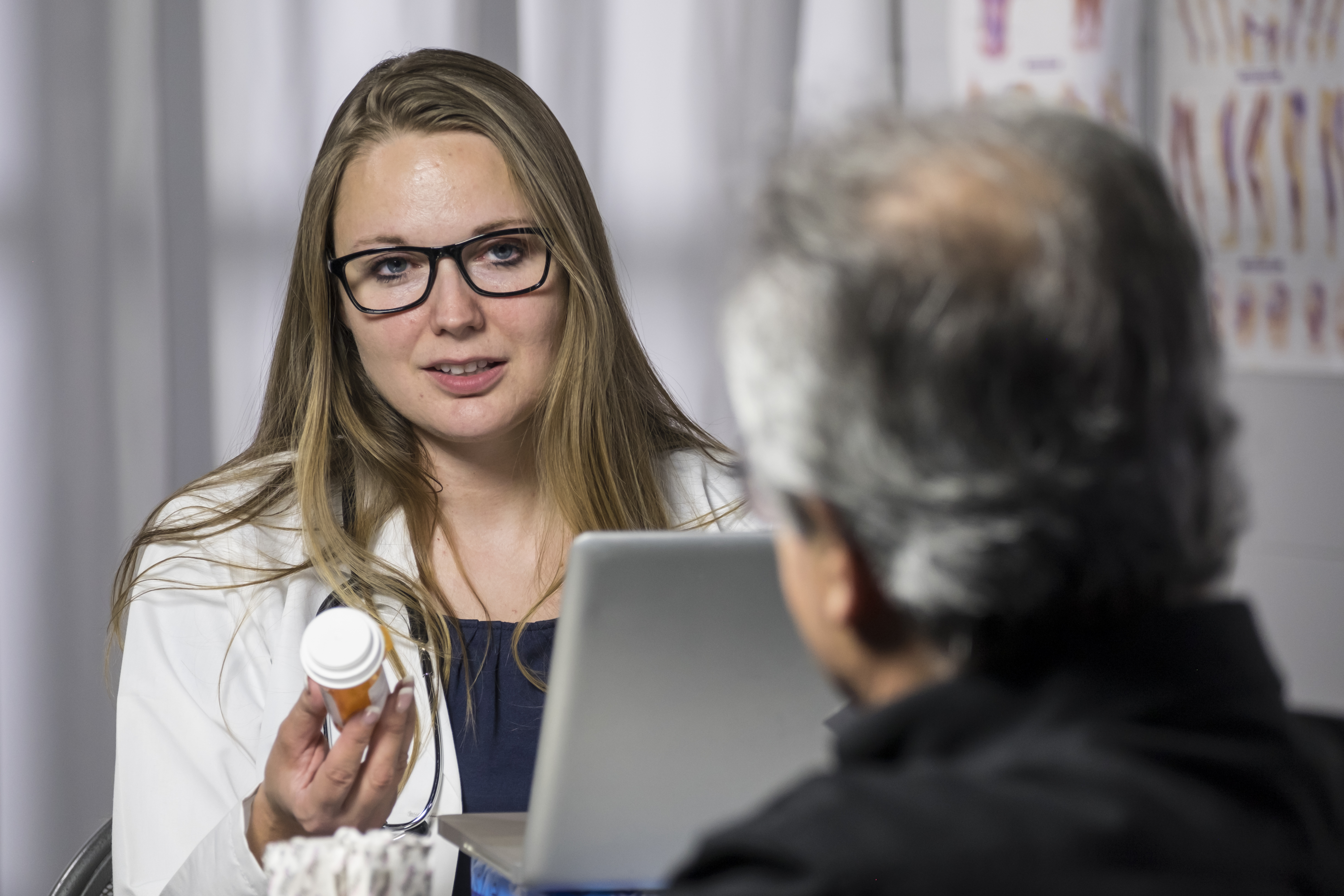 April 2023
Medicare Drug Coverage
48
[Speaker Notes: This slide has animation.
Presenter Notes​
Plans with Medicare drug coverage must offer free Medication Therapy Management (MTM) services if you meet certain requirements (discussed on the next slide) or are in a DMP. Members who qualify can get MTM services to help them understand how to manage their medications and use them safely. 
MTM services may vary by plan. MTM services usually include a discussion with a pharmacist or other health care provider to review your medications. 
The pharmacist or other health care provider may talk with you about:
How well your medications are working
Whether your medications have side effects
If there might be interactions between the drugs you’re taking
Whether your costs can be lowered
How to safely dispose of unused medications]
Medication Therapy Management (MTM) Eligibility Requirements
To qualify for MTM services, you need to be in a DMP or:
Have more than one chronic health condition
Be taking several different medications
Have a combined cost of more than $4,935 per year for your medications
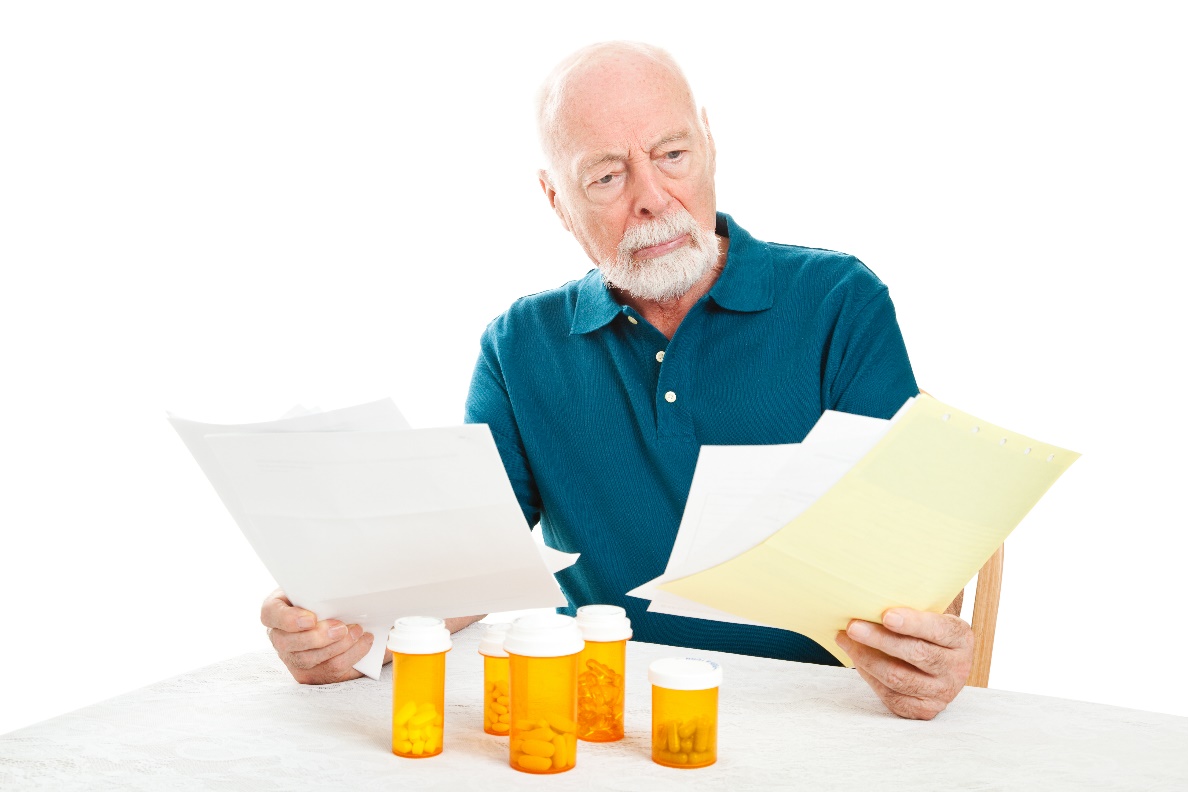 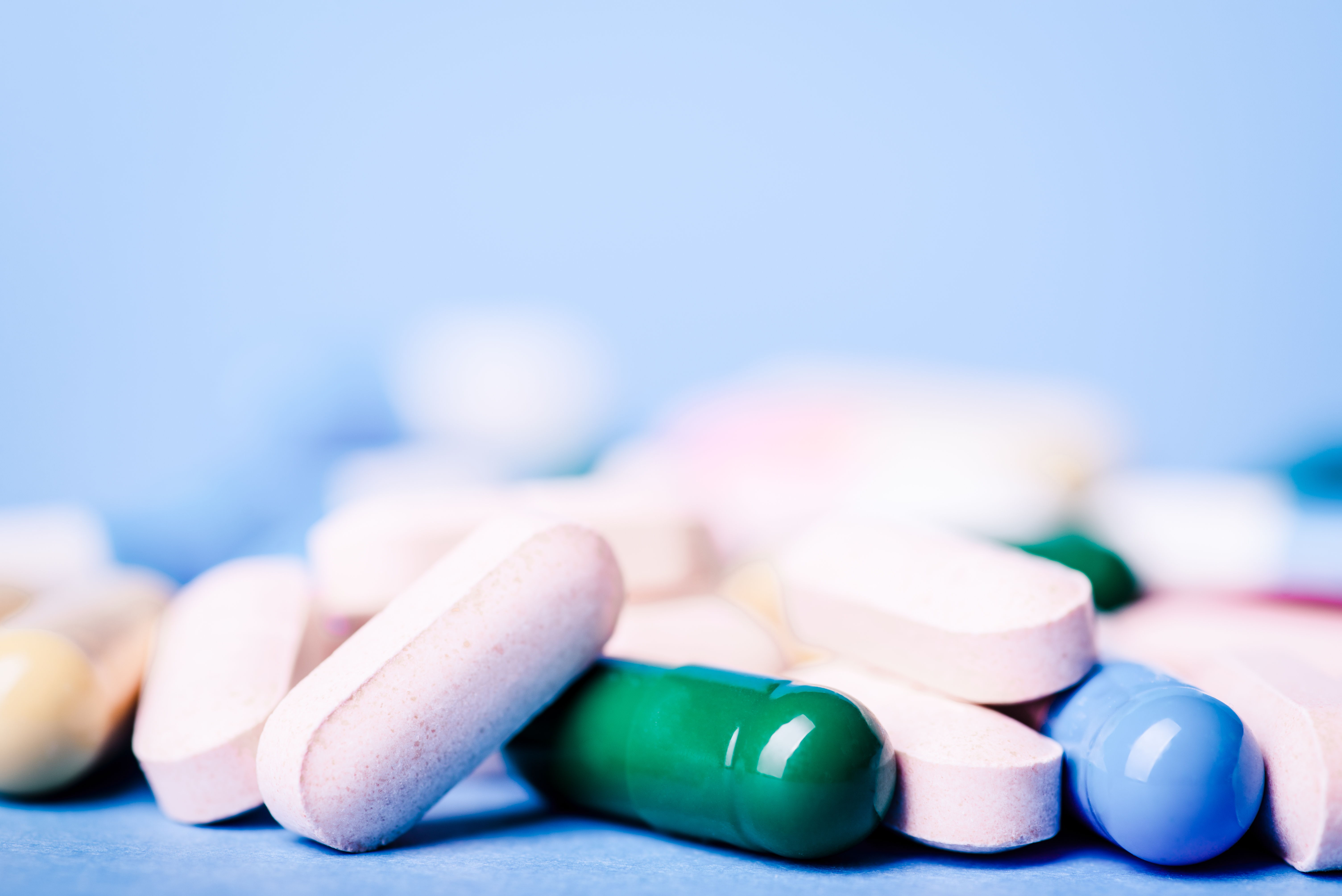 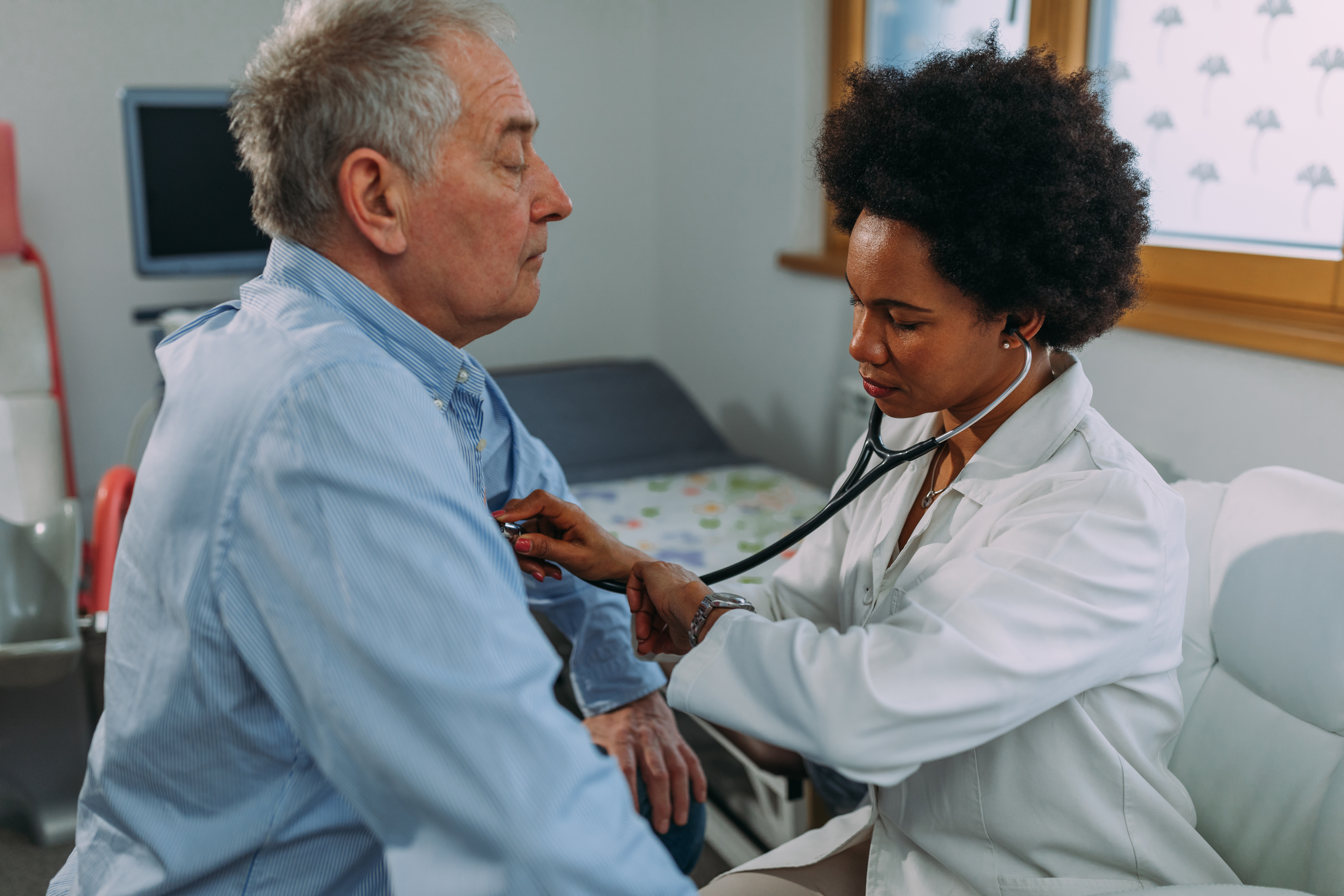 April 2023
Medicare Drug Coverage
49
[Speaker Notes: This slide has animation.
Presenter Notes​
Your plan may enroll you in an MTM program if you’re in a DMP or if you meet all of these conditions:
You have more than one chronic health condition. 
You take several different medications.
Your medications have an estimated combined cost of more than $4,935 (for 2023) per year. This dollar amount (which can change each year) is estimated based on your out‑of‑pocket costs and the costs your plan pays for the medications each calendar year. Your plan can help you find out if you may reach this dollar limit.
These conditions qualify you for additional MTM services. They’re NOT requirements to join the Medicare drug plan itself. 
Contact the plan directly to find out more about its MTM services and what’s required to get these services. Specific eligibility requirements vary for each plan’s MTM program.
For more information, visit:
Medicare.gov/drug-coverage-part-d/what-medicare-part-d-drug-plans-cover/medication-therapy-management-programs-for-complex-health-needs
“CY 2023 Medication Therapy Management Program Guidance and Submission Instructions” at CMS.gov/files/document/memo-contract-year-2023-medication-therapy-management-mtm-program-submission-v041522.pdf]
If Your Prescription Changes
Get up-to-date formulary information from your plan
Have your prescriber check which drugs your drug plan covers 
If the new drug isn’t on the plan’s formulary, you:
Can request an exception from the plan
May have to pay full price if plan still won’t cover the drug
May consider changing your drug plan when permissible to one that does cover the drug
Can ask your doctor for any therapeutic alternative
Can appeal
April 2023
Medicare Drug Coverage
50
[Speaker Notes: This slide has animation.
Presenter Notes​
Plans can change their drug list and prices for drugs. Call your plan’s customer service center, or look on your plan’s website to find the most up-to-date drug list and prices.
Your prescriber may need to change your prescription, prescribe a new drug, or can recommend a therapeutic alternative. If your prescriber sends prescriptions electronically, they can check which drugs your drug plan covers through their electronic prescribing system. If your prescriber doesn’t prescribe electronically, give them a copy of your Medicare plan’s current formulary. 
If your prescriber needs to prescribe a drug that’s not on your Medicare plan’s formulary and you don’t have any other health insurance that covers outpatient drugs, you or your doctor can ask the plan for an exception. 
If your plan still won’t cover a specific drug you need, you can appeal. If you want to get the drug before your appeal is decided, you may have to pay out of pocket for the prescription. Keep the receipt and give a copy of it to the person deciding your appeal. If you win the appeal, the plan will pay you back. You may consider changing your Medicare drug coverage when permissible to one that does cover the specific drug.]
Check Your Knowledge: Question 5
What’s the “Preclusion List?” 
A list of low-performing Medicare plans
A list of services not allowed for a person with Medicare
A list of providers and prescribers who are unauthorized to get payment for Medicare Advantage Plan items and services and prohibited from prescribing Part D drugs to people with Medicare
A list of prescriptions not allowed for a person with Medicare
April 2023
Medicare Drug Coverage
51
[Speaker Notes: This slide has animation.
Presenter Notes​
Check Your Knowledge: Question 5
What’s the “Preclusion List?” 
A list of low-performing Medicare plans
A list of services not allowed for a person with Medicare
A list of providers and prescribers who are unauthorized to get payment for Medicare Advantage Plan items and services and prohibited from prescribing Part D drugs to people with Medicare
A list of prescriptions not allowed for a person with Medicare
ANSWER: c. A list of providers and prescribers who are unauthorized to get payment for Medicare Advantage Plan items and services and prohibited from prescribing Part D drugs to people with Medicare
CMS publishes a “Preclusion List” every 30 days. The Preclusion List is a list of individuals who fall within either of the following categories: (1) Are currently revoked from Medicare, are under an active reenrollment bar, and CMS determines that the underlying conduct that led to the revocation is detrimental to the best interests of the Medicare Program; or (2) Have engaged in behavior for which CMS could’ve revoked the individual or entity to the extent applicable if they had been enrolled in Medicare, and CMS determines that the underlying conduct that would’ve led to the revocation is detrimental to the best interests of the Medicare Program. Medicare plans must reject, or require a pharmacy benefit manager to reject a pharmacy claim for a Part D drug or deny payment for a Medicare Advantage Plan service or item if the prescriber or provider is on the Preclusion List.]
Lesson 4
Medicare Drug Coverage  (Part D) Eligibility & Enrollment
[Speaker Notes: Presenter Notes​
Lesson 4 gives information about Medicare drug coverage eligibility and enrollment. It explains:
Eligibility requirements
Creditable coverage
Election periods to enroll
When you can join or switch plans 
Joining a plan and what to expect
Late enrollment penalty]
Lesson 4 Objectives
At the end of this lesson, you’ll be able to: 
Describe Medicare drug coverage eligibility requirements
Explain when you can enroll, join, or switch plans to get your drug coverage
Discuss considerations when deciding to join or switch plans
Explain creditable drug coverage and why it matters
Describe what to expect when you join or switch plans
April 2023
Medicare Drug Coverage
53
[Speaker Notes: This slide has animation.
Presenter Notes​
At the end of this lesson, you’ll be able to:
Describe Medicare drug coverage eligibility requirements
Explain when you can enroll, join, or switch plans to get your drug coverage
Discuss considerations when deciding to join or switch plans
Explain creditable drug coverage and why it matters
Describe what to expect when you join or switch plans]
Medicare Drug Coverage Eligibility Requirements
April 2023
Medicare Drug Coverage
54
[Speaker Notes: Presenter Notes​
To join a Medicare drug plan (Part D), you must have Medicare Part A (Hospital Insurance) and/or Medicare Part B (Medical Insurance). To join a Medicare Advantage Plan with drug coverage, you must have both Part A and Part B. A Medicare Cost Plan is a type of Medicare health plan available in certain, limited areas of the country. In general, you can join even if you only have Part B. If you get services outside of the plan’s network without a referral, your Medicare-covered services will be paid for under Original Medicare (your Medicare Cost Plan pays for emergency services or urgently needed services). You can join a separate Medicare drug plan or you can get drug coverage from the Cost Plan (if offered). Even if the Cost Plan offers drug coverage, you can choose to get drug coverage from a separate Medicare drug plan.
Each plan has its own service area within the U.S. and its territories, which you must live in to enroll. If you live outside the U.S. and its territories, are unlawfully present, or if you’re incarcerated, you’re not eligible to enroll in a plan and can’t get Medicare drug coverage. You must be lawfully present in the U.S. to be eligible to enroll in a plan.
To have Medicare cover your medications, you must join a Medicare drug plan or Medicare Advantage Plan with drug coverage (also known as MA-PDs). If you qualify for Extra Help to pay for your prescription drugs, Medicare will enroll you in a Medicare drug plan unless you decline coverage or join a plan yourself. You can only be a member of one drug plan at a time.]
Creditable Drug Coverage
Coverage that’s expected to pay, on average, at least as much as Medicare’s standard drug coverage: 
Each year, plans inform you if your coverage is “creditable” or “non-creditable”

Any lapse of 63 days or more in creditable coverage, and you may have to pay a late enrollment penalty if you join Medicare drug coverage later
 
  NOTE: if your drug coverage is creditable, you can choose to keep it
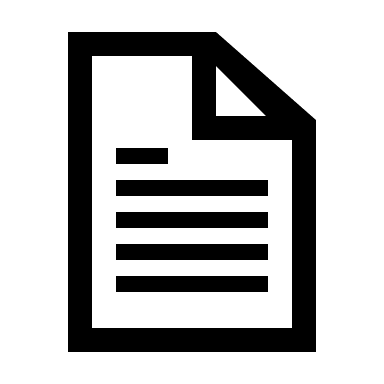 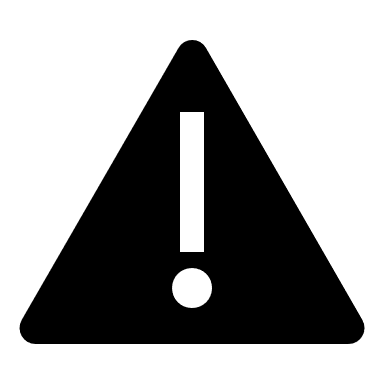 April 2023
Medicare Drug Coverage
55
[Speaker Notes: This slide has animation.
Presenter Notes​
To avoid paying a penalty if you become eligible for Medicare and don’t join Medicare drug coverage, you must have other creditable drug coverage—coverage that’s expected to pay, on average, at least as much as Medicare’s standard drug coverage. It could include drug coverage from a former employer or union, TRICARE, Veterans Affairs (VA), the Federal Employees Health Benefits (FEHB) Program, or the Indian Health Service (IHS). If you have other drug coverage, you’ll get information each year from your plan that tells you whether your coverage is “creditable” or “non-creditable.” Your plan must send you this written disclosure before October 15 each year, or at other times during the year if there’s a change. Keep this information because you’ll need it if you get Medicare drug coverage later. 
If you have creditable coverage, you can generally keep that coverage and you won’t have to pay a penalty if you decide to join Medicare drug coverage later, as long as you join within 63 days after your other drug coverage ends. 
NOTE: Some Medicare Supplement Insurance (Medigap) policies sold before January 1, 2006, still include drug coverage. They don’t meet Medicare’s minimum standards—that is, their drug coverage isn’t considered creditable coverage. If you have a Medigap policy that covers drugs, you can keep your policy, but you may have to pay a late enrollment penalty if you enroll in a Medicare drug plan. If you decide to join a Medicare drug plan, you’ll need to tell your Medigap insurer when your coverage starts, so your insurer can remove drug coverage from your Medigap policy.]
Potential Loss of Other Coverage
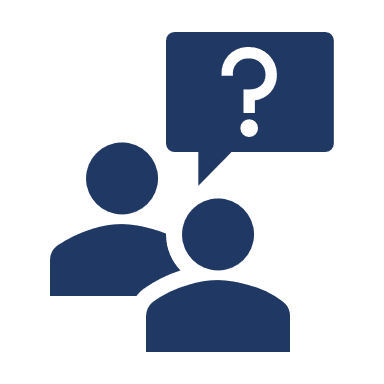 Do you have other coverage?
Joining a Medicare plan could cancel other coverage for you and any dependents who might be on your plan
You could lose both your health and drug benefits 
You may not be able to get your coverage back
April 2023
Medicare Drug Coverage
56
[Speaker Notes: This slide has animation.
Presenter Notes​
Talk with your plan’s benefits administrator before joining a Medicare plan. In some retiree plans, if you join a Medicare plan, you and any dependents could lose retiree health and drug coverage. Usually, once this happens, you can’t get these benefits back. 
If you join a Program of All inclusive Care for the Elderly (PACE), you'll get your Part D-covered drugs and all other necessary medication from the PACE program. You don't need to join a separate Medicare plan. If you do, you'll be disenrolled from your PACE health and prescription drug benefits. 
Similarly, if you’re in a Medicare Advantage Plan with drug coverage, and you join a stand-alone Medicare drug plan, in most cases, you’ll be disenrolled from your Medicare Advantage Plan and returned to Original Medicare. You won’t lose Medicare, but you would lose any extra benefits your Medicare Advantage Plan may have provided.]
Using Your Initial Enrollment Period (IEP) to Get Medicare Drug Coverage
7-Month Period
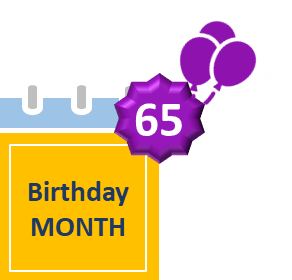 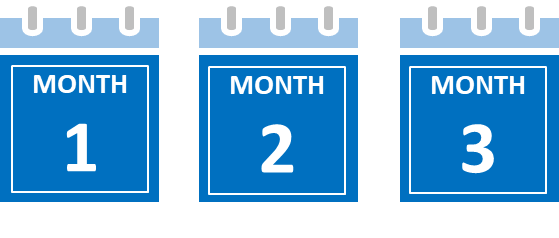 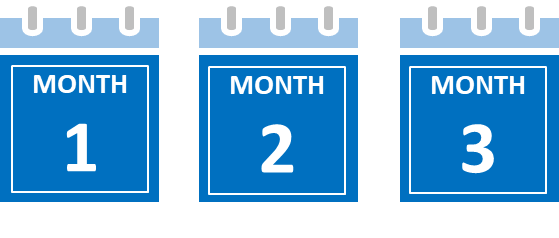 If you sign up during the last 4 months of your IEP, your coverage begins the 1st day of the month after you sign up.
If you sign up before you turn 65, your coverage starts the 1st day of your birthday month.
NOTE: If you’re enrolled automatically in Part A and Part B, you’ll still need to choose and join a drug plan during your IEP if you’d like to have Medicare drug coverage.
April 2023
Medicare Drug Coverage
57
[Speaker Notes: This slide has animation.
Presenter Notes​
When you first become eligible to get Medicare, you have a 7-month Initial Enrollment Period (IEP) and you can use this to choose a Medicare Advantage Plan (if you have both Part A and Part B) or join a Medicare drug plan (if you’re enrolled in Part A and/or Part B):
You can join as early as the 3 months before your month of Medicare eligibility. Coverage will start on the first day of the month you become eligible for Medicare.
If you join during your month of eligibility, then your Medicare drug coverage begins the first day of the next month.
You can join during the 3 months after your month of eligibility. Your Part A coverage (if you have to buy it) and Part B coverage will begin the first day of the month after you sign up.
Individuals eligible for Medicare before age 65 (such as for disability) will have another IEP for Part D when they turn 65.
NOTE: If you get Social Security or Railroad Retirement Benefits (RRB) when you turn 65, you’ll be enrolled automatically in Part A and Part B. However, you’ll still need to choose and join a drug plan during your IEP if you’d like to have Medicare drug coverage. If you join later, you may pay a Part D late enrollment penalty and have a gap in drug coverage.]
Using Your Initial Enrollment Period (IEP) to Get Medicare Drug Coverage: Example
Example
Mary turns 65 on May 5th
If she joins Medicare drug coverage in February, March, or April, her coverage starts on May 1st
If she joins any time in May, her coverage will start on June 1st
If she joins in June, July, or August, her coverage will start the first day of the next month
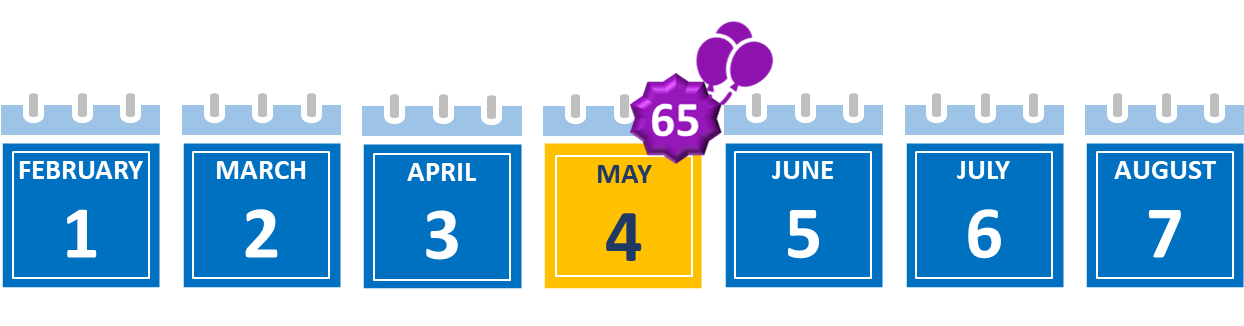 NOTE: If you sign up for Part A and/or Part B during the first 3 months of your IEP, in most cases, your coverage begins the 1st day of your birthday month. However, if your birthday is on the 1st day of the month, your coverage will start the first day of the prior month.
April 2023
Medicare Drug Coverage
58
[Speaker Notes: This slide has animation.
Presenter Notes​
Let’s look at an example of someone new to Medicare joining drug coverage during their IEP. 
Mary turns 65 on May 5th. Her Medicare IEP starts in February and continues for 7 months, ending in August.
Mary can join drug coverage during the same time period she’s also signing up for Part A and/or Part B. If she contacts the plan to join drug coverage during February, March, or April, her drug coverage will start on May 1st (the month she’s eligible for Medicare due to her 65th birthday). 
If she joins in May, her drug coverage will start on June 1st.
If she contacts the plan to join during the last 3 months of her IEP (during June, July, or August), her coverage will start on the first of the following month.
NOTE: If Mary’s birthday was May 1st, her IEP shifts up one month to January through July. She can join the plan January, February, or March to have her coverage start on April 1st.]
Using the General Enrollment Period (GEP) to get Medicare Drug Coverage
Coverage
begins
the first of the month after you sign up
Coverage
Begins
Jul 1
If you get Part B during the GEP, you can get Medicare drug coverage:
CONTINUES
Feb
STARTS
Jan 1
CONTINUES
May
STARTS
Apr 1
ENDS
Mar 31
ENDS
Jun 30
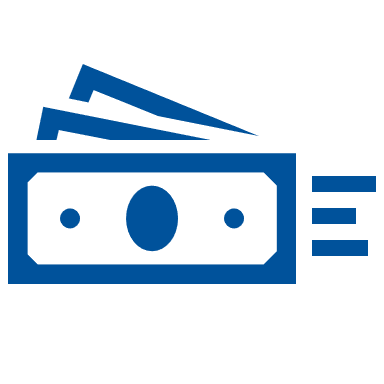 If you enroll after your IEP, you may pay a late enrollment penalty
NOTE: Starting January 1, 2024, there will be new time frames for this enrollment period to get Medicare drug coverage.
April 2023
Medicare Drug Coverage
59
[Speaker Notes: This slide has animation.
Presenter Notes​
For 2023, if you don’t have premium-free Part A coverage, and sign up for Part B during the General Enrollment Period (GEP) (January 1–March 31), you can join a Medicare drug plan from April 1–June 30. Your coverage begins on July 1. If you had Part A and sign up for Part B during the GEP, you can join a Medicare Advantage Plan from April 1–June 30. Your coverage begins on July 1. Using the GEP instead of your IEP to sign up for Part B means you could have a Part B late enrollment penalty. If you don’t join Part D when you’re first eligible, you could also have to pay a Part D late enrollment penalty unless you had creditable drug coverage.
NOTE: Final Rule CMS-4201, (published in the Federal Register on April 12, 2023, and effective for 2024), modifies the current Medicare enrollment rules for Medicare Part A (if you have to buy it), Part B, Part D, and Medicare Advantage (also called Part C) during the GEP. After January 1, 2024, if you enroll in Part B during the GEP, you’re eligible to use the SEP for Individuals Who Enroll in Part B During the Part B GEP to request enrollment in a Part D plan or a Medicare Advantage Plan. That SEP will begin when you submit the application for Part B, and will continue for the first 2 months of enrollment in Part B. For more information about Part D and Medicare Advantage enrollment timeframes during the GEP (SEP for exceptional conditions), visit: Federalregister.gov/public-inspection/2023-07115/medicare-program-contract-year-2024-policy-and-technical-changes-to-the-medicare-advantage-program.]
Open Enrollment Period
7-Week Period
Coverage
Begins
Jan 1
7-week period each year where you can join, disenroll, or switch Medicare Advantage Plans or Medicare drug plans 
This is a time to review health and drug plan choices
STARTS
Oct 15
CONTINUES
Nov
ENDS
Dec 7
April 2023
Medicare Drug Coverage
60
[Speaker Notes: This slide has animation.
Presenter Notes​
Medicare’s Open Enrollment Period (OEP) runs from October 15–December 7 each year, with changes going into effect on January 1 of the following year. During this time you can make changes to your Medicare coverage.]
Medicare Advantage Open Enrollment Period
OR
You can:
Switch to another Medicare Advantage Plan, with or without drug coverage 
Drop your Medicare Advantage Plan and return to Original Medicare. If you do: 
You can join a Part D plan
Coverage begins the first of the month after you enroll in the plan
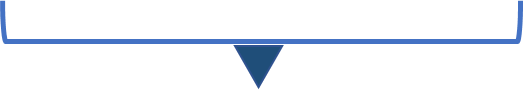 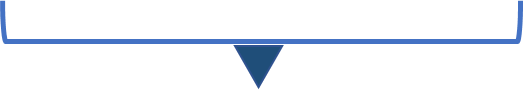 Annual Medicare Advantage OEP
January 1—March 31
Individual Medicare Advantage OEP
1st 3 months of enrollment in Medicare Part A & Part B if you join a Medicare Advantage Plan
ENDS
Mar 31
CONTINUES
Feb
STARTS
Jan 1
MONTH
3
MONTH
1
MONTH
2
NOTE: You need to be in a Medicare Advantage Plan to use this enrollment period.
April 2023
Medicare Drug Coverage
61
[Speaker Notes: This slide has animation. 
Presenter Notes​
The Annual Medicare Advantage Open Enrollment Period (MA OEP) runs from January 1–March 31 each year. Your coverage begins the first day of the month after you enroll in the plan. You must be in a Medicare Advantage Plan (at any time) during the first 3 months of the year to use this enrollment period. If you’re switching plans, don’t disenroll from your current plan. Instead, call to join the new plan and this will automatically disenroll you from the old plan.
If you joined a Medicare Advantage Plan during your first 3 months of having Medicare Part A and Part B, you qualify for the Individual MA OEP and can change to another Medicare Advantage Plan (with or without drug coverage) or go back to Original Medicare (with or without a Medicare drug plan) within the first 3 months you have both Medicare Part A and Part B. 
NOTE: Here is an example, if your IEP is March 1–September 30 and you have:
Part A effective June 1, but wait to enroll in Part B and a Medicare Advantage Plan, effective September 1, your MA OEP is September 1–November 30.
Part A and Part B effective June 1 and also enroll in a Medicare Advantage Plan effective June 1, your MA OEP is June 1–August 31.
Part A and Part B effective June 1 but don’t enroll in a Medicare Advantage Plan until September 1, your MA OEP is still June 1–August 31. You didn’t enroll in your Medicare Advantage Plan with enough time to use your MA OEP.
If you’re in a Medicare Advantage Plan, you can use the MA OEP to do the following:
Switch Medicare Advantage Plans
Leave a Medicare Advantage Plan to join Original Medicare (there’s a coordinating drug plan Special Enrollment Period (SEP)) 
Add or drop Medicare drug coverage when switching plans
However, getting a drug plan isn’t guaranteed unless you were in a Medicare Advantage Plan. You can’t use the MA OEP to do the following:
Switch from one standalone Medicare drug plan to another standalone Medicare drug plan
Join a Medicare Advantage Plan if you’re in Original Medicare
Change Medicare drug plans if you’re in Original Medicare
Make enrollment changes if you have a Medicare Savings Account (MSA), Medicare Cost Plan, or PACE plan]
Special Enrollment Periods (SEPs)
Life events that allow a Special Enrollment Period (SEP):
Permanently move out of your plan’s service area
Lose other coverage
Weren’t properly told that your other coverage wasn’t creditable, or your other coverage was reduced and is no longer creditable
Enter, live at, or leave a long-term care facility
Belong to a State Pharmaceutical Assistance Program (SPAP)
Join or switch to a plan that has a 5-star rating 
Gain, lose, or have a change in your dual eligible (including partial duals) or Extra Help status
Have been assigned into a plan by Medicare or your state
Other exceptional circumstances
April 2023
Medicare Drug Coverage
62
[Speaker Notes: This slide has animation. 
Presenter Notes​
You can make changes to your Medicare drug coverage when certain life events happen. These chances to make changes are called Special Enrollment Periods (SEPs). Each SEP has different rules about when you can make changes and the type of changes you can make. These chances to make changes are in addition to the regular enrollment periods that happen each year. 
The SEP examples listed below don’t include every situation: 
If you permanently move out of your plan’s service area.
If you lose your other creditable drug coverage.
If you weren’t properly told that your other coverage wasn’t creditable, or that the other coverage was reduced so that it’s no longer creditable.
If you enter, live at, or leave a long-term care facility like a nursing home.
If you belong to a State Pharmaceutical Assistance Program (SPAP).
If you join or switch to a plan that has a 5-star quality rating.
If you’re eligible for both Medicare and Medicaid (partial or full), or if you qualify for Extra Help you can change plans one time per calendar quarter in the first 3 quarters of the year. If you’re determined to be “potentially at-risk” or “at-risk” for opioid misuse, you can’t use this SEP. 
If you have a change in Medicaid or Extra Help status (loss or gain), you can change plans within 3 months of the change or the notification of such a change, whichever is later.
If you have been assigned into a plan by Medicare or your state, for instance through auto-assignment, reassignment, and passive enrollment. 
Other exceptional circumstances, like if you disenroll in connection with a CMS sanction, the plan you enrolled in has been identified as a consistent poor performer by CMS, or you’ve been affected by an emergency or major disaster declared by a government entity.
NOTE: If you get an SEP for losing other coverage, Part B and Part D have different time frames for when you need to sign up for coverage. You may be eligible for a Part B SEP if you’re over 65 and you (or your spouse) are still working and have health insurance through active employment. Your Part B SEP lasts for 8 months and begins the month after your employment or coverage ends. However, your Part D SEP lasts for only 2 full months after the month your creditable coverage ends. 
The Medicare Plan Finder on Medicare.gov/plan-compare will display SEP options. By checking any of the listed SEPs, you’re certifying that, to the best of your knowledge, you’re eligible for an enrollment period. If at a later time it’s determined that this information was incorrect, you may be disenrolled from the plan.]
Extra Help, Dual & Partial Dual EligibleSpecial Enrollment Period (SEP)
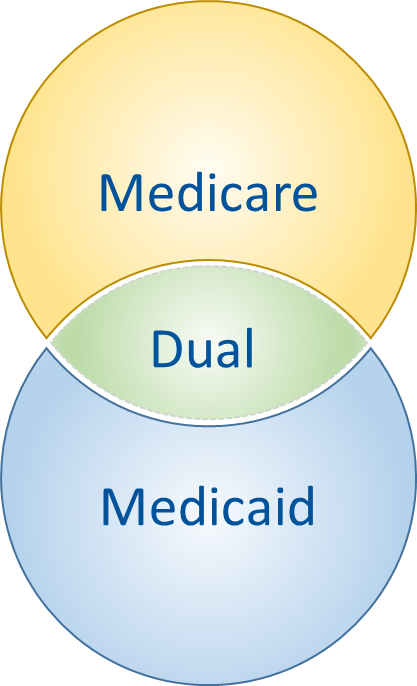 If you have Medicare and any form of Medicaid, you can:
Change plans one time per calendar quarter in the first 3 quarters of the year 
Use annual OEP in the 4th quarter
Have another 3-month SEP following:
A gain, loss, or change to Medicaid or Extra Help status
Notification of a CMS or state-initiated enrollment action
April 2023
Medicare Drug Coverage
63
[Speaker Notes: This slide has animation.
Presenter Notes​
People eligible for both Medicare and Medicaid (also called “dual eligible” or “duals”), people who get cost sharing assistance under Medicaid through Medicare Savings Programs (sometimes called “partial duals”), and people who get Extra Help (also known as LIS) can change plans one time per calendar quarter in the first 3 quarters of the year. The OEP can be used to make changes in the fourth quarter. 
Extra Help, dual eligible, and partial dual individuals also have an SEP within 3 months following:
A gain, loss, or change to Medicaid or Extra Help status
A CMS or state-initiated enrollment action
People eligible can make an election within 3 months of the change notification, or effective date of the change, whichever is later. People can enroll up to the last day of the SEP and coverage starts the first day of the following month. 
For more information about these SEPs see Section 30.3 of Chapter 3 of the Medicare Prescription Drug Benefit Manual at CMS.gov/files/document/cy2021-pdp-enrollment-and-disenrollment-guidance.pdf.]
Extra Help & Dual Eligible Special Enrollment Period (SEP) Limitations
Other enrollment periods are still available—OEP, other SEPs
Drug management programs (DMPs) help enrollees use opioids safely
Individuals considered “potentially at risk” or “at risk” for opioid misuse can’t use the Extra Help and Dual Eligible SEP
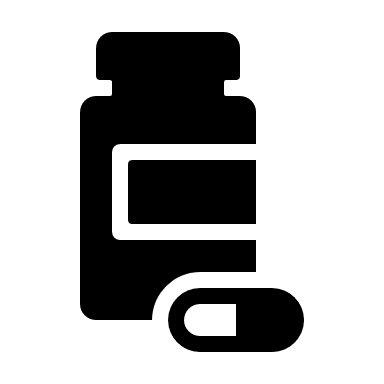 April 2023
Medicare Drug Coverage
64
[Speaker Notes: This slide has animation.
Presenter Notes​
People with Medicare drug coverage who are considered “at risk” for opioid misuse will be enrolled in a drug management program (DMP). Once an individual is identified by a Medicare plan as “potentially at risk” or “at risk”, under a DMP, they can’t use the Extra Help, Dual, and Partial Dual (“quarterly”) SEP to change plans. They can still use other enrollment periods as long as they meet the requirements.
Initial Notice of Limitation – Once a plan identifies a person with Medicare as “potentially at risk,” under a DMP, the plan is required to notify the individual that they may limit coverage of these drugs. This notice also tells them they can no longer use the SEP. 
Second Notice (2 versions)
If the plan determines the individual isn’t “at risk” within 60 days of the initial notice, the plan sends a second notice explaining they won’t limit access and the SEP limitation expires. 
If the plan determines the individual is “at risk,” the second notice explains the DMP coverage limitation and reiterates that they can’t use the SEP. 
Once identified as “at risk,” the duals SEP limitation will expire after a 12-month period or when there’s a subsequent determination that the individual is no longer at risk (including a successful appeal). The plan may extend the DMP coverage limitation, and the SEP limitation for an additional 12 months after additional clinical review at the completion of the initial 12-month period.
For more information, see the fact sheet at CMS.gov/newsroom/fact-sheets/cms-finalizes-policy-changes-and-updates-medicare-advantage-and-prescription-drug-benefit-program.]
5-Star Special Enrollment Period (SEP)
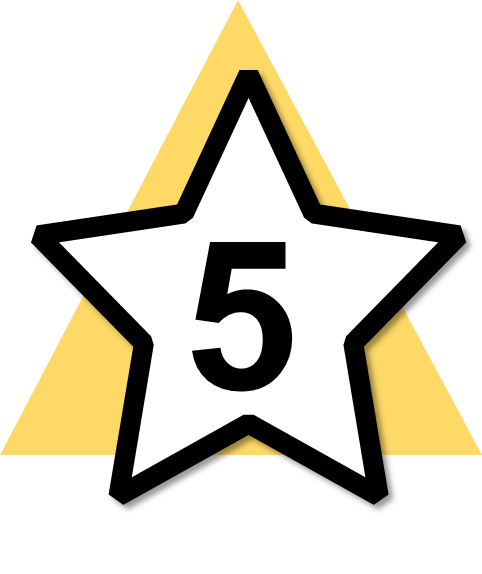 You can
Keep in mind
Switch to 5-star Medicare Advantage Plan (with or without drug coverage), or a drug plan
Enroll once per year from December 8–November 30
New plan starts 1st day of month after enrolled 
Star ratings assigned in October and effective January 1
You may have a coverage gap and pay a penalty if you switch to a plan with no drug coverage
April 2023
Medicare Drug Coverage
65
[Speaker Notes: This slide has animation.
Presenter Notes​
Medicare uses information from member satisfaction surveys, plans, and health care providers to give overall quality star ratings to plans. Plans get rated from 1–5 stars, with a 5-star quality rating considered excellent.
Plans are assigned their star rating every October for the upcoming calendar year. To find quality star rating information, visit the Medicare Plan Finder at Medicare.gov/plan-compare. Look for the Overall Plan Rating to identify 5-star plans that you can change to during this SEP. The “Medicare & You” handbook doesn’t have the full, updated ratings for this SEP.
High quality plans that earn the 5-star quality rating are allowed to accept new enrollments using this SEP. You can use the 5-star SEP one time between December 8–November 30 of the following year to enroll in a 5-star Medicare Advantage plan, a 5-star Medicare Advantage Plan with drug coverage, a 5-star drug plan, or a 5-star Medicare Cost Plan, as long as you meet the plan’s enrollment requirements (for example, living within the service area). If you’re currently enrolled in a plan with a 5-star overall quality rating, you may use this SEP to switch to a different plan with a 5-star overall quality rating. 
CMS also created a coordinating SEP for Medicare drug coverage. This SEP lets people who enroll in certain types of 5-star plans without drug coverage choose a Medicare plan, if that combination is allowed under CMS rules. Individuals who use the 5-star SEP to enroll in a 5-star Medicare Advantage-only Private Fee-for-Service plan or to disenroll from a Medicare Advantage Plan to enroll in a 5-star cost plan have an SEP to enroll in a prescription drug plan or in the cost plan’s optional supplemental Part D benefit. This SEP begins the month the individual uses the 5-star SEP and continues for 2 additional months. 
You may lose drug coverage if you use this SEP to move from a Medicare Advantage Plan that has drug coverage to a Medicare Advantage Plan that has no drug coverage. You’ll have to wait until the next applicable enrollment period to get drug coverage and may have to pay a penalty.]
Consistently Low Performing Plans
Low performing star rating status is given if plans have an overall star rating of “poor” or below “average.”
CMS may mail a notice to plan members in October so they can consider changing plans during the OEP
Plans are marked with the low performing icon (LPI) on Plan Finder
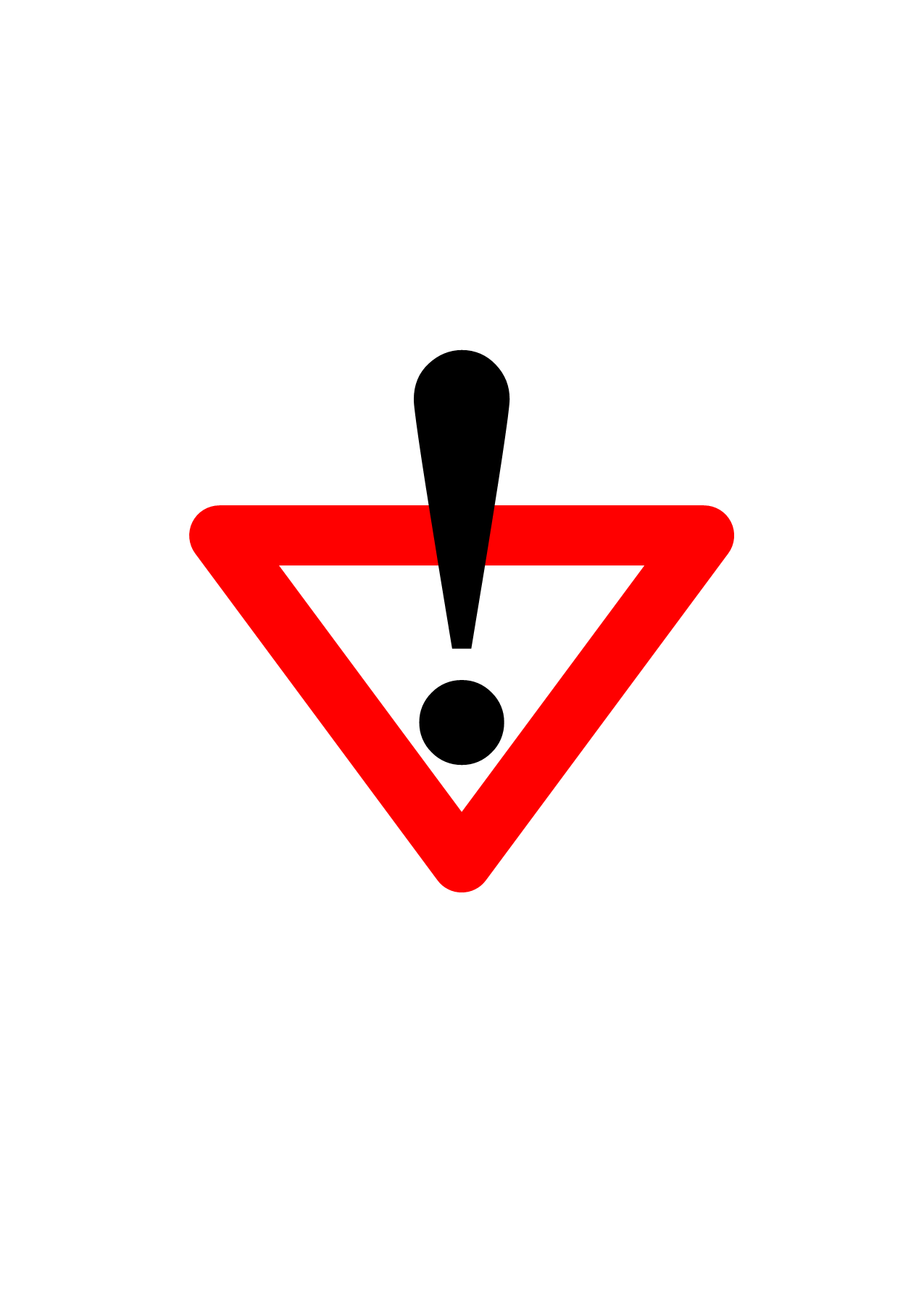 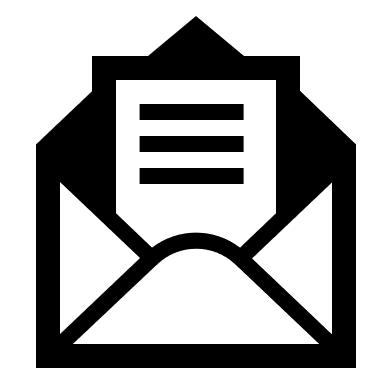 April 2023
Medicare Drug Coverage
66
[Speaker Notes: This slide has animation.
Presenter Notes​
If a plan gets less than 3 stars for its Medicare Advantage Plan or drug plan summary rating for at least the last 3 years (that is, rated 2.5 or fewer stars for the 2020, 2021, and 2022 plan years for Medicare Advantage Plans or Part D) it will be marked with the low performing icon (LPI) on Medicare Plan Finder. Medicare may send the “Consistent Poor Performer” notice (CMS Product No. 11627) to members of these plans. This notice encourages people to use the OEP as their opportunity to review other available plans and consider enrolling in a plan with a higher quality star rating. An SEP also exists while the individual is enrolled in the low performing plan. To see a sample of this notice visit, CMS.gov/Medicare/Prescription-Drug-Coverage/LimitedIncomeandResources/Downloads/11627.pdf. During some years, there aren’t any low performing plans. As a result, there aren’t any LPI indicators on Medicare Plan Finder and CMS doesn’t mail a notice.
The summary rating gives an overall score on the plan’s quality and performance based on many topics arranged into 4 categories: 
Drug plan customer service—includes how each plan performs in customer service. For example, it shows how well the plan handles member appeals.
Member complaints and changes in the plan’s performance—includes how often members have problems and how often they choose to leave the plan. Also includes how much the plan’s performance has improved (if at all) over time.
Member experience with the plan—includes how well each plan performed on Medicare’s member experience survey.
Drug safety and accuracy of drug pricing—includes how accurate the plan’s pricing information is and how often members with certain medical conditions are prescribed drugs in a way considered safe and clinically recommended for their condition.
Medicare gathers the information from several different sources, including member surveys, billing information plans submit to Medicare, and results from Medicare’s regular monitoring activities.]
Things to Consider Before Joining a Plan
Is my drug coverage as good as (creditable) Medicare drug coverage?
How does my current coverage work with Medicare?
Do I have other current health insurance?
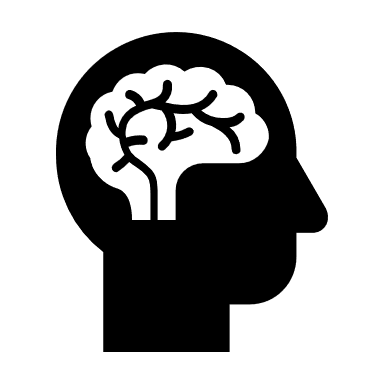 Could joining a plan affect my current coverage, or family members’ coverage?
April 2023
Medicare Drug Coverage
67
[Speaker Notes: This slide has animation.
Presenter Notes​
There are several things to consider before joining a Medicare drug plan or Medicare health plan with drug coverage. When deciding if Medicare drug coverage is right for you, look at the type of health insurance you have currently and how that affects your choices. 
If you have drug coverage, you need to find out if it’s creditable drug coverage—that is, coverage that’s expected to pay, on average, at least as much as Medicare’s standard drug coverage. Your current insurer or plan provider must notify you each year if your drug coverage is creditable. If you haven’t heard from them, call them or your benefits administrator to find out. Also, you may want to consider keeping your creditable drug coverage rather than choosing a Medicare plan. It’s important to find out how Medicare coverage affects your current health insurance plan to be sure you don’t lose doctor or hospital coverage for yourself or your family members.
If you have employer or union coverage, call your benefits administrator before you make any changes or sign up for any other coverage. If you drop your employer or union coverage, you may not be able to get it back. Also, you may not be able to drop your employer or union drug coverage without also dropping your employer or union health (doctor and hospital) coverage. If you drop coverage for yourself, you may also have to drop coverage for your spouse and dependents.
Get information on how different types of current coverage work with Medicare drug coverage by visiting Medicare.gov/drug-coverage-part-d/how-part-d-works-with-other-insurance or by calling 1-800-MEDICARE (1-800-633-4227). TTY users can call 1-877-486-2048.]
Ways To Enroll in Medicare Drug Coverage (Part D)
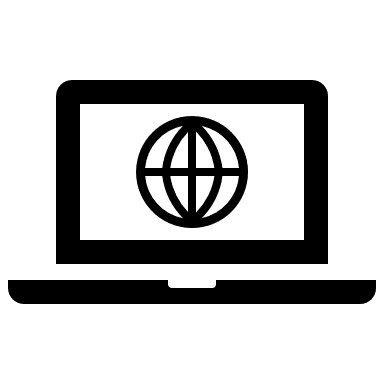 Visit Medicare.gov/plan-compare
Visit the plan’s website to see if you can join online
Contact your SHIP at shiphelp.org
Online
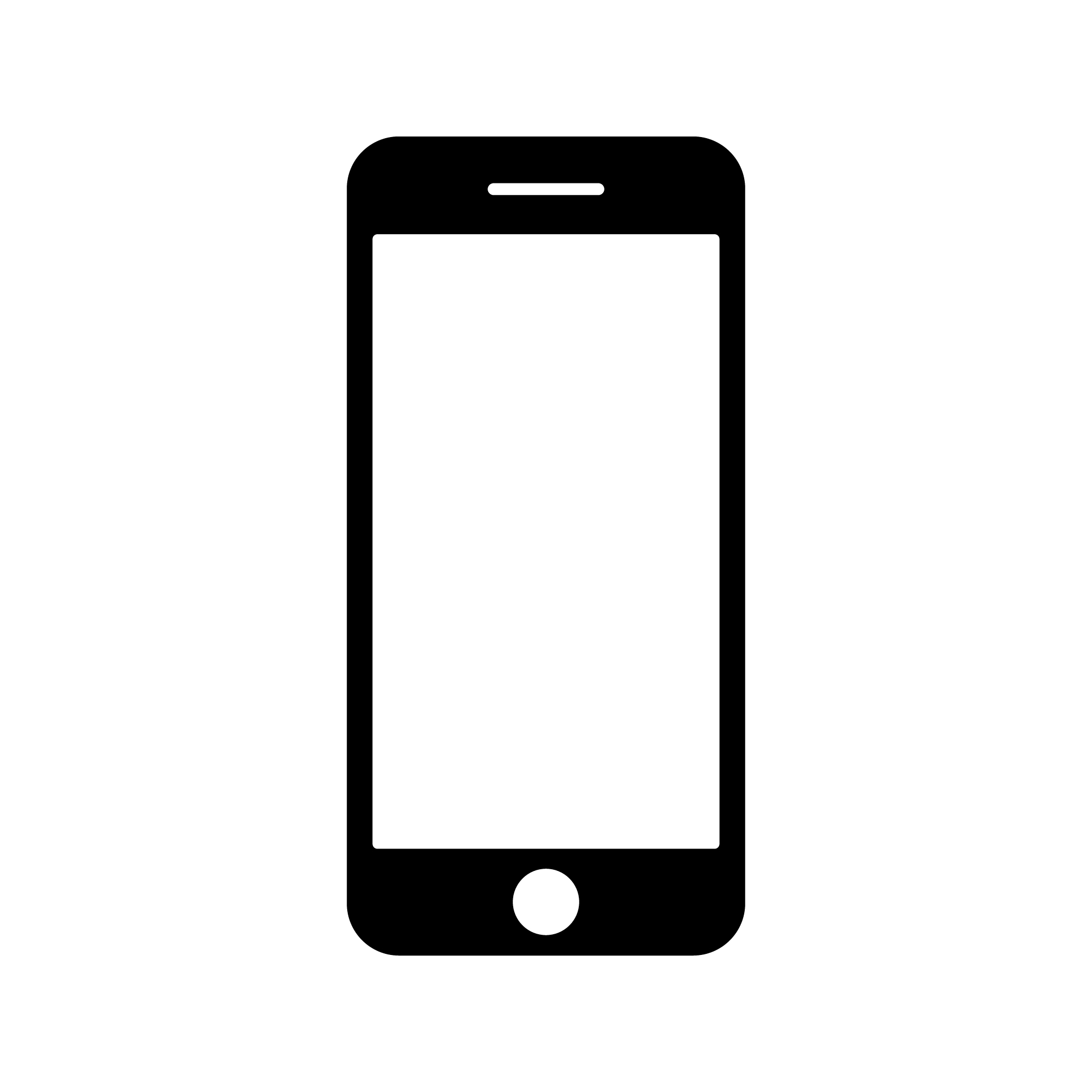 Call the plan you want to join
Call 1-800-MEDICARE (1-800-633-4227); TTY users can call 1-877-486-2048
By Phone
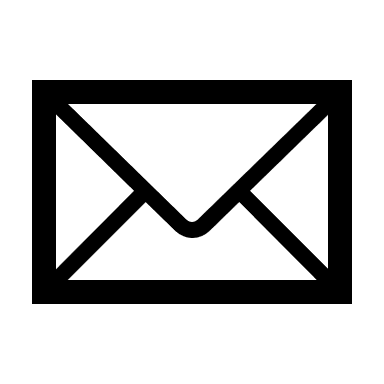 Complete a paper enrollment form
By mail
April 2023
Medicare Drug Coverage
68
[Speaker Notes: This slide has animation.
Presenter Notes​
After you pick a plan that meets your needs, call the company offering it, and ask how to enroll. You’ll have to give the number on your Medicare card when you enroll. 
You can enroll with the plan directly. All plans must offer paper enrollment applications. Also, plans may let you enroll through their website or over the phone. Most plans also participate and offer enrollment through Medicare’s website at Medicare.gov/plan-compare. You can also call Medicare to enroll at 1-800-MEDICARE (1-800-633-4227); TTY users can call 1-877-486-2048. If you want in-person assistance, contact your local State Health Insurance Assistance Program (SHIP) at shiphelp.org.
Plans must process applications in a timely manner, and after you apply, the plan must notify you that it has accepted or denied your application.
It’s a good idea to keep a copy of your application, confirmation number, any other papers you sign, and letters or materials you get.
You can find the steps and worksheets to help you with this process in “Your Guide to Medicare Prescription Drug Coverage” (CMS Product No. 11109) at Medicare.gov/publications. 
NOTE: There are a small number of plans that may have more limited enrollment options, including some Special Needs Plans (SNPs), Medicare Cost Plans, and consistently poor performing plans that have gotten less than a 3-star quality rating for 3 consecutive years. In these cases, you may not be able to enroll online. You can still call the plan directly to enroll.]
What New Members Can Expect
Your plan will send you:






If your current drug isn’t covered by your plan, you can:
Get a transition supply (generally 30 days)
Work with prescriber to find a drug that’s covered
Request an exception if no acceptable alternative drug is on the list
Customer service contact information
An enrollment letter
Membership materials, including an identification card
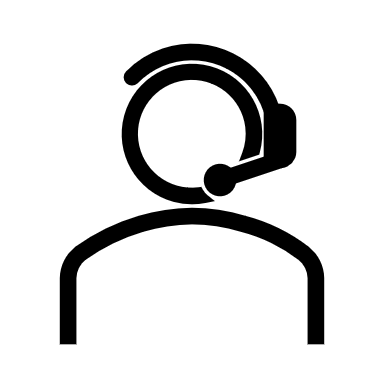 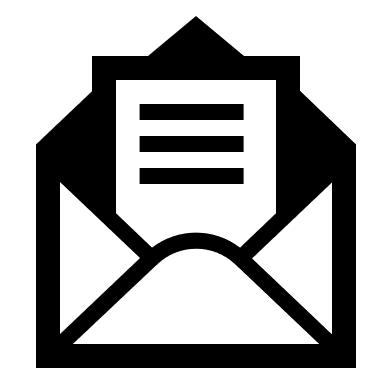 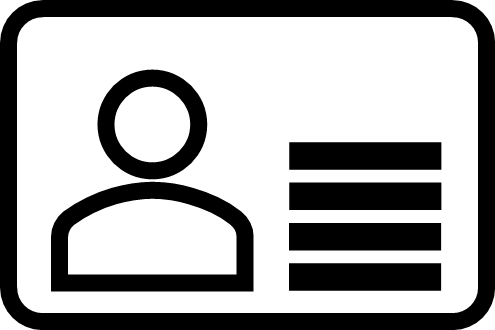 April 2023
Medicare Drug Coverage
69
[Speaker Notes: This slide has animation.
Presenter Notes​
When you join a Medicare plan, or when Medicare enrolls you in a drug plan, the plan will send you an enrollment letter and membership materials, including an identification card and customer service information with a toll-free phone number and website address.
Plans will also have a transition process in place for you if you’re new to the plan and taking a drug that isn’t on the plan’s formulary. The plan must let you get a 30-day temporary supply of the prescription. This gives you time to work with your prescriber to find a different drug that’s on the plan’s formulary and to submit any necessary paperwork if there’s prior authorization or other formulary management tool. If an acceptable alternative drug isn’t available, you or your prescriber can request an exception from the plan, and you can appeal denied requests.]
Annual Notice of Change (ANOC) &Evidence of Coverage (EOC)
All Medicare plans must send to members:
ANOC
EOC
No later than September 30:

Letter explaining any changes to your current plan (like premiums and cost-sharing) 
Benefits summary
Notification of availability of electronic materials
Provider and pharmacy directory
“Opt-in” email option for future notices
Copy of the formulary for the upcoming year
No later than October 15:

Plan’s service area details
Benefits
Formulary
How to get information, benefits, and Extra Help
How to file an appeal
April 2023
Medicare Drug Coverage
70
[Speaker Notes: This slide has animation.
Presenter Notes​
Every year, Medicare plans are required to send an Annual Notice of Change (ANOC) to all plan members to get no later than September 30. The following materials may be sent with the ANOC: a summary of benefits, notification of availability of electronic materials, a provider directory, a pharmacy directory, a form allowing “opt-in” to get future ANOCs through email, and a copy of the formulary for the upcoming year. Read the ANOC carefully. The letter will explain any changes to your current plan, including changes to the monthly premium and changes to cost-sharing information like copayments or coinsurance. 
Plans must send an Evidence of Coverage (EOC) to all members by October 15 each year. It gives details about the plan’s service area, benefits, and formulary; how to get information, benefits, and Extra Help (sometimes called and “LIS rider”); and how to file an appeal. Review the plan’s formulary to see if there are changes to drugs you’re taking for the upcoming year.
NOTE: Medicare plans are required to deliver the ANOC by September 30, 15 days before the start of the annual OEP (October 15), and enrollees must get it before they get the EOC. The Medicare Advantage Plan and Part D EOC must be delivered by October 15 (the first day of the OEP), rather than 15 days prior to that date. For more information, review the “Additional Part D Updates to Contract Year 2023 Member Material Models for Medicare-Medicaid Plans and Minnesota Senior Health Options Plan” memo at CMS.gov/files/document/cy2023partdchangesformmpsandmsho090622g.pdf.]
Medicare Drug Coverage Late Enrollment Penalty
You may have to pay more if you wait to enroll, unless you have:
Creditable drug coverage 
Extra Help
Your Medicare plan is required to tell you if you owe a penalty
1% for each full month eligible and without creditable drug coverage
Multiply percentage by base beneficiary premium ($32.74 in 2023)
Amount changes every year
April 2023
Medicare Drug Coverage
71
[Speaker Notes: This slide has animation.
Presenter Notes​
If you choose not to get Medicare drug coverage at your first opportunity, and you don’t have other creditable drug coverage, you may have to pay a late enrollment penalty in addition to your regular monthly premium if you enroll later. If you had other creditable drug coverage or if you qualify for Extra Help when you joined a Medicare plan, you won’t have to pay a late enrollment penalty. 
When you join a Medicare plan, the plan reviews your coverage history to see if you had a break in creditable coverage for 63 days or more in a row after you were first eligible for Part D. If you did, the plan will send you a notice asking for information about your prior drug coverage. It’s important that you complete and return the form by the requested date.
Your Medicare plan is required to tell you if you owe a penalty, and what your payment will be. The late enrollment penalty goes to the Medicare Trust Fund; not the plan. If the plan notifies you of a late enrollment penalty, or an increase to an existing penalty, you can request a reconsideration for the new or increased penalty to an Independent Review Entity (IRE). You must complete and return the reconsideration request form (provided by the plan) to the IRE within 60 days from the date on the notification of penalty or increase letter. You should send any proof that supports your case, like information about previous creditable coverage. Medicare calculates the late enrollment penalty by multiplying 1% times the number of full, uncovered months you didn’t have drug coverage (once you were eligible) or other creditable drug coverage times the current “national base beneficiary premium” ($32.74 in 2023). The final amount is rounded to the nearest $.10 and added to your plan’s monthly premium. The national base beneficiary premium may change each year, so the penalty amount may also change each year. You’ll generally have to pay this late enrollment penalty for as long as you have Medicare drug coverage.]
Medicare Drug Coverage Penalty Example: Ann
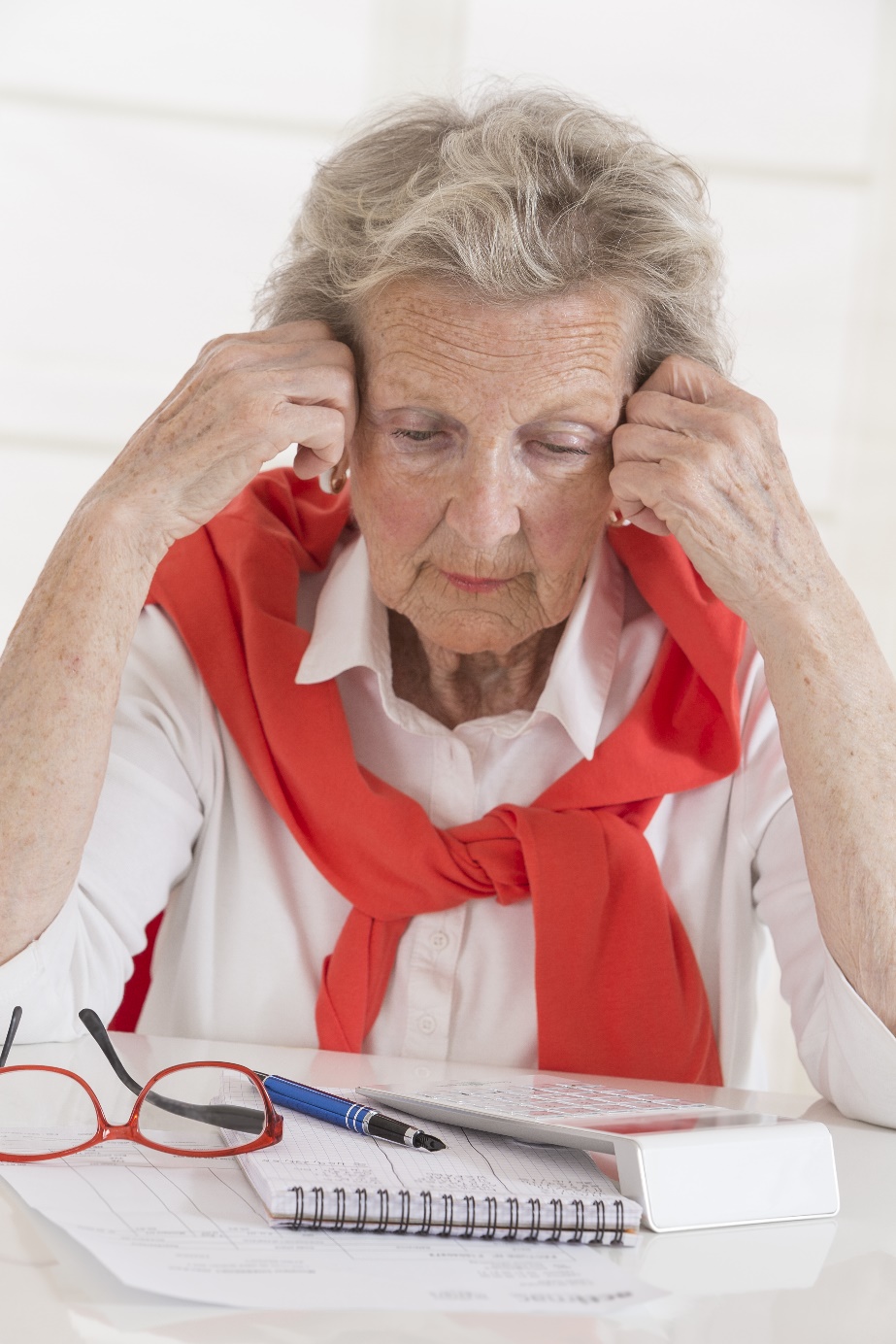 Didn’t join when first eligible (by May 31, 2019), but joined a Medicare drug plan during the 2021 OEP:
Coverage began January 1, 2022
Was without creditable drug coverage June 2019–December 2021 (31 months)
Her penalty in 2022 was 31% (1% for each of the 31 months) of $33.37 (base beneficiary premium for 2022), which was $10.34 
Monthly penalty is rounded to the nearest $.10
Ann is charged $10.30 each month in addition to her plan’s monthly premium in 2022.
April 2023
Medicare Drug Coverage
72
[Speaker Notes: This slide has animation.
Presenter Notes​
Let’s look at an example over the course of 2 calendar years to see how the calculation can change. Example: Ann didn’t join when she was first eligible—by May 31, 2019. She didn’t have drug coverage from any other source. She joined a Medicare drug plan during the 2021 OEP and her coverage began on January 1, 2022. 
She was without creditable drug coverage from June 2019–December 2021. Her penalty in 2022 was 31% (1% for each of the 31 months) of $33.37 (base beneficiary premium for 2022), which is $10.34. The monthly penalty is rounded to the nearest $.10, so she was charged $10.30 each month in addition to her plan’s monthly premium in 2022. 
Here’s the math: 
.31 (31% penalty) × $33.37 (2022 base beneficiary premium) = $10.34 
$10.34 (rounded to the nearest $.10) = $10.30
$10.30 = Ann’s monthly late enrollment penalty for 2022 	
The national base beneficiary premium changes each year. This means that each year Medicare will use the current coverage year’s amount to calculate a person’s new penalty amount (see next page for an example). If Ann becomes eligible for Extra Help, she would no longer have to pay the penalty.]
Medicare Drug Coverage Penalty Example: Ann (continued)
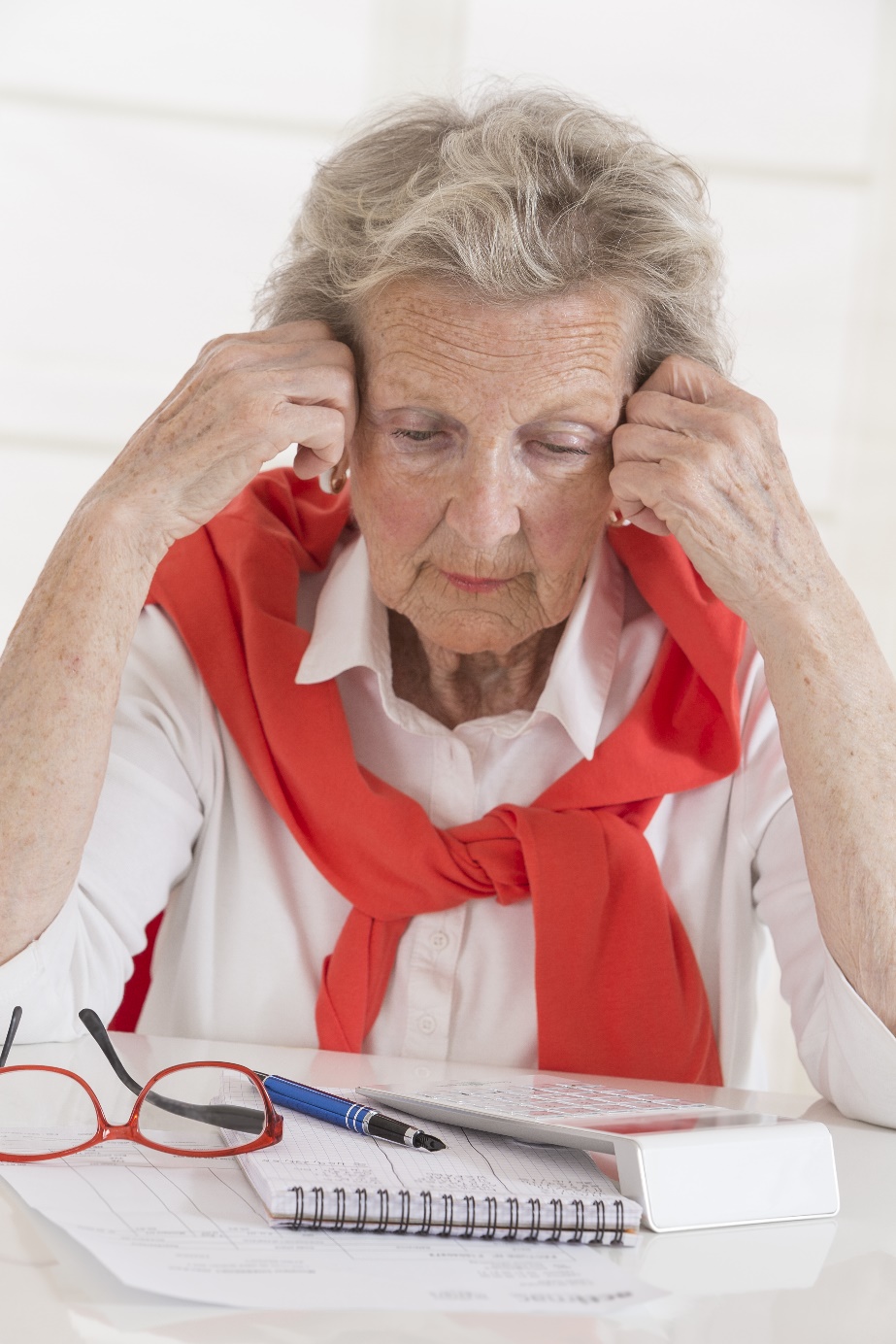 In 2023, Medicare will recalculate Ann’s penalty using the 2023 base beneficiary premium ($32.74):
Her penalty is still 31% (1% for each of the 31 months she went without creditable drug coverage) 
The 2023 base beneficiary premium is $32.74 
Her penalty in 2023 is 31% of $32.74, which is $10.15
Monthly penalty is rounded to the nearest $.10
Ann is charged $10.20 each month in addition to her plan’s monthly premium in 2023.
April 2023
Medicare Drug Coverage
73
[Speaker Notes: This slide has animation.
Presenter Notes​
In 2023, Medicare will recalculate Ann’s penalty using the 2023 base beneficiary premium ($32.74). The penalty is 31% (1% for each of the 31 months) of $32.74 (base beneficiary premium for 2023), which is $10.15. The monthly penalty is rounded to the nearest $.10, so she’ll be charged $10.20 each month in addition to her plan’s monthly premium in 2023.]
Check Your Knowledge: Question 6
Life events that allow a Special Enrollment Period (SEP) don’t include
You permanently move out of your plan’s service area
You weren’t properly told that your other coverage wasn’t creditable, or your other coverage was reduced and is no longer creditable
You lose other creditable drug coverage
You begin hospice care
April 2023
Medicare Drug Coverage
74
[Speaker Notes: This slide has animation.
Presenter Notes​
Check Your Knowledge: Question 6
Life events that allow a Special Enrollment Period (SEP) don’t include
You permanently move out of your plan’s service area
You weren’t properly told that your other coverage wasn’t creditable, or your other coverage was reduced and is no longer creditable
You lose other creditable drug coverage
You begin hospice care
ANSWER: d. You begin hospice care 
Beginning or ending hospice care isn’t a qualifying event for the purposes of an SEP. Life events that allow a SEPs are:
If you permanently move out of your plan’s service area.
If you lose your other creditable drug coverage.
If you weren’t properly told that your other coverage wasn’t creditable, or that the other coverage was reduced so that it’s no longer creditable.
If you enter, live at, or leave a long-term care facility like a nursing home.
If you qualify for Extra Help, you can change plans once per quarter in the first 3 quarters of the year. If you want to change plans in the fourth quarter, you would use the Open Enrollment Period (OEP). 
If you belong to a State Pharmaceutical Assistance Program (SPAP).
If you join or switch to a plan that has a 5-star rating.
Other exceptional circumstances, like if you no longer qualify for Extra Help.]
Lesson 5
Extra Help with Medicare Drug Coverage (Part D) Costs
[Speaker Notes: Presenter Notes​
Lesson 5 provides information on Extra Help (sometimes called the Low-Income Subsidy, or LIS) with Medicare Drug Coverage (Part D). It explains:
What’s Extra Help?
How to qualify (income and resource requirements)
Enrollment
Continuing eligibility]
Lesson 5 Objectives
At the end of this lesson, you’ll be able to: 
Describe Extra Help and what drug costs it covers
Describe how to qualify for Extra Help
Explain automatic and facilitated enrollment in Extra Help
Explain how Social Security determines ongoing eligibility for Extra Help
April 2023
Medicare Drug Coverage
76
[Speaker Notes: This slide has animation.
Presenter Notes​
At the end of this lesson, you’ll be able to:
Describe Extra Help and what drug costs it covers  
Describe how to qualify for Extra Help
Explain automatic and facilitated enrollment in Extra Help
Explain how Social Security determines ongoing eligibility for Extra Help]
What’s Extra Help?
A program to help people with limited income and resources pay for Medicare drug coverage costs
People with the lowest income and resources pay no premiums or deductible and small or no copayments
People with slightly higher income and resources pay a reduced deductible and a little more out of pocket
You won’t enter the coverage gap or pay late enrollment penalty if you qualify
If you reach catastrophic coverage limit ($7,400) and have Extra Help, you’ll generally pay nothing for covered drugs for the rest of the year
April 2023
Medicare Drug Coverage
77
[Speaker Notes: This slide has animation.
Presenter Notes​
If you have limited income and resources, you may get Extra Help paying for your Medicare drug costs. Extra Help is also known as the low-income subsidy (LIS). Getting “Extra Help” means Medicare helps pay your Medicare drug coverage monthly premium, any yearly deductible, coinsurance, and copayments. 
Those with the lowest income and resources will pay no premiums or deductible, and have small or no copayments. If you have slightly higher income and resources, you’ll have a reduced deductible and pay a little more out of pocket.
If you qualify for Extra Help, you won’t enter the coverage gap or pay a late enrollment penalty. Also, if you get Extra Help and reach the catastrophic coverage limit ($7,400 in 2023), you generally will pay nothing for covered drugs for the rest of the year. You’ll also have a Special Enrollment Period (SEP) to switch plans once per calendar quarter during the first 9 months each year, with the new plan going into effect the first day of the next month. 
NOTE: Residents of U.S. territories aren’t eligible for Extra Help. Each of the territories helps its own residents with Medicare drug costs. This help is generally for residents who qualify for and are enrolled in Medicaid. This assistance isn’t the same as Extra Help.]
Qualifying for Extra Help
You automatically qualify for Extra Helpif you get:
Full Medicaid coverage (sometimes called “full dual”)
Supplemental Security Income (SSI)
Help from Medicaid paying your Medicare Part B (Medical Insurance) premium (Medicare Savings Program, sometimes called “partial dual”)
To apply if you don’t automatically qualify, contact:
Social Security at SSA.gov/benefits/medicare/prescriptionhelp.html or 1-800-772-1213; TTY: 1-800-325-0778
Your State Medical Assistance (Medicaid) office
State Health Insurance Assistance Program (SHIP) at shiphelp.org
April 2023
Medicare Drug Coverage
78
[Speaker Notes: This slide has animation.
Presenter Notes​
You automatically qualify for Extra Help (and don’t need to apply) if you have Medicare and get full Medicaid coverage (these beneficiaries are sometimes called “full dual”), Supplemental Security Income (SSI) benefits, or help from Medicaid paying your Medicare premiums from Medicare Savings Programs (these beneficiaries are sometimes called “partial dual”). 
If you don’t meet one of these conditions, you may still qualify for Extra Help, but you’ll need to apply for it. If you think you qualify but aren’t sure, you should still apply. You can apply for Extra Help at any time, and if you’re denied, you can reapply if your circumstances change. Eligibility for Extra Help may be determined by either Social Security or your State Medical Assistance (Medicaid) office. 
You can apply for Extra Help by:
Applying online at SSA.gov/benefits/medicare/prescriptionhelp.html
Calling Social Security at 1-800-772-1213 (TTY: 1-800-325-0778) for the “Application for Help With Medicare Prescription Drug Plan Costs” (SSA-1020)
Applying through your State Medical Assistance (Medicaid) office
Working with a local organization, like a State Health Insurance Assistance Program (SHIP) 
You can apply yourself, or someone with the authority to act on your behalf (like with Power of Attorney) can file your application, or you can ask someone else to help you apply.
If you apply for Extra Help, Social Security will also transmit the data from your application to your State Medical Assistance (Medicaid) office to initiate an application for a Medicare Savings Program, which can help you pay for your Medicare premiums.]
2023 Income & Resource Limits to Apply for Extra Help
*Higher amounts for Alaska and Hawaii
April 2023
Medicare Drug Coverage
79
[Speaker Notes: Presenter Notes​
You may get Extra Help if you have Medicare, earn income below 150% of the federal poverty level (FPL) (based on family size), and have limited resources for 2023 as shown on the slide. If you’re married and live with your spouse, both of your incomes and resources count, even if only one of you applies for Extra Help. If you’re married and don’t live with your spouse when you apply, only your income and resources count. The income is compared to the FPL for a single person or a married person, as appropriate. Whether you and/or your spouse have dependent relatives who live with you and who rely on you for at least half of their support is also taken into consideration. This means that a grandparent raising grandchildren may qualify, but the same person might not have qualified as an individual living alone. 
Your resources include cash and other things you normally can convert to cash within 20 workdays. There are 2 types of resources that are used to see if you’re eligible for Extra Help:
Liquid resources (like cash at home or anywhere else, bank accounts (checking, savings and certificates of deposit), stocks, bonds, mutual funds, individual retirement accounts, or other similar investments, and 
Value of real estate other than your primary residence (the home you live in)
The resources that aren’t counted for Extra Help are:
Your primary residence (the home you live in) and the land it’s on 
Your personal possessions 
Your car(s) or vehicle(s) 
Things you couldn’t easily convert to cash, like jewelry or furniture 
Burial expenses (up to $1,500), burial plots, and interest earned on money you plan to use for burial expenses
Life insurance policies 
Property needed for self-support, like rental property or land used to grow produce for home consumption
NOTE: The income and resource levels listed are for 2023 and can change each year. Income levels are higher if you live in Alaska or Hawaii, or you or your spouse pays at least half of the living expenses of dependent family members who live with you, or if you work. Updated resource limits are usually released each fall for the upcoming calendar year. Visit CMS.gov/files/document/lis-memo.pdf for the 2023 Resource and Cost Sharing Limit Memo. Updated income limits are usually released each spring for that same calendar year. 
NOTE: Section 11404 of the Inflation Reduction Act (IRA) amended section 1860D-14 of the Act to expand eligibility for the full LIS to individuals with incomes up to 150 percent of the Federal poverty level (FPL) beginning on or after January 1, 2024. In addition, the IRA allows for individuals to qualify for the full subsidy based on the higher resource requirements currently applicable to the partial LIS group. See proposed rule CMS-4201-P at federalregister.gov/documents/2022/12/27/2022-26956/medicare-program-contract-year-2024-policy-and-technical-changes-to-the-medicare-advantage-program
Source: U.S. Department of Health & Human Services (HHS) Poverty Guidelines for 2023 available at aspe.HHS.gov/topics/poverty-economic-mobility/poverty-guidelines.]
2023 Extra Help Copayments
* You also pay a $104 deductible, and you pay 15% for each covered drug.
April 2023
Medicare Drug Coverage
80
[Speaker Notes: Presenter Notes​
Copayments vary if you qualify for Extra Help depending on the following:
If you’re living in an institution (like a nursing home), you don’t pay a copayment.
If you’re getting Home and Community-Based Services, you don’t pay a copayment.
If your income is up to or at 100% of the FPL in 2023, you pay $1.45 for a generic drug (or brand-name drug treated as a generic), or $4.30 for brand-name covered drugs.
If your income is between 100%–135% of the FPL in 2023, you pay either $4.15 for a generic drug (or brand-name drug treated as a generic), or $10.35 for brand-name covered drugs.
If you get partial Extra Help in 2023, you pay an $104 deductible and you pay 15% for each covered drug.
To see CMS’ “Announcement of Calendar Year 2023 Medicare Advantage (MA) Capitation Rates and Part C and Part D Payment Policies,” visit CMS.gov/files/document/2023-announcement.pdf.]
Deemed Status
If you don’t already have Medicare drug coverage, you must get it to use this Extra Help.
If you don’t have drug coverage, Medicare may enroll you in a separate Medicare drug plan so that you’ll be able to use the Extra Help.
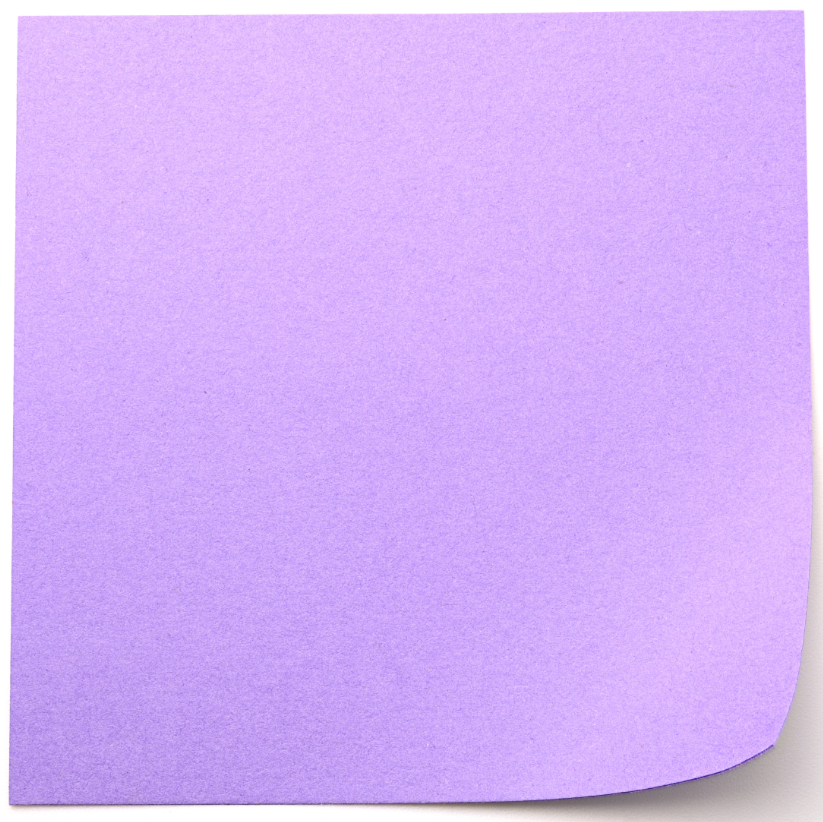 “Deemed Status” notice (PURPLE paper) 
if you automatically qualify for Extra Help
April 2023
Medicare Drug Coverage
81
[Speaker Notes: This slide has animation.
Presenter Notes​
If you gain eligibility for full Medicaid coverage, a Medicare Savings Program, or SSI, Medicare will mail you a letter on PURPLE paper informing you that you now automatically qualify for Extra Help. For more information and to view a sample, visit Medicare.gov/basics/forms-publications-mailings/mailings/help-with-costs/extra-help-automatically-qualify-automatically-enroll.]
Automatic Enrollment
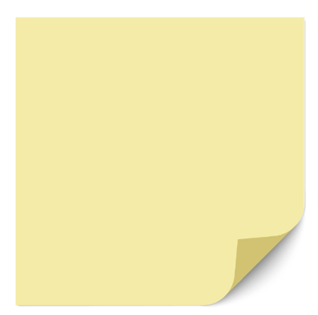 Automatic enrollment in a Medicare drug plan, unless already in a drug plan
Coverage starts 1st month eligible for Medicare and Medicaid
Letter on YELLOW paper
April 2023
Medicare Drug Coverage
82
[Speaker Notes: This slide has animation.
Presenter Notes​
The Centers for Medicare & Medicaid Services (CMS) uses state Medicaid data to identify people with Medicare who have full Medicaid benefits and people who get help from their state Medicaid Program paying their Medicare premiums (in a Medicare Savings Program). 
Each month, CMS identifies and processes new automatic and facilitated enrollments (see next slide). CMS chooses plans randomly from those with premiums at or below the regional low-income premium subsidy amount, so that you won’t pay a premium if you qualify for full Extra Help. If you qualify for partial Extra Help, you’ll pay a reduced premium or no premium. 
If you have Medicare and full Medicaid benefits and don’t choose and join a Medicare drug plan on your own, CMS will automatically enroll you in a Medicare drug plan that goes into effect the first day you have both Medicare and Medicaid. You’ll get a yellow auto-enrollment notice with the name of the plan you’re assigned to. 
Other people who qualify for Extra Help will be enrolled in a Medicare drug plan. 
For more information and to view a sample, visit Medicare.gov/basics/forms-publications-mailings/mailings/help-with-costs/extra-help-auto-enrollment-future-coverage.]
Facilitated Enrollment
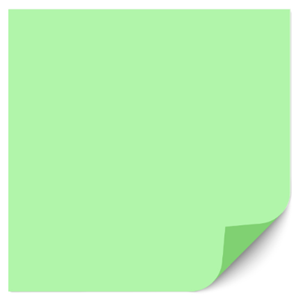 Facilitated enrollment in a drug plan
Coverage starts 2 months after CMS gets notice that you’re eligible
Letter on GREEN paper (2 versions—full or partial Extra Help)
April 2023
Medicare Drug Coverage
83
[Speaker Notes: This slide has animation.
Presenter Notes​
In addition to Medicaid data, CMS also uses data from Social Security to identify people who have Medicare and are entitled to SSI benefits but not Medicaid, or who have applied and qualified for Extra Help. 
The facilitated enrollment goes into effect 2 months after CMS gets notice that you’re eligible. You’ll get a facilitated enrollment letter on green paper, for one of 2 versions—full or partial Extra Help. If you qualify for the full low-income subsidy, you’ll get Extra Help to pay your full premiums and deductibles in certain plans and will have minimal cost sharing. If you qualify for the partial low-income subsidy, you’ll get Extra Help and pay reduced premiums, deductibles, and cost sharing.
For more information and to view samples, visit Medicare.gov/basics/forms-publications-mailings/mailings/help-with-costs/reminder-join-drug-plan.]
Medicare’s Limited Income Newly Eligible Transition (LINET) Program
Designed to remove gaps in coverage for people with limited income moving to Medicare drug coverage:
Gives temporary drug coverage if you have Extra Help and no drug coverage 
Coverage may be immediate, current, and/or retroactive 
Has an open formulary
Includes standard safety and abuse edits to protect you from refilling too soon or therapy duplication
Doesn’t require:
Prior authorization
Network pharmacy restrictions
NOTE: Continuing education credit webinars are available through Humana.
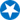 April 2023
Medicare Drug Coverage
84
[Speaker Notes: This slide has animation.
Presenter Notes​
Medicare’s Limited Income Newly Eligible Transition (LINET) Program is designed to remove gaps in coverage for people with limited income moving to Medicare drug coverage. Enrollment in Medicare’s LINET Program is temporary and ends once a limited income person with Medicare gets coverage through a Medicare plan. The program gives point-of-sale (POS) coverage to people with Extra Help who don’t yet have a Medicare plan. It also gives retroactive coverage to people who have full Medicaid coverage or who get SSI benefits. 
The LINET Program has an open formulary that covers all Part D drugs. Drug utilization review processes are in place to make sure medications are given out properly. Any pharmacy that’s in good standing can process LINET drug claims. 
To be eligible to use Medicare’s LINET Program, you must meet certain criteria: 
Have a valid Medicare Number, which is on your Medicare card
Be eligible for Medicare drug coverage 
Not be enrolled in a drug plan or have creditable coverage
Not be enrolled in a Retiree Drug Subsidy plan
Not be enrolled in a Medicare Advantage Plan that doesn’t allow associated enrollment in a drug plan
Haven’t opted out of auto-enrollment
Have a permanent address in the 50 contiguous states or the District of Columbia
NOTE: Humana, Inc. administers the LINET Program Outreach Team. The team provides live webinar training to SHIP counselors and pharmacy providers. For more information, visit Humana.com/member/medicare-linet-advocate-resources or email linetoutreach@humana.com. Visit Humana.com/provider/pharmacy-resources/medicare-limited-income-net-program for more information and supporting documents like the “LINET program brochure” and “LINET program Payer Sheet.”]
How Do You Access Medicare’s Limited Income Newly Eligible Transition (LINET) Program?
CMS auto-enrolls you if you have Medicare and get full Medicaid coverage or SSI benefits.
Auto-enrollment 
by CMS
You may use Medicare’s LINET Program at the pharmacy counter.
Point-of-Sale (POS) Use
You may submit pharmacy receipts (not just a cashier’s receipt) for prescriptions already paid for out of pocket during eligible periods.
Submit a Receipt
April 2023
Medicare Drug Coverage
85
[Speaker Notes: This slide has animation.
Presenter Notes​
There are 3 ways you can access Medicare’s LINET Program: 
Auto-enrollment by CMS. CMS auto-enrolls you in this program if you have Medicare and get either full Medicaid coverage or SSI benefits. You’re not automatically enrolled if you get help from your State Medical Assistance (Medicaid) office paying your Medicare Part B (Medical Insurance) premiums (in a Medicare Savings Program) or have applied and qualified for Extra Help. If you’re auto-enrolled by CMS, your Medicare’s LINET Program coverage starts when you first have Medicare and get either full Medicaid coverage or SSI benefits. This program covers all periods where the individual is dual eligible, even retroactively.
Point of Sale (POS) Use. If you get Extra Help, you may use Medicare’s LINET Program at the pharmacy counter, or POS. 
Submit a receipt. You may submit pharmacy receipts (not just the cash register receipt) for prescriptions already paid for out of pocket during eligible periods to: LINET Program, P.O. Box 14310, Lexington, KY 40512-4140; or via fax: 1-877-210-5592.
If you use Medicare’s LINET Program at the pharmacy counter or by submitting a pharmacy receipt, you may: 
Get retroactive coverage up to 36 months if you have Medicare and get either full Medicaid coverage or SSI benefits (or as far back as January 1, 2006, if your Medicaid determination goes back to that point in time).
Get up to 30 days of current coverage if you get help from your State Medical Assistance (Medicaid) office paying for your Part B premiums (in a Medicare Savings Program) or have applied and qualified for Extra Help.
Get immediate coverage if you show evidence of Medicaid eligibility (like a Medicaid ID card or a copy of a current Medicaid award letter with effective dates) or Extra Help eligibility to the pharmacy at the counter, even if CMS’s systems can’t confirm your eligibility status.]
Regional Low-income Subsidy (LIS)Benchmark & De Minimis Amount
The benchmark amount in each state is the maximum premium amount CMS will pay for those getting Extra Help
No monthly plan premium if you
qualify for full Extra Help and select a plan at or below the regional LIS benchmark
May have to pay a portion of the monthly premium if you
enroll in a plan that has a premium above the benchmark amount
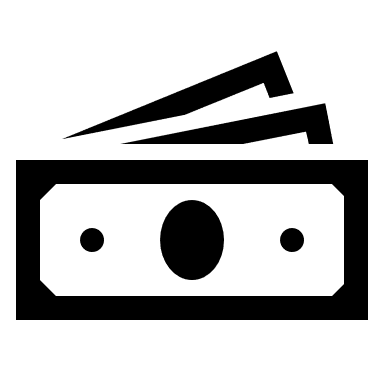 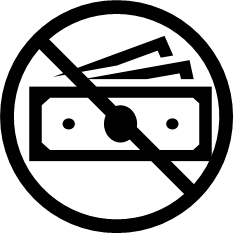 NOTE: Plans can choose to waive the “de minimus” premium amount ($2 in 2023) above the regional benchmark. Amounts are updated each year.
April 2023
Medicare Drug Coverage
86
[Speaker Notes: This slide has animation. 
Presenter Notes​
If you qualify for full Extra Help you won’t have to pay a monthly plan premium if you select a plan at or below the regional low-income subsidy benchmark. Each year, CMS releases landscape files of participating plans (CMS.gov/Medicare/Prescription-Drug-Coverage/PrescriptionDrugCovGenIn). A mark in the landscape “$0 Premium with Full-Low Income Subsidy?” column indicates if the plan premium is at or below the regional benchmark level. If you enroll in a plan that has a premium above the benchmark, you may have to pay a portion of the monthly premium. Each year, CMS reassigns low-income subsidy enrollees that didn’t actively pick their plan from Medicare plans that are going above the regional low-income subsidy (LIS) benchmark (and didn’t, or couldn’t waive the de minimis amount ($2.00 for 2023) of premium above the benchmark). CMS mails a “Reassignment Notice” to those affected (CMS Product No. 11209, Medicare.gov/basics/forms-publications-mailings/mailings/help-with-costs/drug-plan-changing-premium-increase). Under the de minimis premium policy, Medicare plans are required to charge full-premium subsidy eligible enrollees a monthly Part D premium equal to the applicable low-income premium subsidy amount, if the plan’s beneficiary premium for basic drug coverage exceeds the low-income premium subsidy amount by $2 or less. 
Under the Affordable Care Act (ACA), Medicare plans may volunteer to waive the portion of the monthly adjusted based beneficiary premium that’s a certain amount above the low-income subsidy benchmark. This amount is referred to as the de minimis amount. By law, CMS can’t reassign LIS members from plans who volunteered to waive the de minimis amount. 
Regional low-income subsidy benchmarks and the de minimis amounts are updated each year. For more information, visit CMS.gov/medicare/prescription-drug-coverage/prescriptiondrugcovgenin
NOTE: To select the plan that best fits your health care needs and budget, visit Medicare.gov/plan-compare. You can also call 1-800-MEDICARE (1-800-633-4227). TTY users can call 1-877-486-2048. If you want in-person assistance, you may contact your local State Health Insurance Assistance Program (SHIP) at shiphelp.org.]
Reassignment Notices
In certain situations, if you get Extra Help: 
CMS reassigns you into a new drug plan
CMS mails you a notice on BLUE paper in early November 
There are 3 versions of the notice:
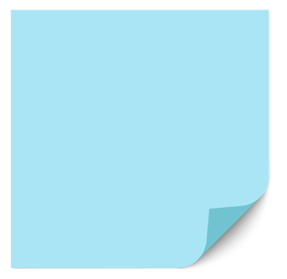 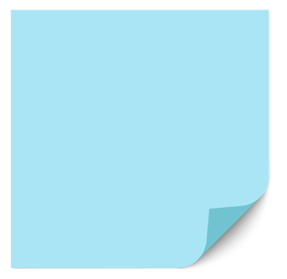 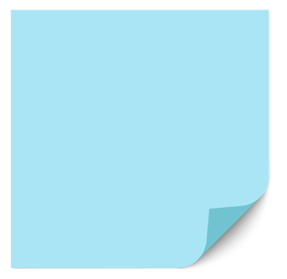 CMS Product 
No. 11208 
If your drug plan is leaving the Medicare Program
CMS Product 
No. 11209 
If your premium is increasing above the regional LIS benchmark amount
CMS Product
No. 11443 
If your Medicare Advantage Plan is leaving the Medicare Program
April 2023
Medicare Drug Coverage
87
[Speaker Notes: This slide has animation. 
Presenter Notes​
In the fall, CMS reassigns certain people who qualify for Extra Help into new drug plans to make sure they continue to pay $0 premium for their drug coverage. CMS reassigns people who get Extra Help if their Medicare drug plan or Medicare health plan leaves the Medicare Program. These people get reassigned into a new drug plan regardless of whether they joined their current plan on their own, or whether Medicare enrolled them in a plan. 
People affected by reassignment get a notice on BLUE paper in the mail from CMS by early November. There are 3 versions of the notice.
Two versions are for people whose plans are leaving the Medicare Program: 
CMS Product No. 11208—informs people who qualify for Extra Help and whose Medicare drug plan is leaving the Medicare Program that they’ll be reassigned to a new drug plan if they don’t join one on their own by December 31. The notice also includes a list of Medicare drug plans in the region available for $0 premium and plans’ phone numbers. For more information and to view a sample, visit Medicare.gov/basics/forms-publications-mailings/mailings/help-with-costs/drug-plan-changing-plan-termination.
CMS Product No. 11443—informs people who qualify for Extra Help and whose Medicare Advantage Plan is leaving the Medicare Program that they’ll be enrolled in a Medicare drug plan if they don’t join a new Medicare Advantage Plan or Medicare drug plan on their own by December 31. The notice also includes a list of Medicare drug plans in the region available for $0 premium and plans’ phone numbers. For more information and to view a sample, visit Medicare.gov/basics/forms-publications-mailings/mailings/help-with-costs/drug-plan-changing-medicare-advantage-plan-termination.
A third version of the notice is for people whose premiums are increasing above the regional LIS benchmark amount (explained on the previous slide): 
CMS Product No. 11209—tells people which Medicare drug plan they’ll be reassigned to, explains how to stay in their current drug plan if it’s still available, and lets them know how to join a new drug plan. The notice also includes a list of Medicare drug plans in the region available for $0 premium and plans’ phone numbers. If people who get a notice don’t tell their current plan that they want to stay or join a new plan on their own by December 31, Medicare will reassign them into a new Medicare drug plan with coverage effective January 1 of the next year. For more information and to view a sample, visit Medicare.gov/basics/forms-publications-mailings/mailings/help-with-costs/drug-plan-changing-premium-increase.
NOTE: Visit CMS.gov/Outreach-and-Education/Outreach/Partnerships/Downloads/11221-P.pdf to download the tip sheet, “Information Partners Can Use on: Reassignment” (CMS Product No. 11221-P) and CMS.gov/Medicare/Prescription-Drug-Coverage/LimitedIncomeandResources/Downloads/Consumer-Mailings.pdf to download the “Guide to Consumer Mailings.”]
Changes in Qualifying for Extra Help
Medicare reestablishes eligibility each August for the next calendar year and mails notices:
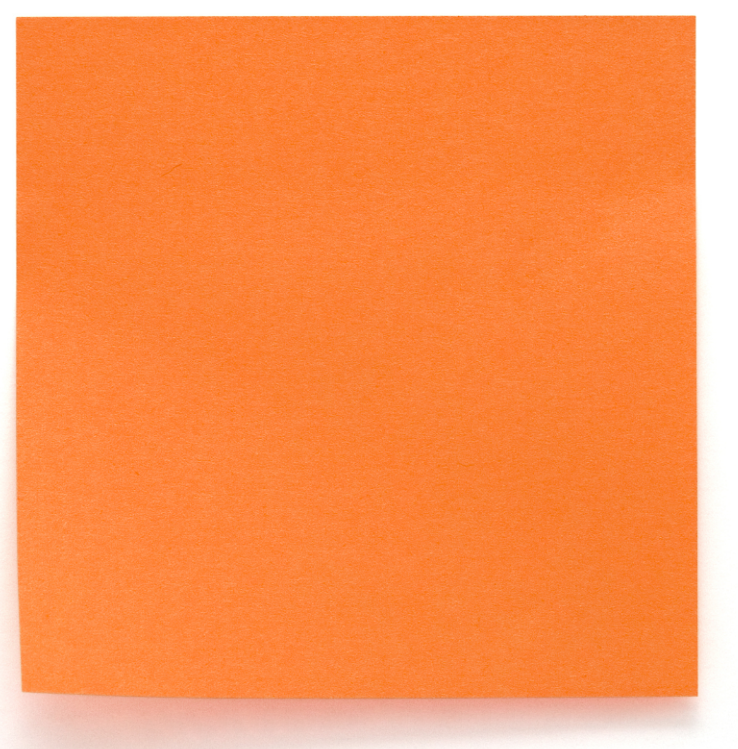 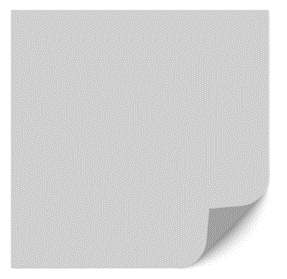 “Change in Extra Help Co-payment” 
notice 
in early October 
(ORANGE paper) 

if you automatically qualify, but your copayment changed
“Loss-of-Deemed-Status” notice in September (GRAY paper)

which includes Social Security application to reapply if you no longer automatically qualify
April 2023
Medicare Drug Coverage
88
[Speaker Notes: This slide has animation.
Presenter Notes​
Every August, Medicare reestablishes Extra Help eligibility for the next calendar year for people who automatically qualify. Your Extra Help continues or changes depending on whether you’re still eligible for full Medicaid coverage, get help from Medicaid paying Medicare premiums, or get SSI. Any changes go into effect the following January.
If you were automatically eligible in a year, then you continue to qualify for Extra Help through December of that year. If you become no longer eligible, your automatic status ends on December 31 of that year. If you no longer automatically qualify for Extra Help, you’ll get a letter from Medicare on GRAY paper with an Extra Help application from Social Security. For more information and to view a sample, visit CMS.gov/Medicare/Prescription-Drug-Coverage/LimitedIncomeandResources/downloads/11198.pdf.
Also, you may continue to qualify automatically for Extra Help, but your copayment level may change due to a change from one of the following categories to another: you’re institutionalized with Medicare and Medicaid, you have Medicare and full Medicaid coverage, you get help from Medicaid paying Medicare premiums (belong to a Medicare Savings Program), or you get SSI benefits but not Medicaid. In those cases, you’ll get a letter from Medicare on ORANGE paper telling you about the change in your copayment level for the next year. For more information and to view a sample, visit CMS.gov/Medicare/Prescription-Drug-Coverage/LimitedIncomeandResources/downloads/11199.pdf.]
Social Security’s Redetermination Process
There are 4 types of redetermination processes for people who applied and qualified for Extra Help:
Initial
Cyclical or recurring
Subsidy-changing event (SCE)
Other event (change other than SCE)
April 2023
Medicare Drug Coverage
89
[Speaker Notes: This slide has animation.
Presenter Notes​
There are 4 types of redetermination processes for people who applied and qualified for Extra Help:
Initial redeterminations – To redetermine eligibility, Social Security selects a group of people who are eligible for Extra Help, but their eligibility may have changed due to a change in circumstances. These people get a redetermination form in the mail in September. They must complete and return the form within 30 days, even if nothing has changed, or Social Security may end their eligibility for Extra Help starting January 1 of the next year.
Cyclical or recurring redeterminations – Each year, Social Security also selects a random group of people with Extra Help to redetermine their eligibility for the following year. These people get a redetermination form in the mail in September. They must complete and return the form within 30 days of getting it, even if nothing has changed, or Social Security may end their eligibility for Extra Help starting January 1 of the next year.
Subsidy-changing event (SCE) – People with Extra Help may experience events that can change how much Extra Help they can still get, like marriage, divorce, separation, annulment, or the death of a spouse. They’re required to report these events to Social Security and complete and return the SCE redetermination form or they may lose their eligibility for Extra Help. Any change will take effect as of the first day of the month following the month of initial report of change.
Other events – Social Security may also redetermine eligibility for Extra Help based on other changes, besides SCEs, like a recent decrease in income due to a cut in work hours.]
Check Your Knowledge: Question 7
You automatically qualify for Extra Help if you get
Help from Medicaid paying your Part B premium (Medicare Savings Program)
Full Medicaid coverage
Supplemental Security Income (SSI)
 Any of the above
April 2023
Medicare Drug Coverage
90
[Speaker Notes: This slide has animation.
Presenter Notes​
Check Your Knowledge: Question 7
You automatically qualify for Extra Help if you get
Help from Medicaid paying your Part B premium (Medicare Savings Program)
Full Medicaid coverage
Supplemental Security Income (SSI)
Any of the above 
ANSWER: d. Any of the above
You automatically qualify for Extra Help (and don’t need to apply) if you have Medicare and get help from Medicaid paying your Part B premiums (Medicare Savings Program), full Medicaid coverage, or SSI benefits.]
Lesson 6
Medicare Drug Coverage (Part D) Determinations & Appeals
[Speaker Notes: Presenter Notes​
Lesson 6 discusses coverage determinations, exception requests, and appeals.]
Lesson 6 Objectives
At the end of this lesson, you’ll be able to: 
Describe the Medicare drug coverage determinations that plans make
Explain how to request an exception to a plan’s drug coverage rules
Explain standard and expedited processes for appealing a Part D (drug) determination
April 2023
Medicare Drug Coverage
92
[Speaker Notes: This slide has animation.
Presenter Notes​
At the end of this lesson, you’ll be able to:
Describe the Medicare drug coverage determinations that plans make
Explain how to request an exception to a plan’s drug coverage rules
Explain standard and expedited processes for appealing a Part D (drug) determination]
Coverage Determination Request
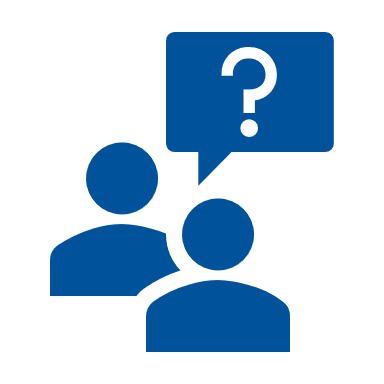 You, your prescriber, or your appointed representative can request it.
1st decision your plan makes about your drug benefits, including:
Whether a particular drug is covered
Whether you’ve met all the requirements for getting a requested drug
How much you have to pay for the drug
Whether to make an exception to a plan rule when you request it
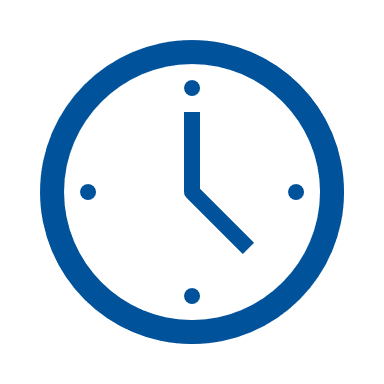 Time frames for decisions: 72 hours (standard) or 24 hours (expedited)
April 2023
Medicare Drug Coverage
93
[Speaker Notes: This slide has animation. 
Presenter Notes​
A coverage determination is the first decision made by your Medicare plan (not by the pharmacy) about a prescription drug you request. This includes whether a certain drug is covered, whether you have met all the requirements for getting a requested drug, how much you must pay for it, and whether to make an exception to a plan rule when you request it. You, your prescriber, or your appointed representative must contact your plan to ask for a coverage determination. You don’t need a coverage determination to get the drug, but the determination will let you know if your plan will help pay for the drug before you start taking it. If you get the drug without confirmation from your plan, you may need to pay out of pocket for it. 
You, your prescriber, or your appointed representative can ask for a coverage determination by calling your plan or writing them. You can write a letter or use the “Model Coverage Determination Request” form found at CMS.gov/Medicare/Appeals-and-Grievances/MedPrescriptDrugApplGriev/Downloads/ModCovDetReqForm-and-Instrctns-Feb-2019-508-.zip.
There are 2 types of coverage determinations: standard determinations and expedited determinations. Your request will be expedited (faster) if the plan determines, or if your doctor tells the plan, that your life or health may be seriously jeopardized by waiting for a standard request. 
A plan must give you its coverage determination decision as quickly as your health condition requires. After getting your request, the plan must give you its decision no later than 72 hours for a standard determination, or 24 hours for an expedited determination. If your coverage determination request involves an exception (see next slide), the time clock starts when the plan gets your doctor’s supporting statement.
If a plan fails to meet these time frames, it must automatically forward the request and case file to the Independent Review Entity (IRE) for review, and the request will skip over the first level of appeal (redetermination by the plan). The plan will also send you a letter telling you your case has been forwarded to the IRE for review. The IRE is C2C Innovative Solutions Inc®. You can find contact information for the IRE at CMS.gov/Medicare/Appeals-and-Grievances/MedPrescriptDrugApplGriev/Reconsiderations.]
Exception Requests
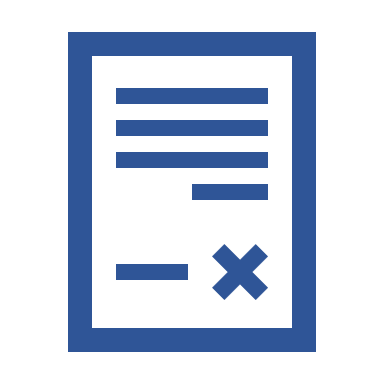 You’ll need a supporting statement from the prescriber.
An exception is a type of coverage determination, and there are 2 types:
Tier exceptions (like getting a tier 4 drug at tier 3 cost)
Formulary exceptions (either coverage for a drug that’s not on the plan’s formulary, or relaxed access requirements)
An exception may be valid for the rest of the year.
April 2023
Medicare Drug Coverage
94
[Speaker Notes: This slide has animation.
Presenter Notes​
An exception is a type of coverage determination. There are 2 types of exceptions: tier exceptions (like getting a tier 4 drug at the tier 3 cost) and formulary exceptions (either coverage for a drug that’s not on the plan’s formulary, or relaxed access requirements). 
If you want to make an exception request, you’ll need a supporting statement from the prescriber. In general, the statement must point out the medical reason for the exception request. Prescribers may give the statement verbally (they may later need to provide the statement in writing) or in writing to the plan. 
If your exception request is approved, the exception is valid for refills for the remainder of the plan year, as long as you remain enrolled in that plan, your doctor continues to prescribe the drug, and the drug remains safe for treating your condition. For more information about tiering exceptions and approvals, visit CMS.gov/Medicare/Appeals-and-Grievances/MedPrescriptDrugApplGriev/Exceptions.
A plan may choose to extend exception coverage into a new plan year. If it doesn’t, it must say so in writing either at the time the exception is approved, or at least 60 days before the plan year ends. If your plan doesn’t extend your exception coverage, you should think about switching to a drug on the plan’s formulary, asking for another exception, or changing during Medicare’s Open Enrollment Period (OEP) (October 15–December 7 each year) to a plan whose formulary covers that drug.
NOTE: If you want to choose a representative to help you with a coverage determination or appeal, you and the person you want to help you must fill out the Appointment of Representative form (Form CMS-1696). You can get a copy of the form at CMS.gov/medicare/cms-forms/cms-forms/downloads/cms1696.pdf. You can also appoint a representative with a letter signed and dated by you and the person helping you, but the letter must have all the information that’s required on the Appointment of Representative form. You must send the form or letter in with your coverage determination or appeal request.]
Part D (Drug) Appeals Process
5th Level 
of Appeal
60 days to file
Judicial Review Federal District Court
AIC ≥ $1,760****
4th Level 
of Appeal
60 days to file
Medicare Appeals Council
Decision issued in 90 days
60 days to file
Medicare Appeals Council
Decision issued in 10 days
60 days to file
Office of Medicare Hearings and Appeals (OMHA)
Administrative Law Judge (ALJ) Hearing Amount in Controversy (AIC) ≥ $180****; Decision issued in 90 days
60 days to file
OMHA ALJ Hearing; Expedited Decision AIC ≥ $180**** 
Decision issued in 10 days
3rd Level 
of Appeal
60 days to file***
Part D IRE Expedited Reconsideration
Decision issued within 72 hours
2nd Level 
of Appeal
60 days to file***
Part D Independent Review Entity (IRE)
Standard Reconsideration Decision issued in 7 days (benefits)
Decision issued in 14 days (payments)
1st Level of Appeal
60 days to file
Medicare drug plan(PDP)/Medicare Advantage Plan with drug coverage (MA-PD) Standard Redetermination; Decision issued in 7 days (benefits); Decision issued in 14 days (payment)
60 days to file
PDP/MA-PD Expedited Redetermination 
Decision issued within 72 hours
Decision issued within 24 hours**
Coverage Determination*
72-hour time limit**; Decision issued in 14 days (payment)
EXPEDITED PROCESS
STANDARD PROCESS
*A request for a coverage determination includes a request for a tiering exception or a formulary exception. A request for a coverage determination may be filed by the enrollee, by the enrollee’s appointed representative, or by the enrollee’s physician or other prescriber.
**The adjudication timeframes generally begin when the request is received by the plan sponsor. However, if the request involves an exception request, the adjudication timeframe begins when the plan sponsor receives the physician’s supporting statement.
*** If, on redetermination, a plan sponsor upholds an at-risk determination made per 42 CFR § 423.153(f), the plan sponsor must auto-forward the case to the Part D IRE. 
****The AIC requirement for an ALJ hearing and Federal District Court is adjusted annually in accordance with the medical care component of the consumer price index. The chart reflects the amounts for calendar year 2022.
April 2023
Medicare Drug Coverage
95
[Speaker Notes: This slide has animation.
Presenter Notes
If you disagree with your plan’s decision, you have the right to appeal. 
There are 5 levels of appeal:
Level 1: Redetermination from your plan 
If you disagree with your plan’s initial denial (coverage determination) or a coverage limitation under the plan’s drug management program, you can request a redetermination. You must request the redetermination within 60 days from the date of the coverage determination. If you miss the deadline, you must provide a reason for filing late.
If you disagree with the plan’s redetermination decision in Level 1, you can request a reconsideration by an Independent Review Entity (IRE), which is Level 2, within 60 days from the date of the redetermination decision. 
If you appeal a limitation imposed under your plan’s drug management program and your plan continues to deny any part of your request related to limitations on your access to medications, your plan will automatically send your case to an independent reviewer outside of the plan. 
Level 2: Reconsideration by an IRE 
To request a reconsideration by an IRE, follow the directions in the plan’s “Redetermination Notice.” If your plan issues an unfavorable redetermination, it should also send you a “Request for Reconsideration” form that you can use to ask for a reconsideration. If you don’t get this form, call your plan and ask for a copy.
If you disagree with the IRE’s decision in Level 2, you have 60 days after you get the IRE’s decision to request a decision by the Office of Medicare Hearings & Appeals (OMHA), which is Level 3. 
Level 3: Decision by OMHA 
To get a hearing or review by OMHA, the amount of your case must meet a minimum dollar amount that changes yearly. The required amount for 2023 is $180. 
If you disagree with OMHA’s decision in Level 3, you have 60 days after you get OMHA’s decision to request a review by the Medicare Appeals Council, which is Level 4.
Level 4: Review by the Medicare Appeals Council 
You can request that the Appeals Council review your case, regardless of the dollar amount of your case. 
If you disagree with the Appeals Council’s decision in Level 4, you have 60 days after you get the Appeals Council’s decision to request Judicial Review by a Federal District Court, which is Level 5.
Level 5: Judicial review by a Federal District Court To get a review, the amount of your case must meet a minimum dollar amount. The minimum dollar amount for 2023 is $1,850. You can combine claims to meet this dollar amount.
Important: The Part D late enrollment penalty reconsideration process is unrelated to the appeals process flowchart—the appeals flowchart relates to benefit appeals. There’s only one level of independent review for late enrollment penalty disputes. For more information, contact your plan or your SHIP at shiphelp.org. 
NOTE: For a full-size copy of the Part D (Drug) appeals process flowchart, visit CMS.gov/Medicare/Appeals-and-Grievances/MedPrescriptDrugApplGriev/Downloads/Flowchart-Medicare-Part-D.pdf. 
Source (for 3rd sub-bullet in Level 1): Medicare Advantage and Part D Final Rule (CMS-4190-F2): (Federalregister.gov/documents/2021/01/19/2021-00538/medicare-and-medicaid-programs-contract-year-2022-policy-and-technical-changes-to-the-medicare)]
Key Points to Remember
Drug coverage under different parts of Medicare depends on medical necessity, health care setting, medical indication, legal statue, and any special drug coverage requirements
You can get Medicare drug coverage through a Medicare drug plan or through a Medicare health plan with drug coverage
Most people must take action to enroll in a plan
A delay in joining may result in a late enrollment penalty
Extra Help is available to people with limited income and resources
April 2023
Medicare Drug Coverage
96
[Speaker Notes: This slide has animation.
Presenter Notes​
Some of your prescription drugs are covered under Medicare Part A (Hospital Insurance) or Part B (Medical Insurance), and you may sign up for a Medicare drug plan (Part D). If you have a Medicare health plan with drug coverage, you get all of your Medicare-covered health care from the plan, including covered prescription drugs. Most Medicare Advantage Plans offer drug coverage.
Prescription drugs are covered depending on:
Medical necessity (is this drug part of the clinical standard of care)
Setting where health care is given—for example, home, hospital (as inpatient or outpatient), or surgery center
Medical indication or reason why you need medication (for example, for cancer treatment)
Legal statute that determines which part of Medicare should pay for certain drugs
Any special drug coverage requirements, like those for immunosuppressive drugs that would be used following an organ transplant
You can get Medicare drug coverage through a Medicare drug plan or through a Medicare health plan with drug coverage.
Most people must take action to join a plan. Most plans let you enroll online or through the Medicare Plan Finder, but plans must also accept paper applications.  
A delay in joining may result in a late enrollment penalty. The late enrollment penalty will be calculated based on the number of months you went without some form of creditable drug coverage. 
Extra Help is available to people with limited income and resources. Income and resource limits to qualify for help paying your prescription drug costs change each year.]
Medicare Drug Coverage Resource Guide
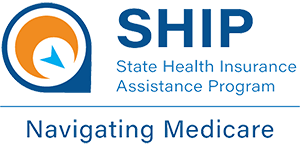 April 2023
Medicare Drug Coverage
97
[Speaker Notes: Presenter Notes​
This slide (and the 3 that follow) provides information about additional resources and products. You may want to highlight those most relevant to your audience.​
Continued on next slide.​]
Medicare Drug Coverage Resource Guide: Medicare Products
April 2023
Medicare Drug Coverage
98
Medicare Drug Coverage Resource Guide: Partner Fact Sheets
April 2023
Medicare Drug Coverage
99
Medicare Drug Coverage Resource Guide: Ordering Medicare Products
To order multiple copies (partners only), visit Productordering.cms.hhs.gov. You must register your organization.
April 2023
Medicare Drug Coverage
100
Acronyms (A–L)
ADAP AIDS Drug Assistance Programs
AEP Annual Election Period (OEP)
AIC Amount in Controversy 
ALJ Administrative Law Judge 
ANOC Annual Notice of Change 
BPH Benign Prostatic Hyperplasia 
CARA Comprehensive Addiction Recovery Act
CHIP Children’s Health Insurance Program 
COPD Chronic Obstructive Pulmonary Disease
CMS Centers for Medicare & Medicaid Services 
DME Durable Medical Equipment 
DMP Drug Management Program 
EOB Explanation of Benefits 
EOC Evidence of Coverage 
ESRD End-Stage Renal Disease 
FDA U.S. Food & Drug Administration
FEHB Federal Employees Health Benefits
FHQC Federally Qualified Health Center
FPL Federal Poverty Level 
FSA Flexible Spending Account
GEP General Enrollment Period
GHP Group Health Plan
HSA Health Savings Account
ICEP Initial Coverage Election Period
IEP Initial Enrollment Period 
IHS Indian Health Services
IRE Independent Review Entity 
IRMAA Income-Related Monthly Adjustment Amount 
IRS Internal Revenue Service
April 2023
Medicare Drug Coverage
101
Acronyms (L–V)
LINET Limited Income Newly Eligible Transition 
LPI Low-Performance Icon 
LIS Low-Income Subsidy
MA OEP Medicare Advantage Open Enrollment Period
MAC Medicare Administrative Contractor 
MAGI Modified Adjusted Gross Income
MSA Medical Savings Account
MTM Medication Therapy Management 
NET Newly Eligible Transition 
NIH National Institutes of Health
NTP National Training Program 
OEP Open Enrollment Period
PDE Prescription Drug Event
PFFS Private Fee-for-Service
RRB Railroad Retirement Board 
SCE Subsidy-Changing Event 
Part B-ID Immunosuppressive Drug Benefit
POS Point-of-Sale 
RHC Rural Health Clinic
SEP Special Enrollment Period 
SHIP State Health Insurance Assistance Program
SNF Skilled Nursing Facility
SNP Special Needs Plan
SPAP State Pharmaceutical Assistance Program 
SSI Supplemental Security Income 
TrOOP True Out-of-Pocket 
TTY Teletypewriter 
YPP Your Plan Premium
VA U.S. Department of Veterans Affairs
April 2023
Medicare Drug Coverage
102
Stay Connected
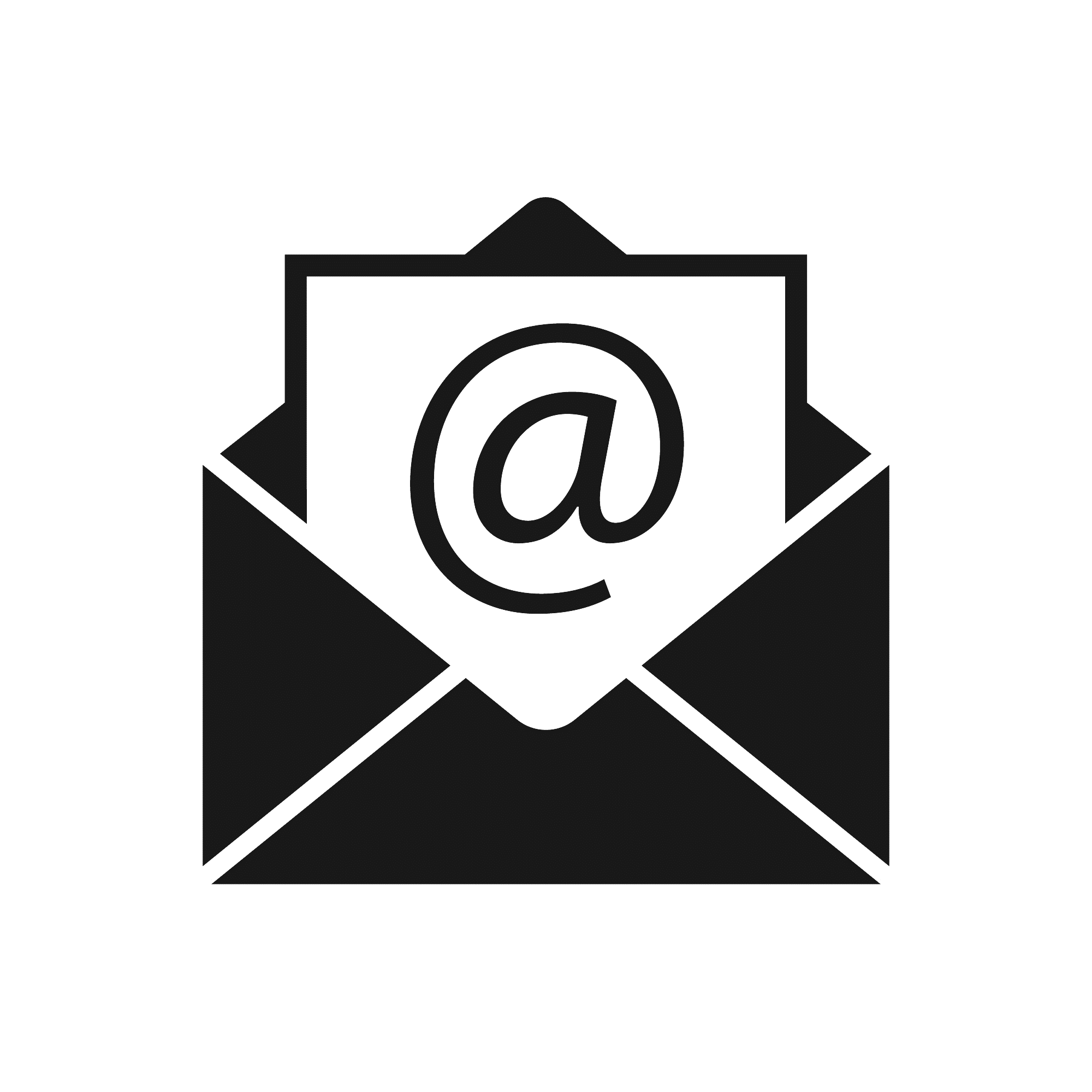 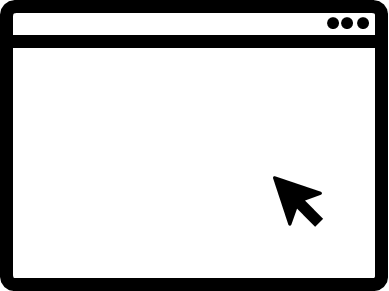 Contact us at training@cms.hhs.gov.
To view available training materials, or subscribe to our email list, visit
CMSnationaltrainingprogram.cms.gov.
April 2023
Medicare Drug Coverage
103
[Speaker Notes: Presenter Notes
Stay connected. Visit CMSnationaltrainingprogram.cms.gov to view NTP training materials and to subscribe to our email list. Contact us at training@cms.hhs.gov.]